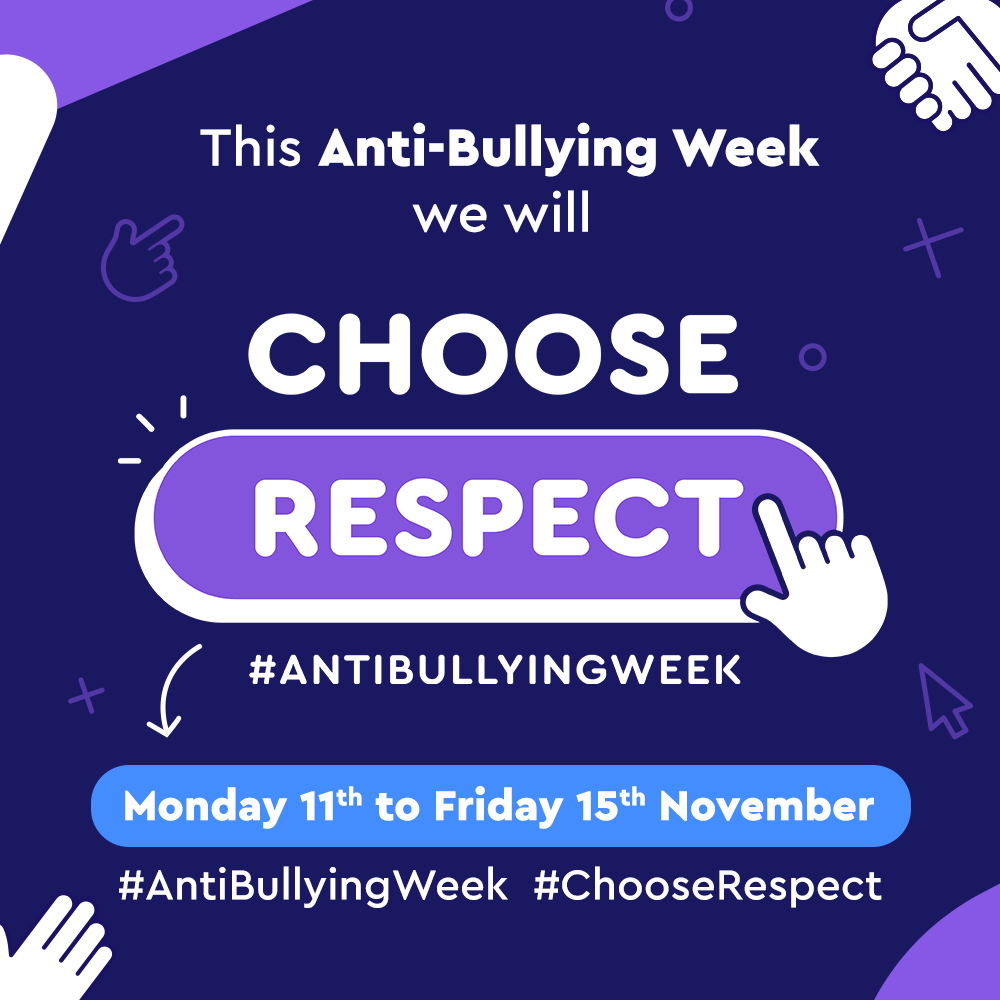 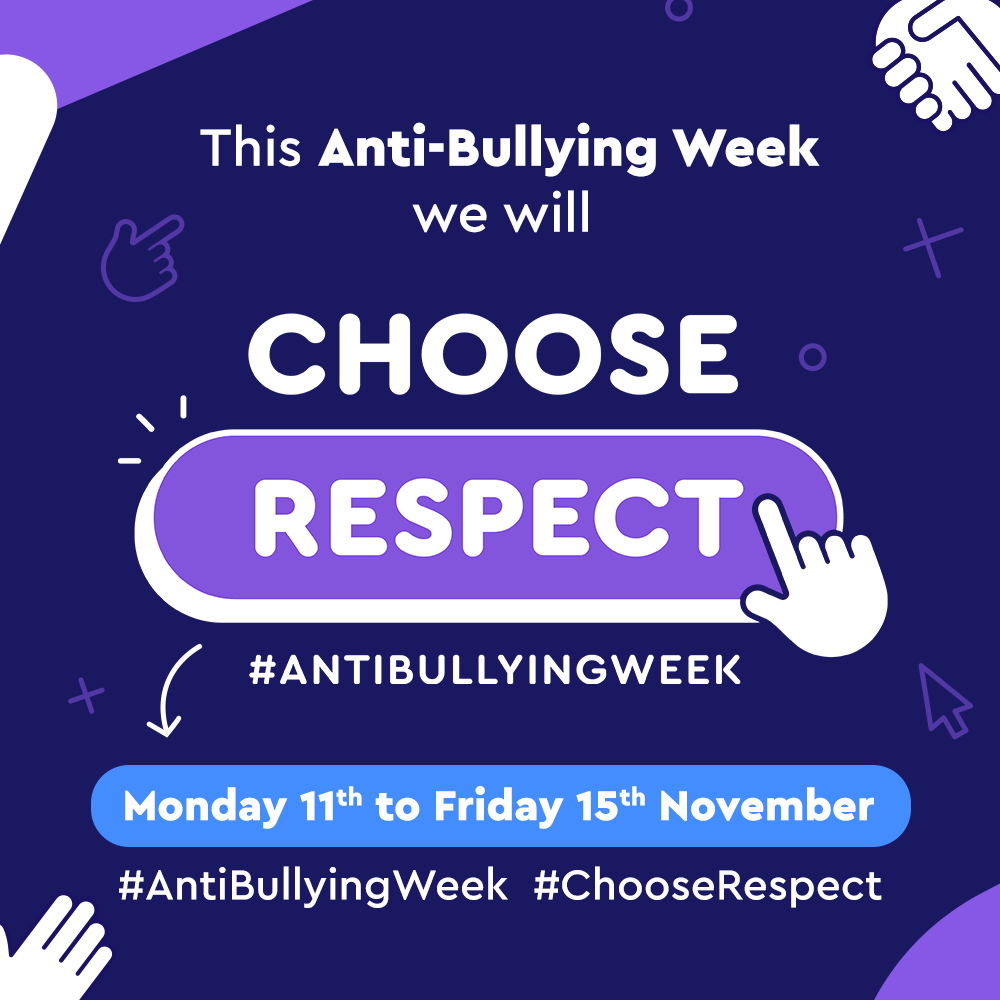 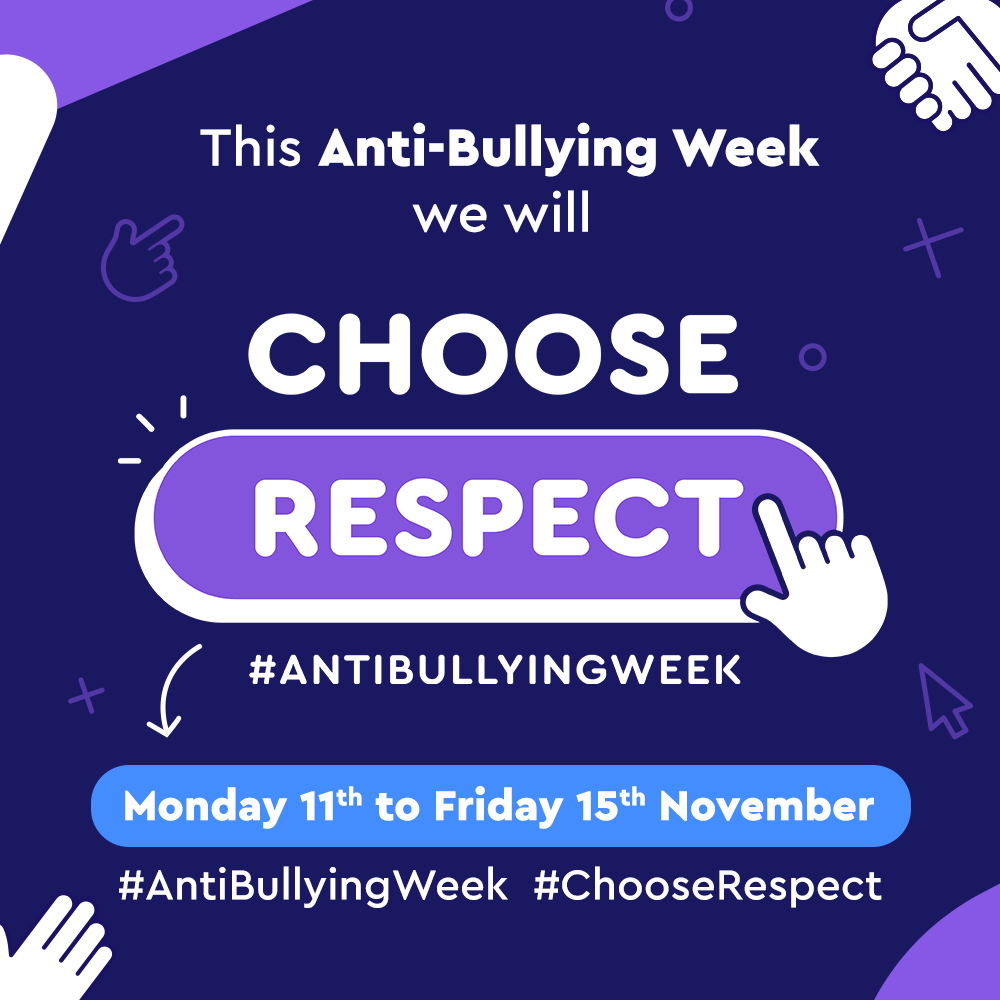 WYTHNOS GWRTH-FWLIO 2024
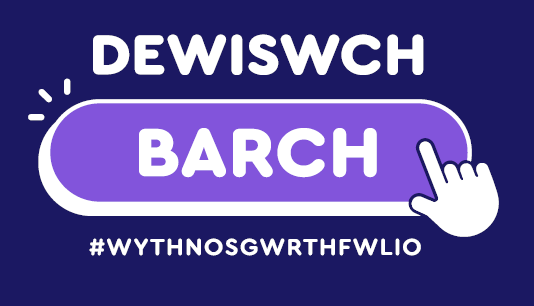 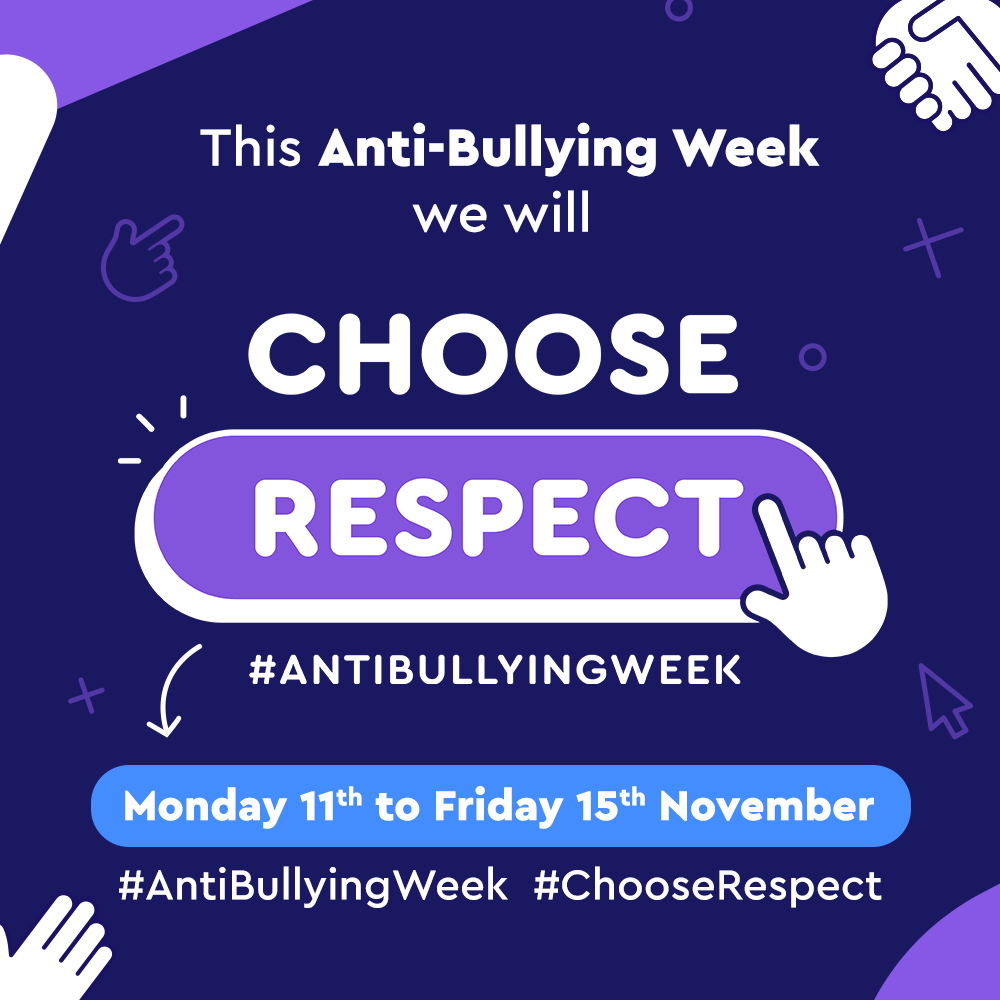 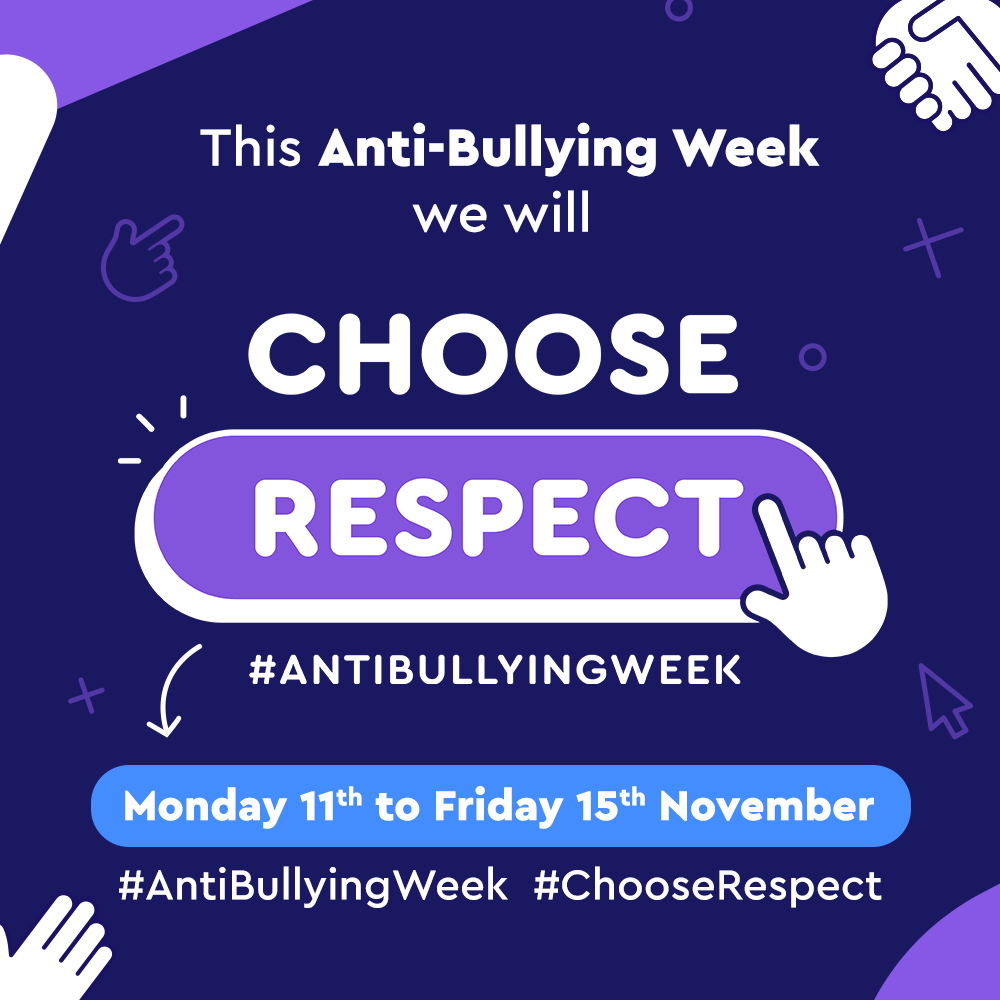 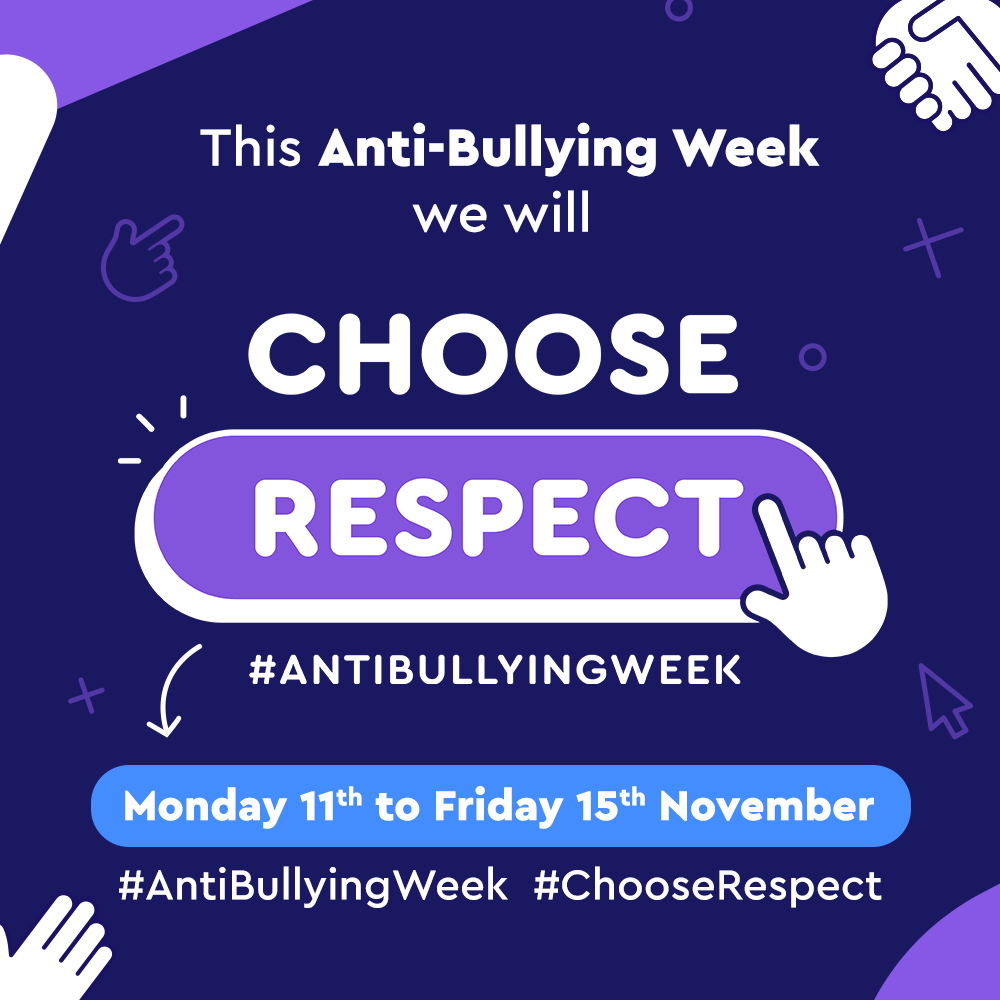 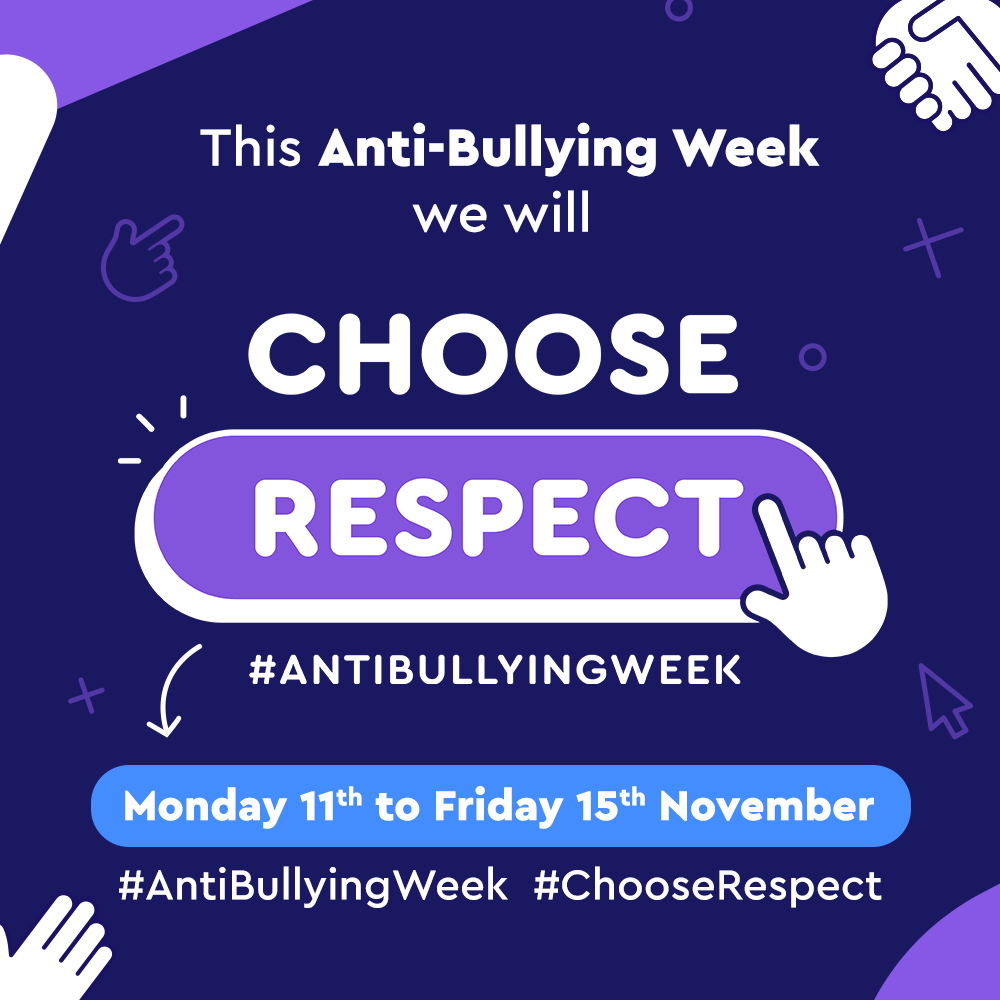 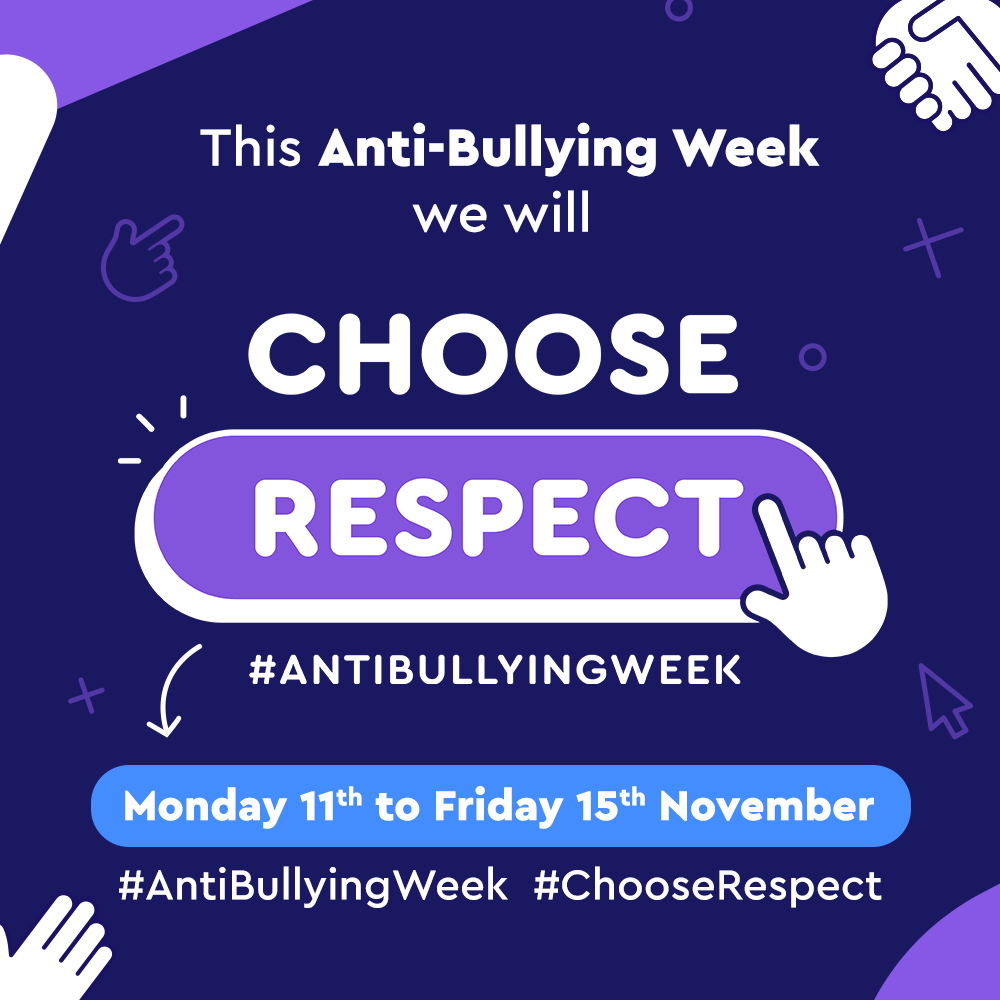 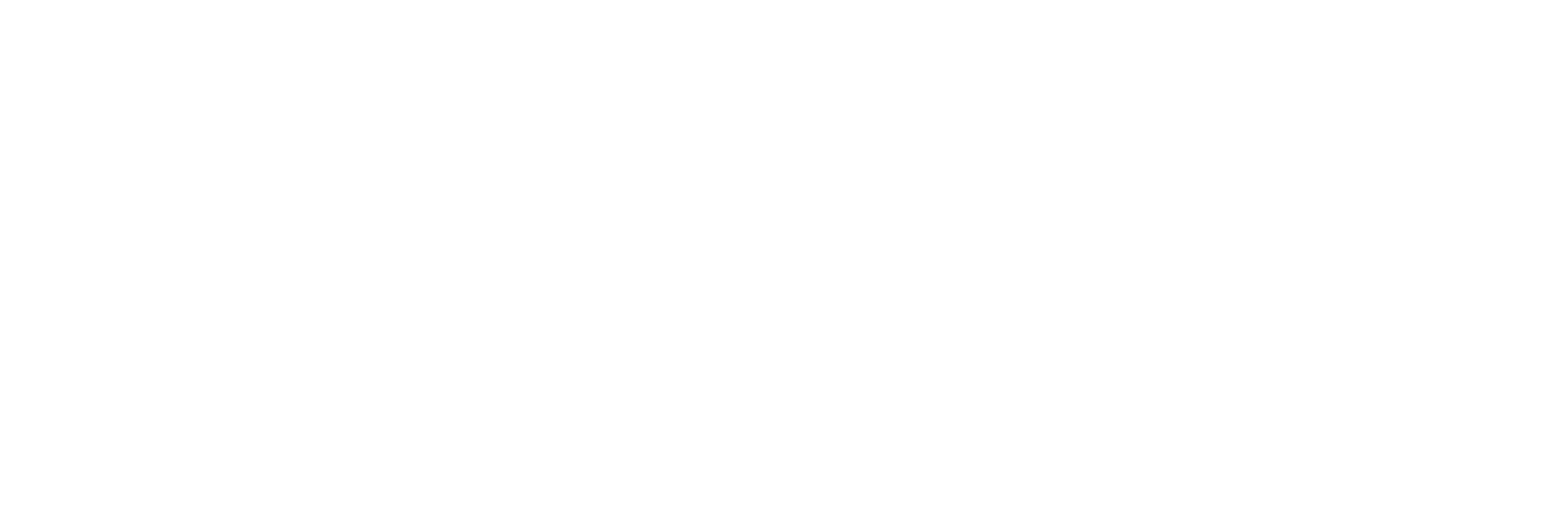 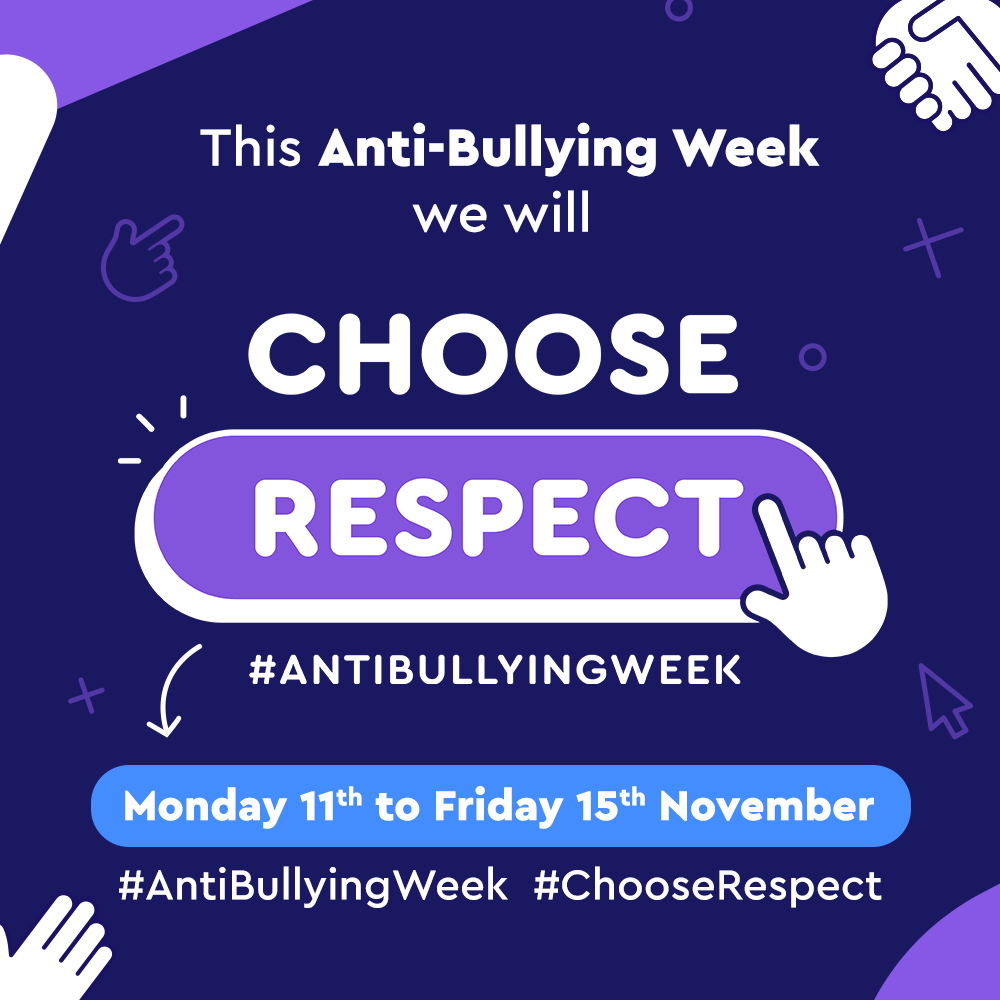 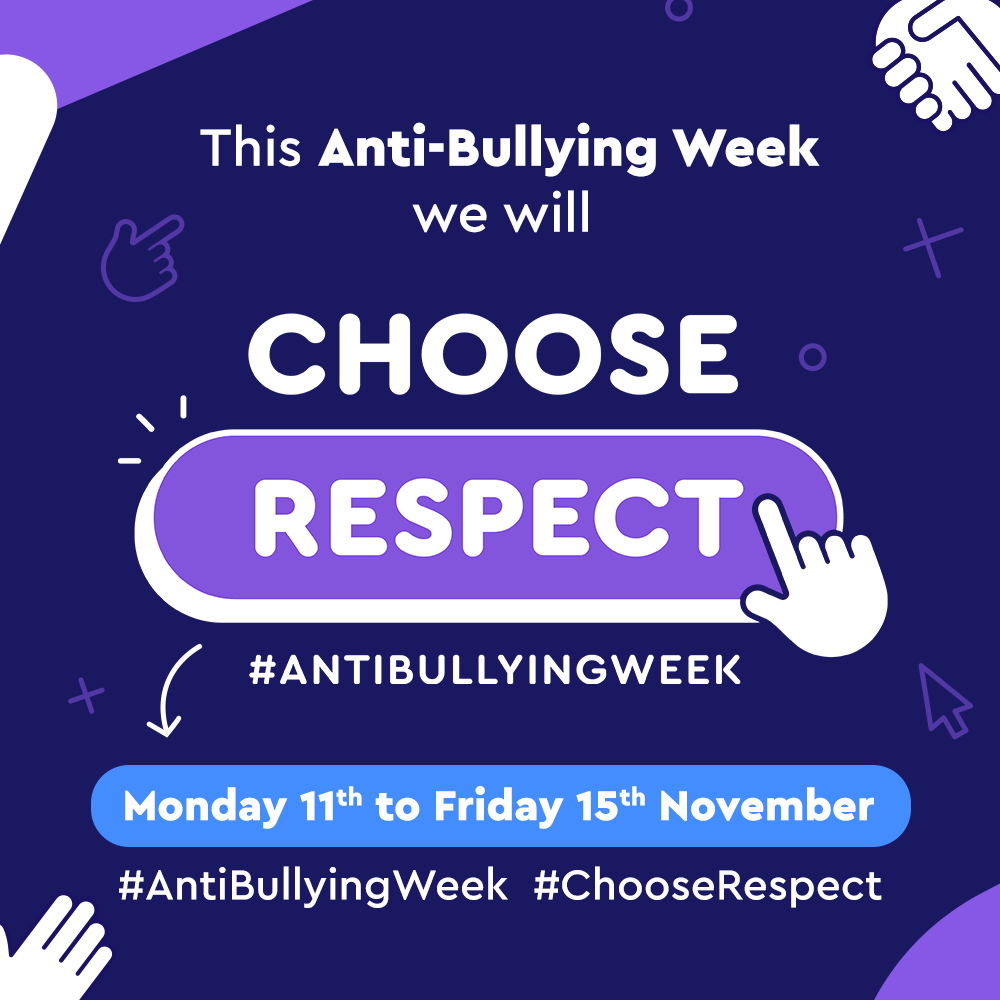 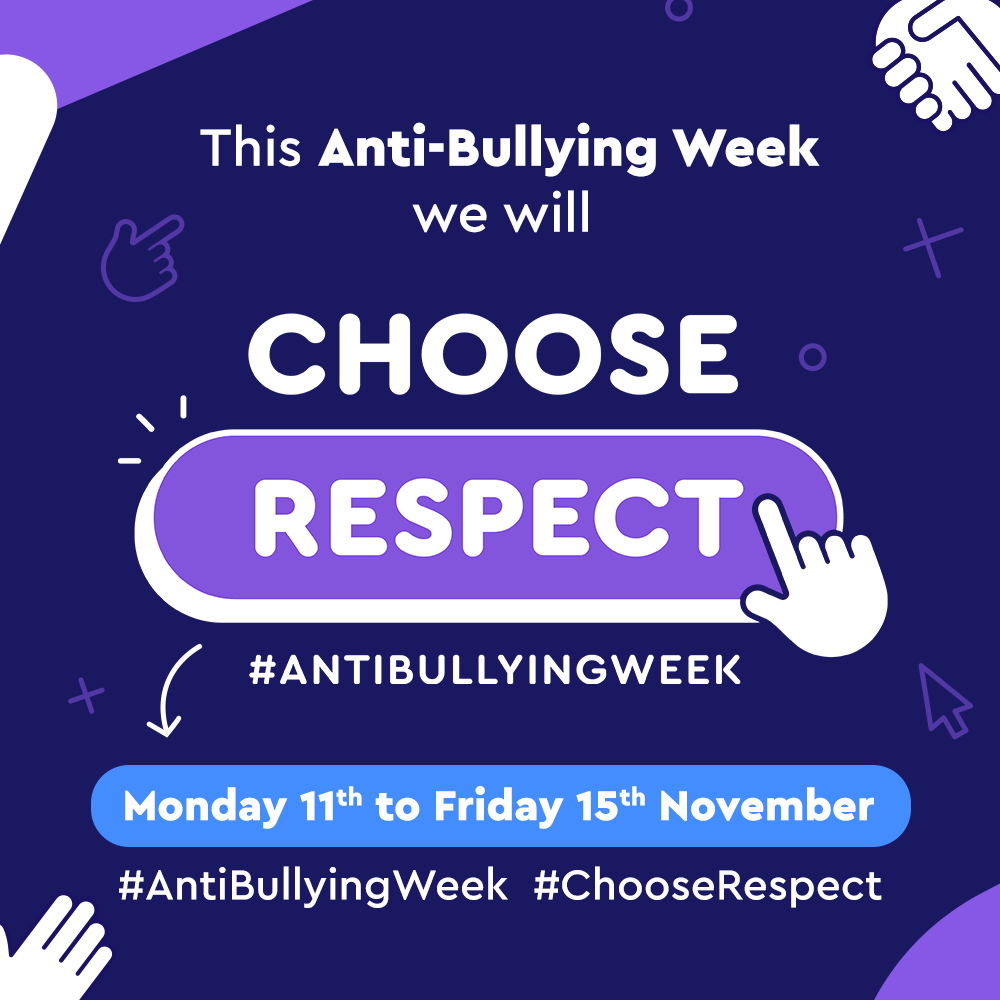 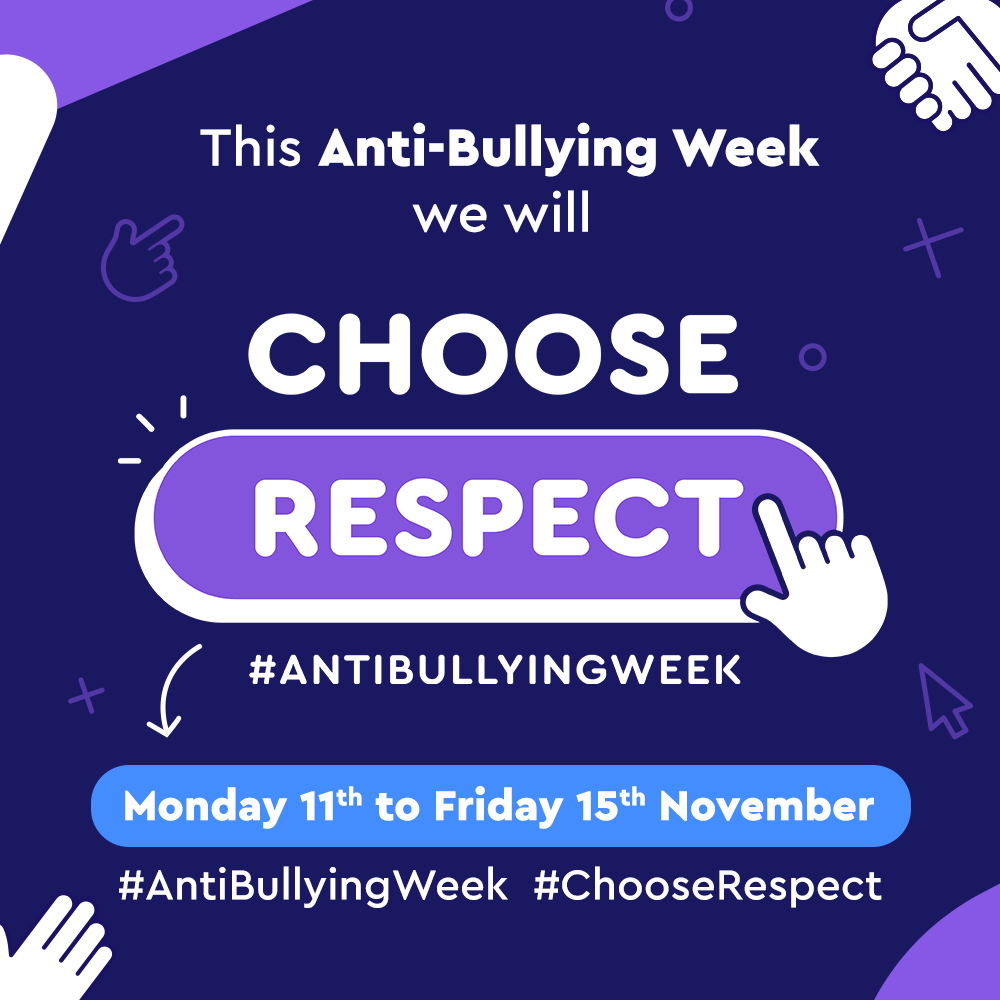 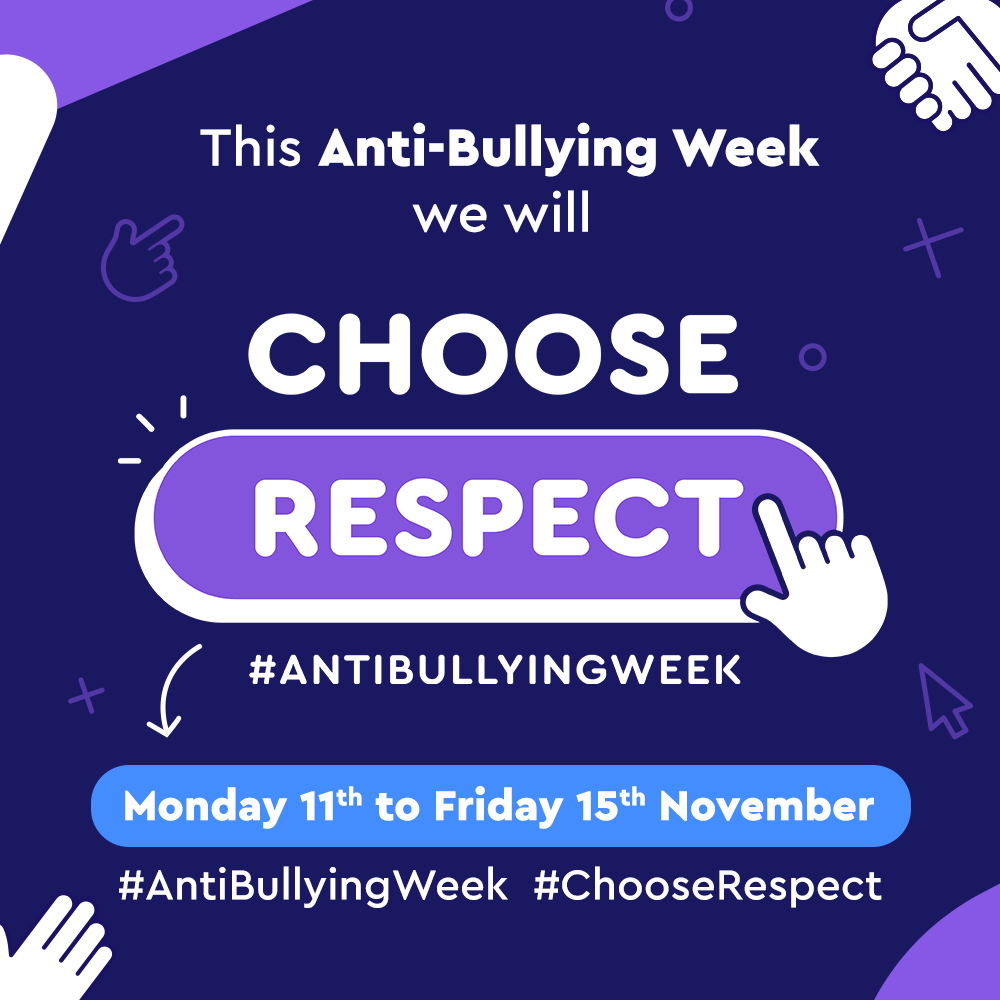 GALWAD I WEITHREDU
O feysydd chwarae i’r Senedd, o’n cartrefi i’n ffonau, yn ystod Wythnos Gwrth-fwlio eleni, dewch i ni ‘Ddewis Parch’ a threchu bwlio sy’n effeithio’n negyddol ar filiynau o fywydau ifanc.
Eleni, byddwn yn grymuso plant a phobl ifanc i beidio â dewis bwlio, hyd yn oed pan fyddwn yn anghytuno, ac atgoffa oedolion i arwain trwy osod esiampl, ar-lein ac yn y byd go iawn.
Dychmygwch fyd ble mae parch a charedigrwydd yn ffynnu – mae hynny’n fwy na breuddwyd, gall ddigwydd trwy ein dewisiadau ni. Ymunwch â ni yn ystod Wythnos Gwrth-fwlio Eleni ac ymrwymwch i’n hymgyrch ‘Dewiswch Barch’. Beth wnewch chi ddewis?
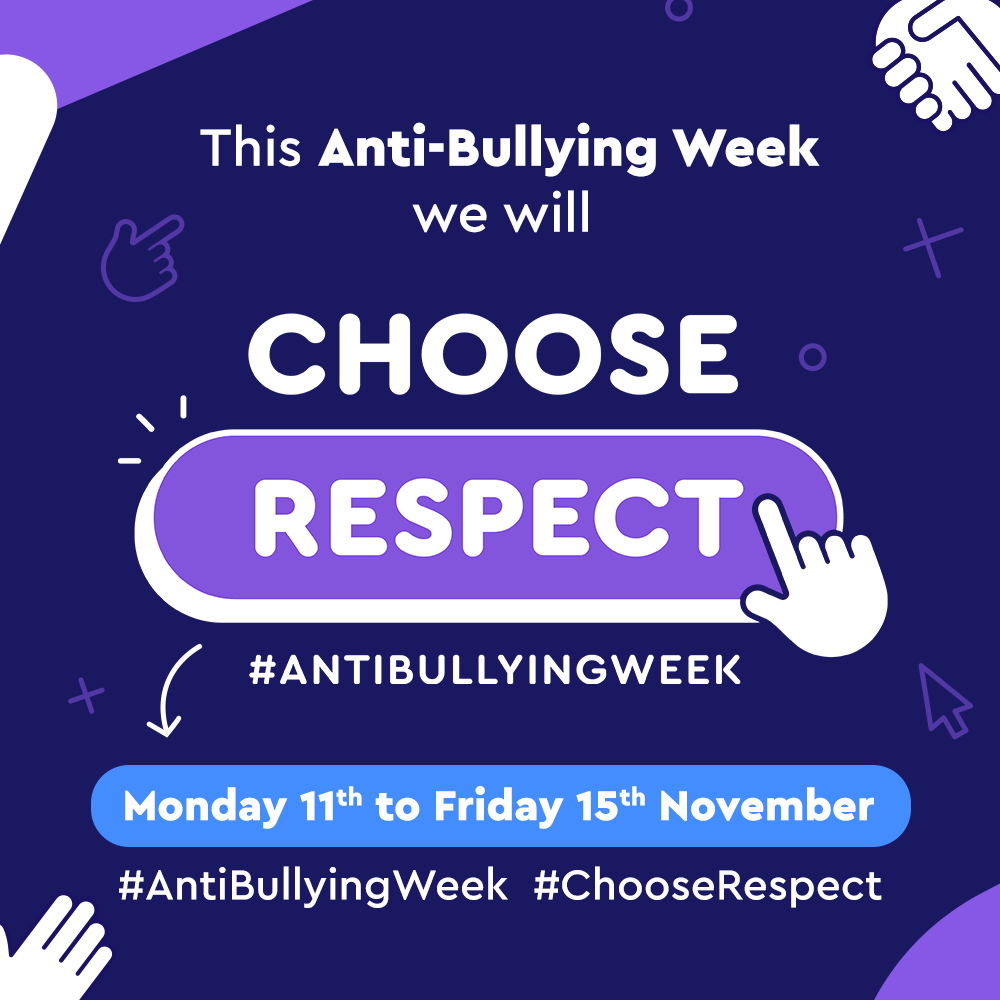 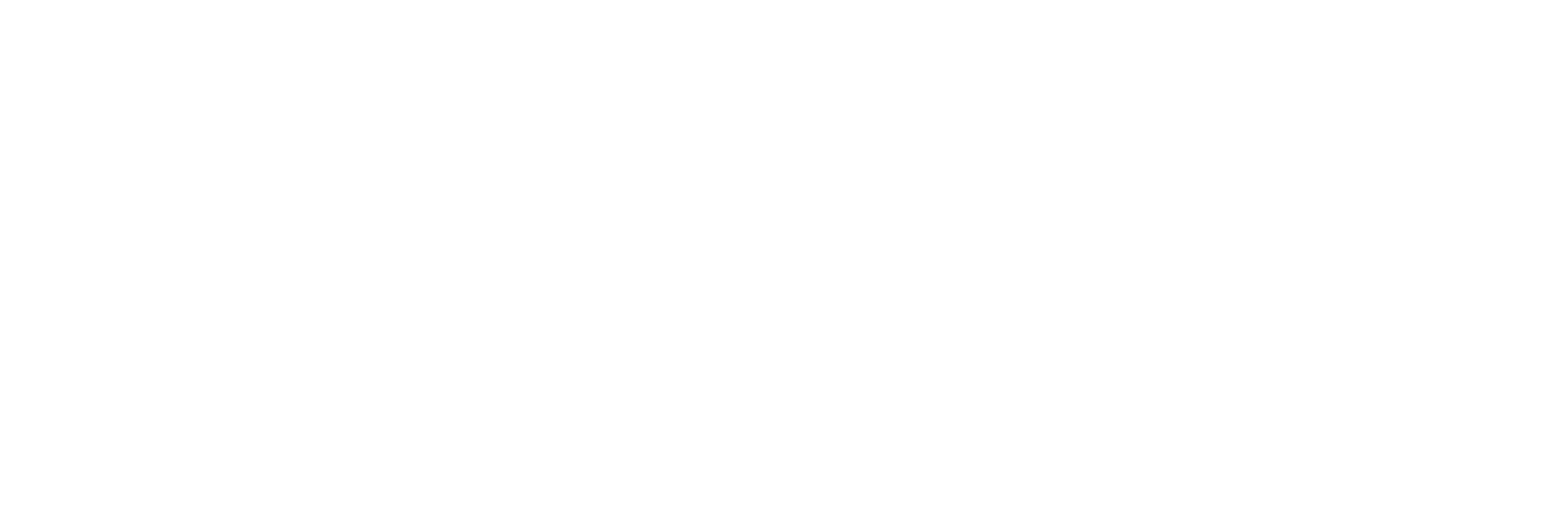 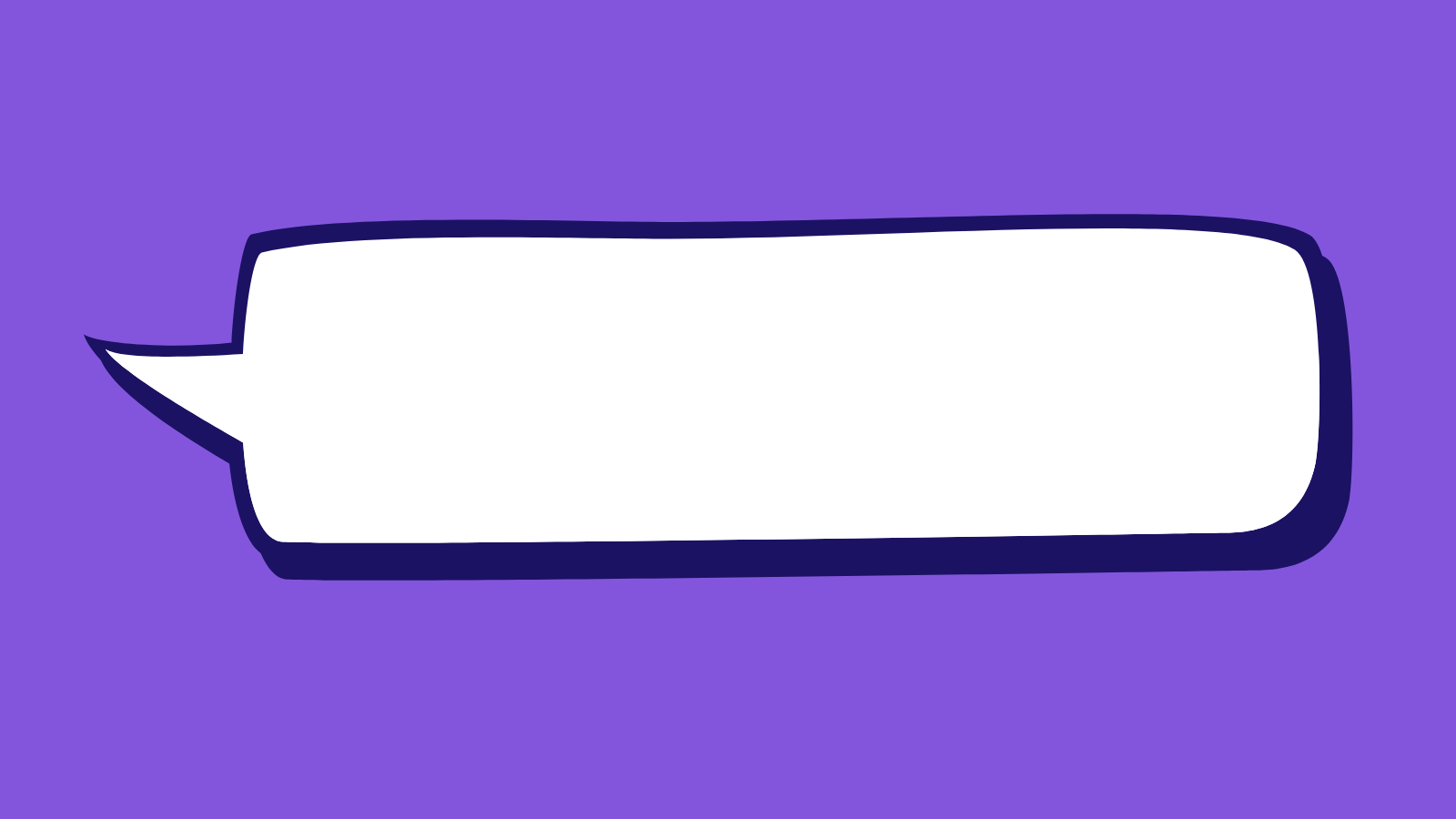 ?
Beth yw ystyr  “parch”?
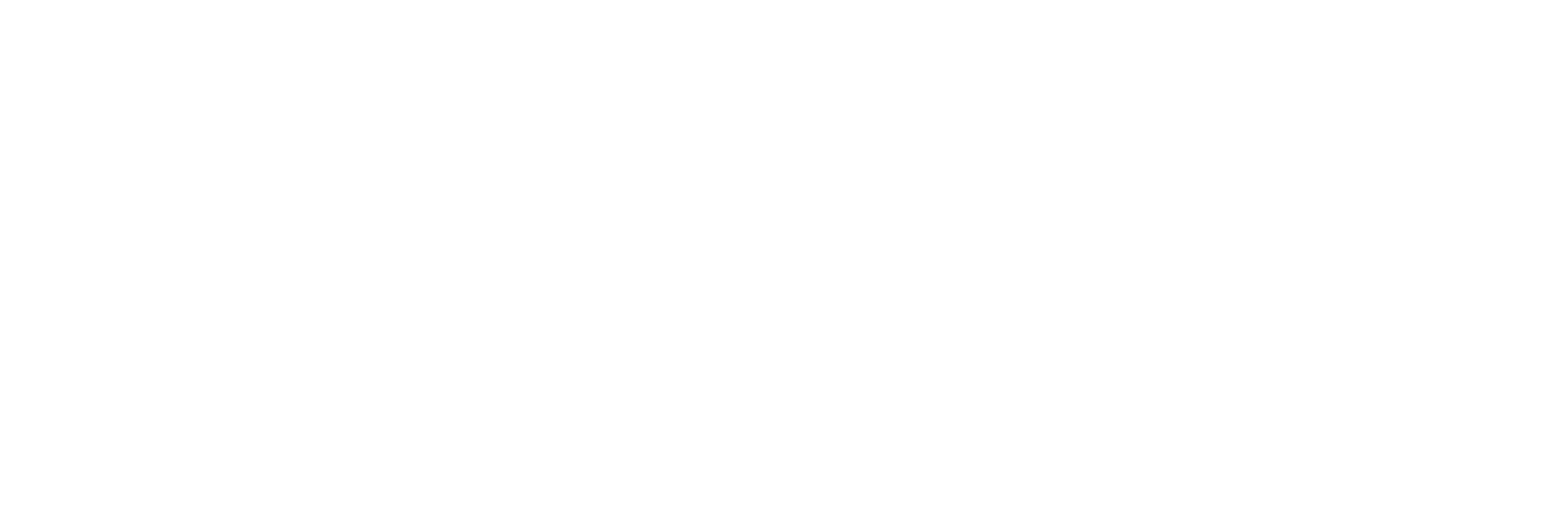 “
BETH YW BWLIO?
Diffiniad y Gynghrair Gwrth-fwlio:
:
Unigolyn neu grŵp yn cael ei niweidio’n fwriadol dro ar ôl tro gan unigolyn neu grŵp arall, pan fydd y berthynas yn cynnwys anghydbwysedd grym. Gall bwlio fod yn gorfforol, yn eiriol neu’n seicolegol.

Gall ddigwydd wyneb yn wyneb neu ar-lein.
“
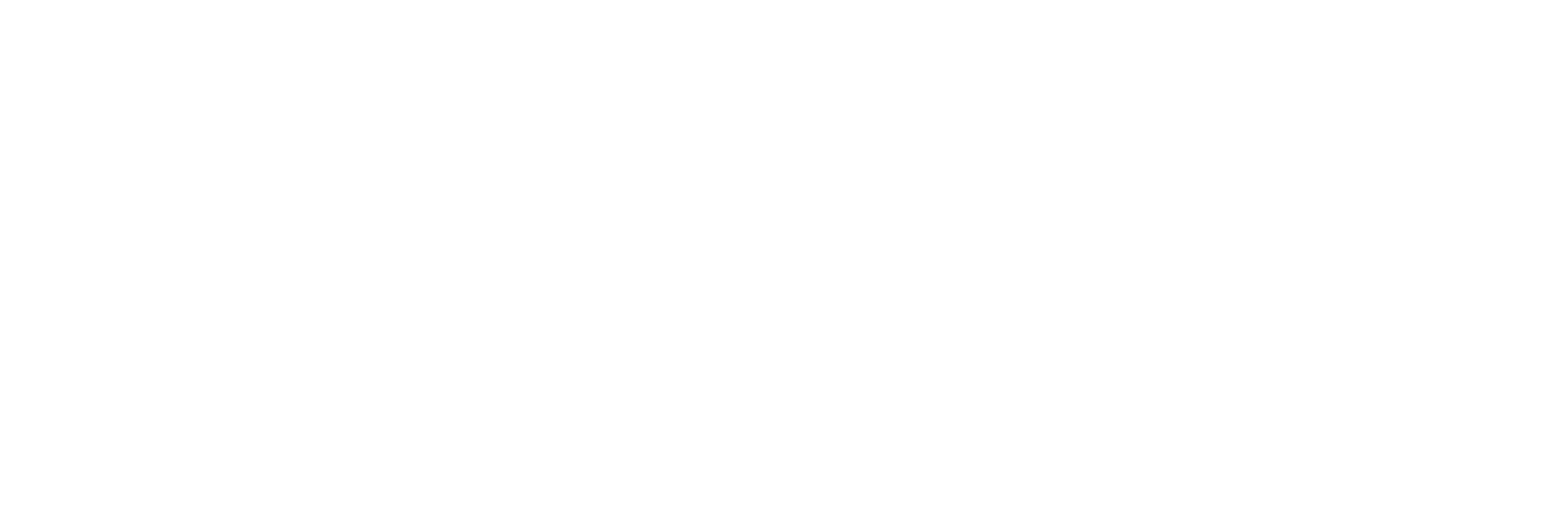 GWEITHGAREDD AR GYFER GRWPIAU
Diffinio Parch
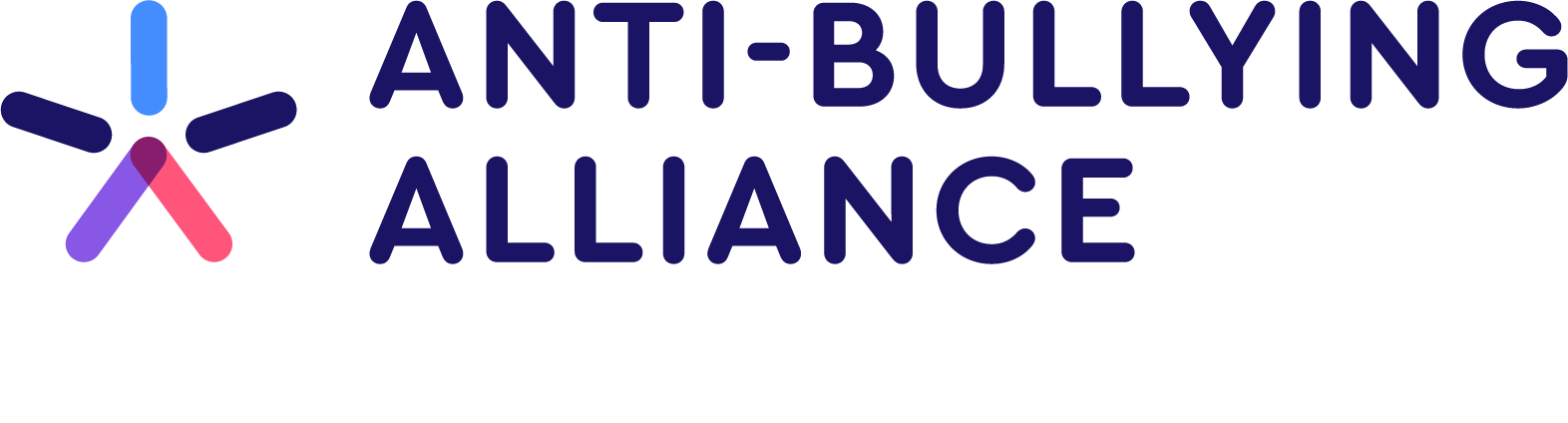 “
BETH YW PARCH?
Diffiniad Oxford Language:
Rhoi sylw teg i deimladau,dymuniadau neu hawliau pobl eraill
“
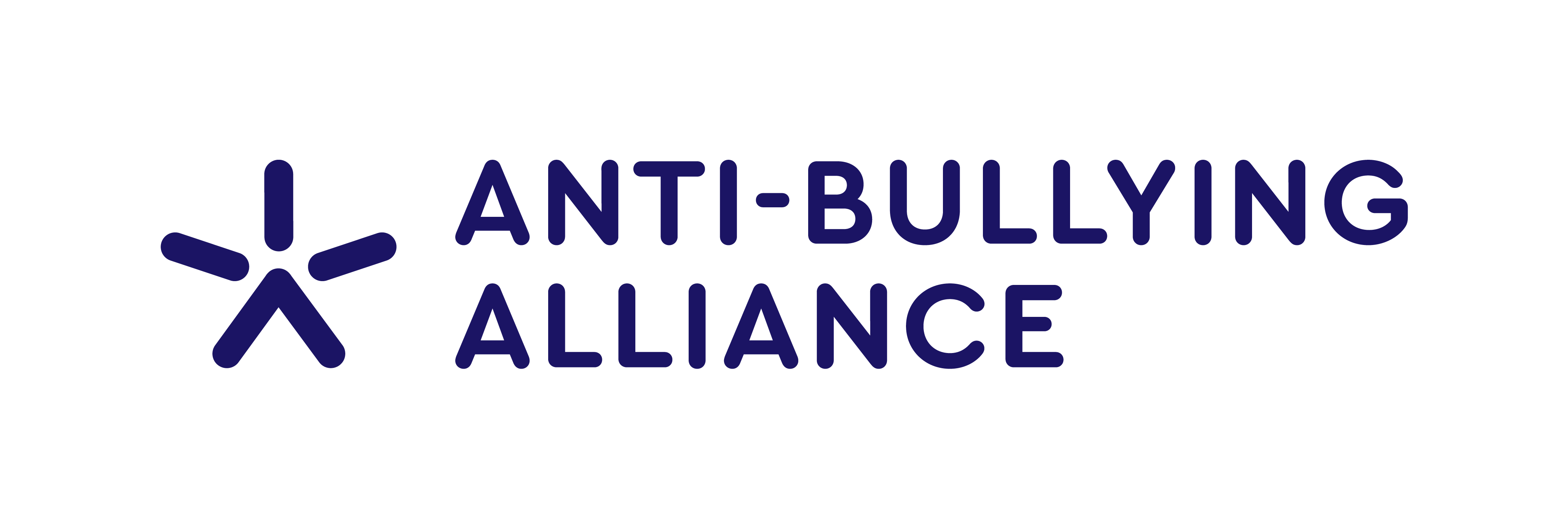 DEALL ANGHYTUNO A GWRTHDARO
Beth sy’n digwydd pan fyddwn yn anghytuno â rhywun?
Beth yw gwrthdaro?
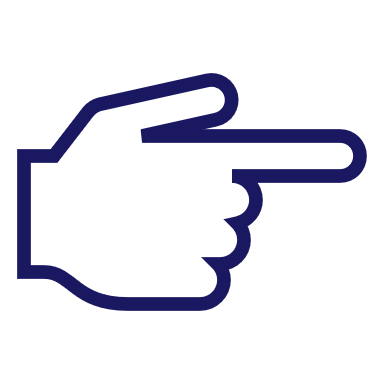 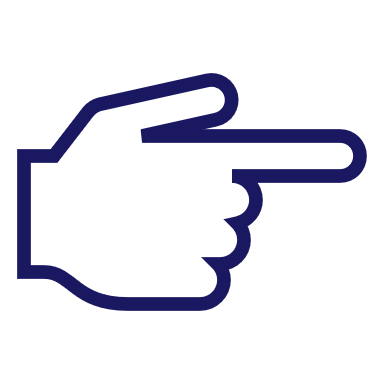 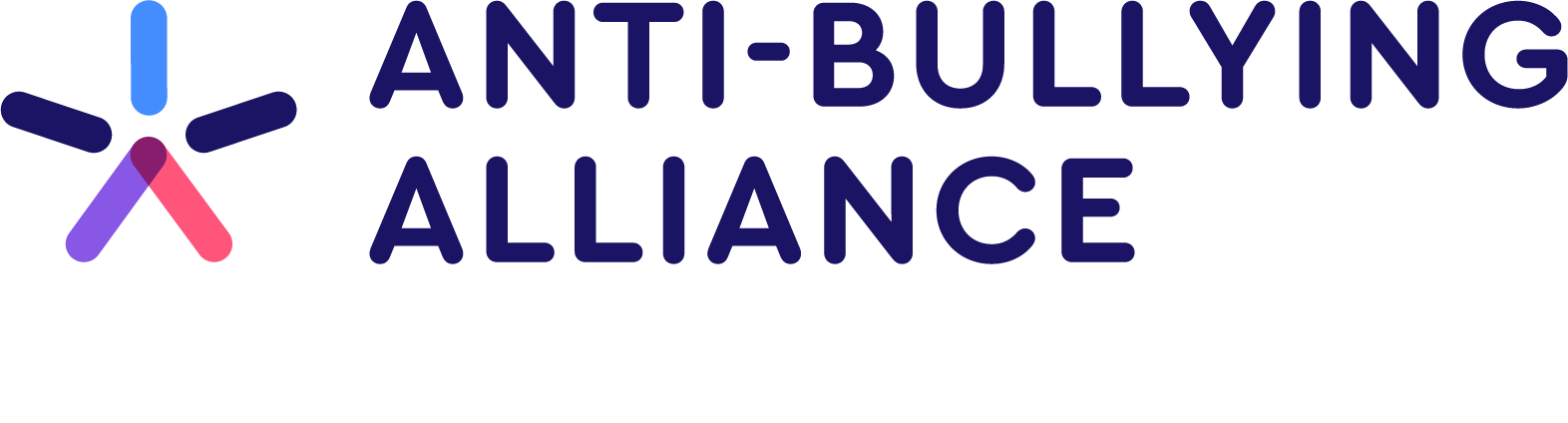 GWEITHGAREDD AR GYFER GRWPIAU:
Beth yn union yw anghytuno parchus ac amharchus?
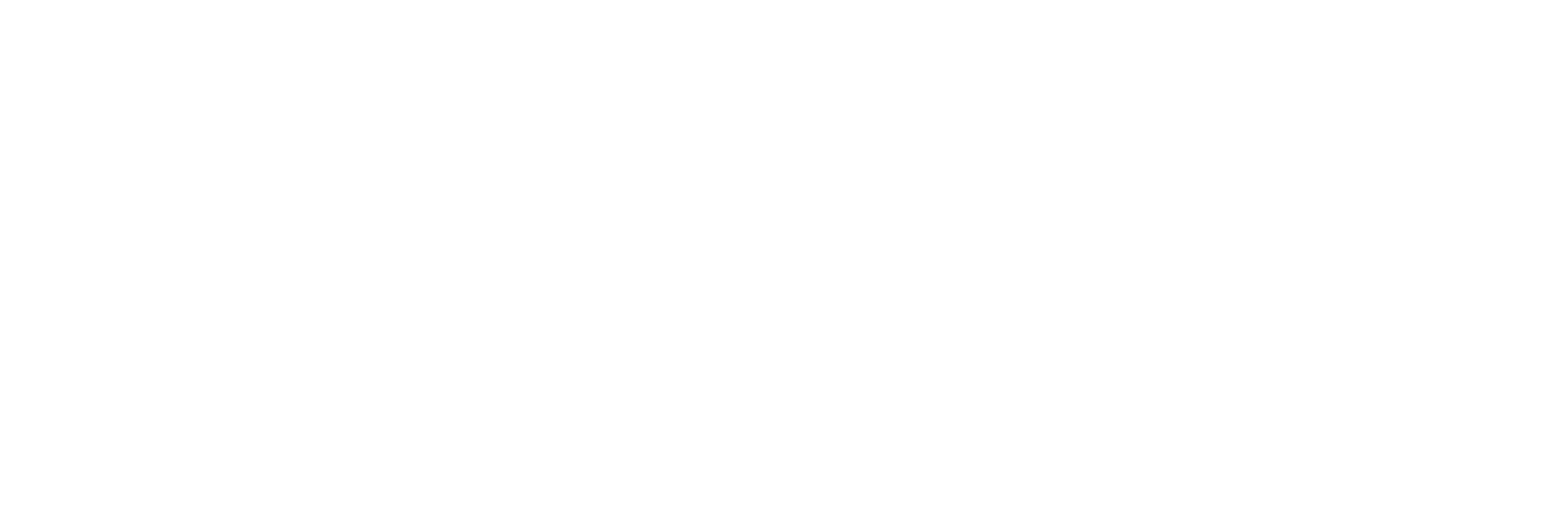 “
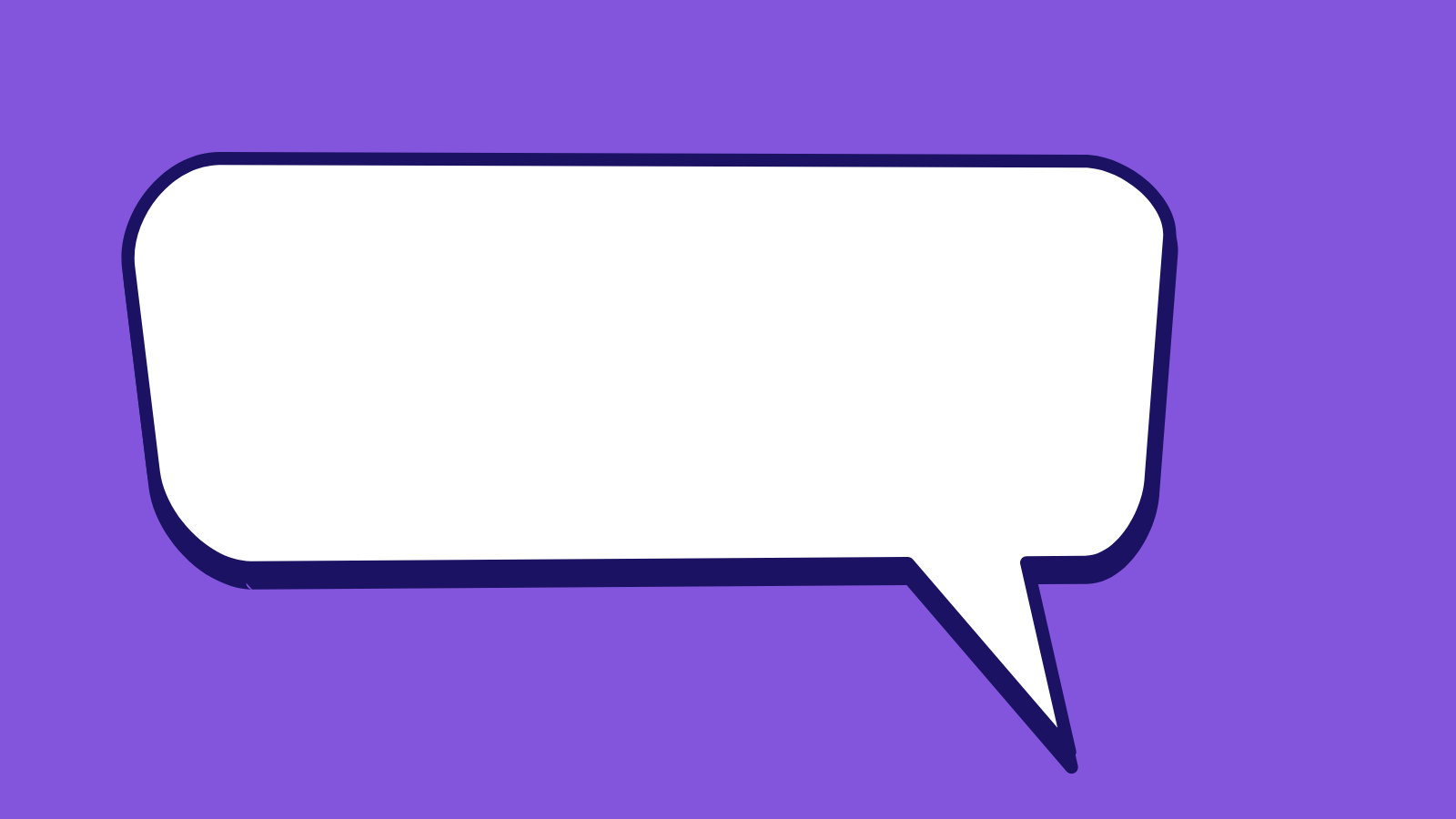 ENGHREIFFTIAU O YMADRODDION ANGHYTUNO’N AMHARCHUS
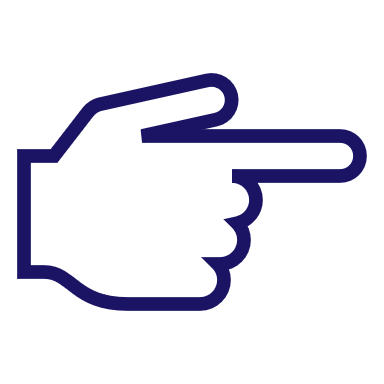 “Dyna syniad twp, mae fy syniad i yn well o lawer.“
“Ti’n anghywir a dwyt ti ddim yn deall dy bethau.“
“Does neb yn malio am dy farn di."
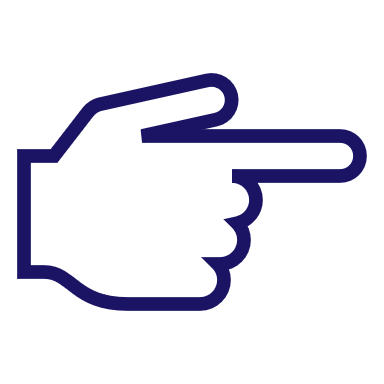 “
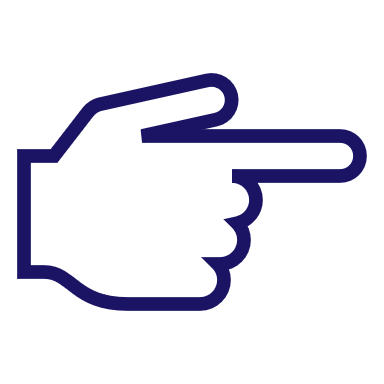 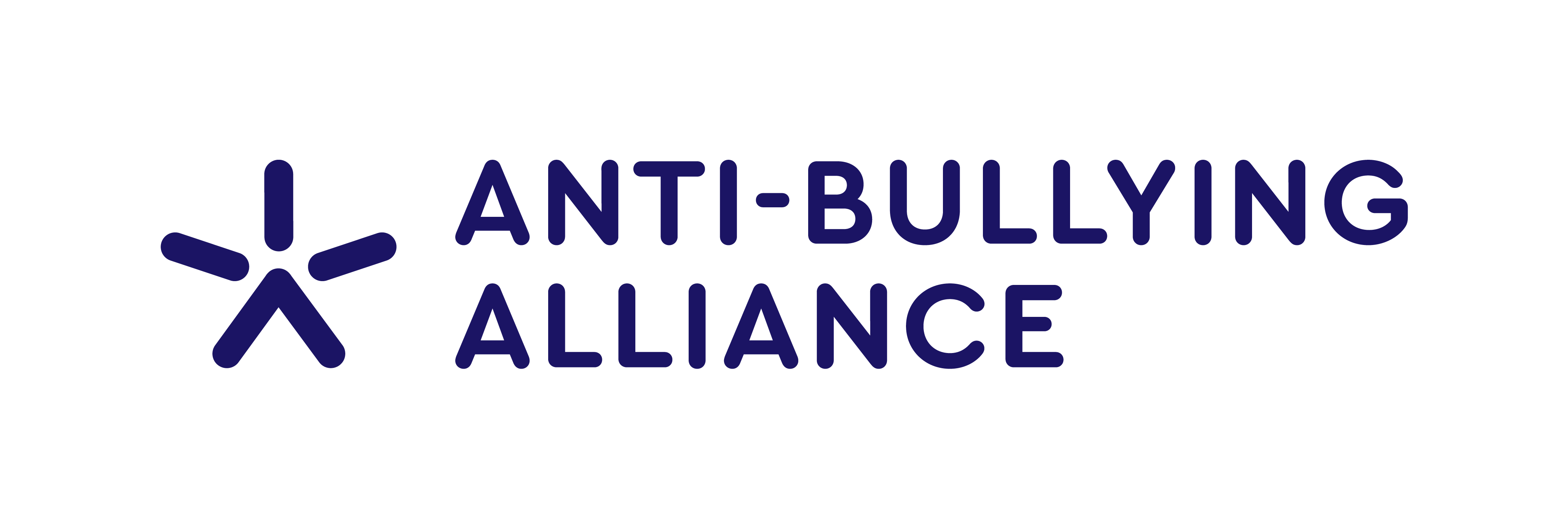 “
ENGHREIFFTIAU O FFYRDD O ANGHYTUNO’N BARCHUS
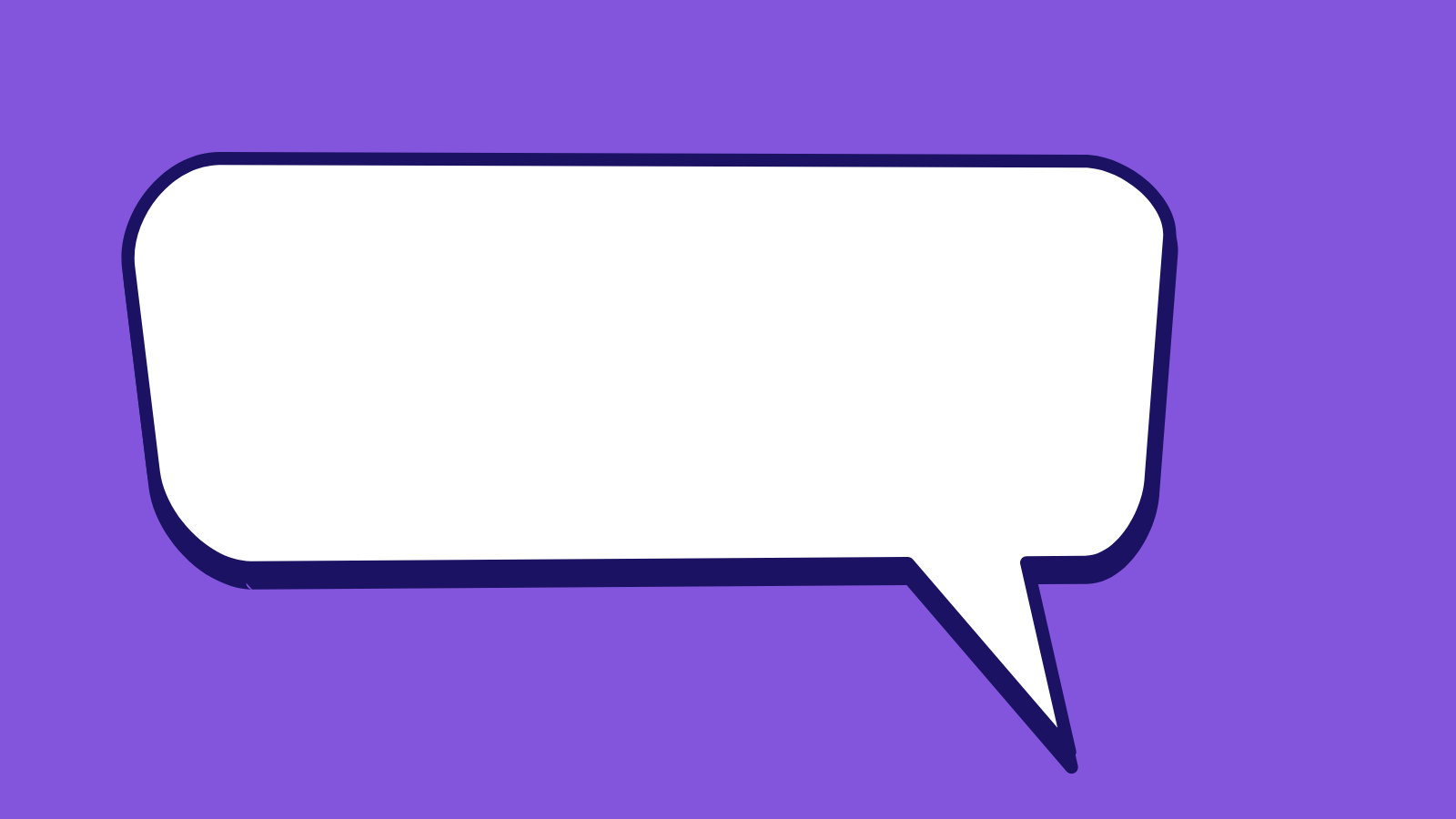 “Dwi ddim yn meddwl y gwnawn ni gytuno felly beth am i ni wneud rhywbeth y mae’r ddau ohonom ni yn ei fwynhau?” 
“Dwi’n deall beth wyt ti’n geisio ddweud, ond rwy’n credu…“
“Dwi ddim eisiau ffraeo efo ti, ti’n ffrind i mi…”
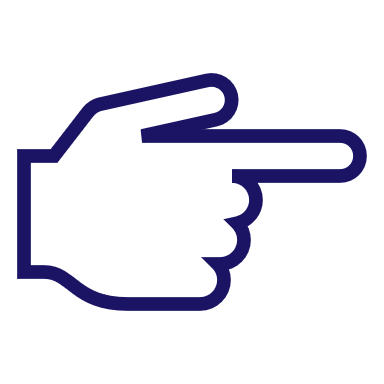 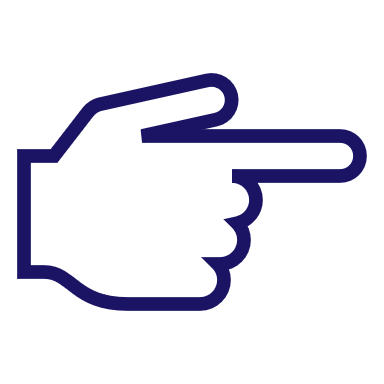 “
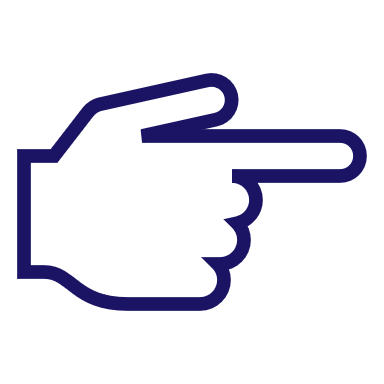 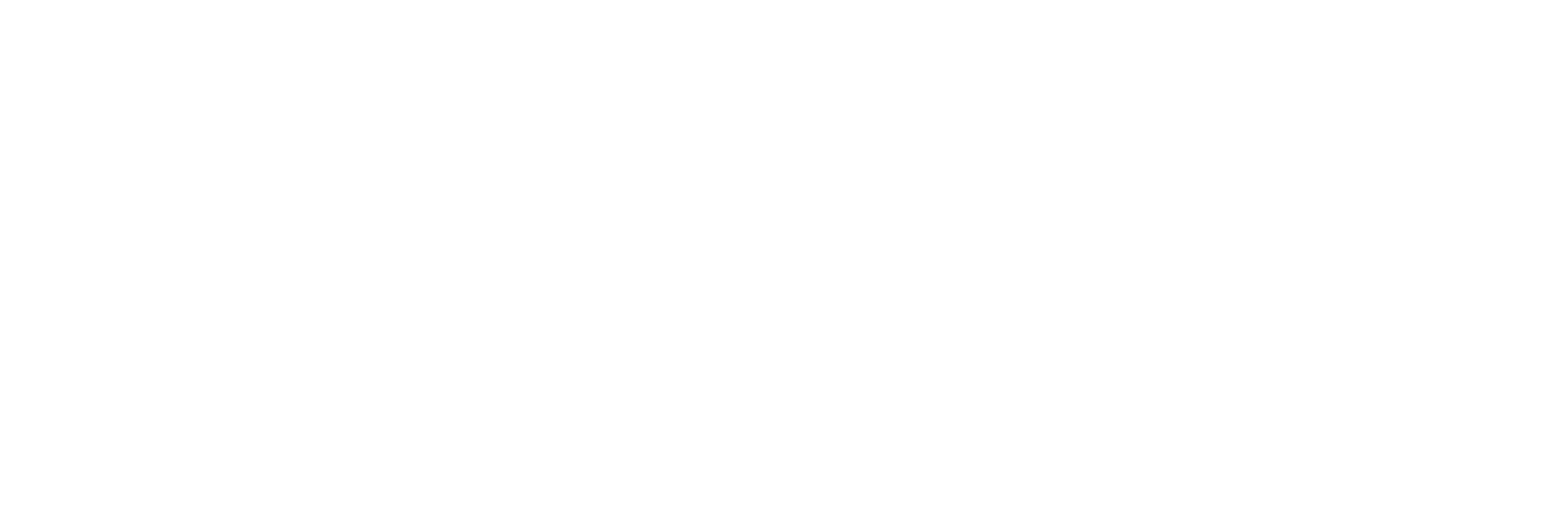 DULLIAU I DDATRYS ANGHYTUNO YN BARCHUS
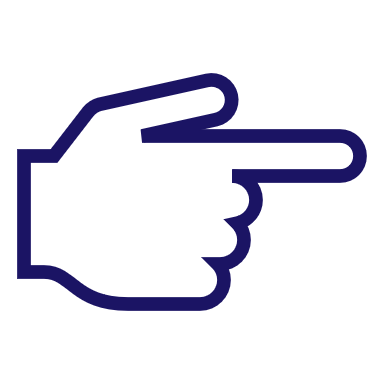 Cadwch eich pen a gwrandewch.
Defnyddiwch iaith garedig a pharchus.
Ceisiwch ddeall safbwynt yr unigolyn arall.
Awgrymwch gyfaddawd neu ateb gyda'ch gilydd. 
Gofynnwch i un o’r athrawon neu oedolyn arall am gymorth os bydd angen hynny.
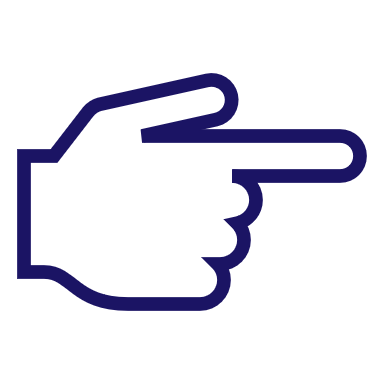 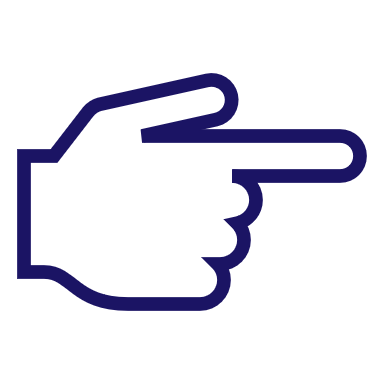 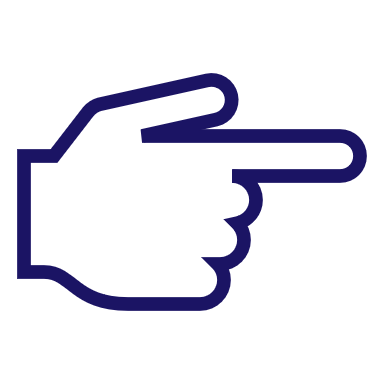 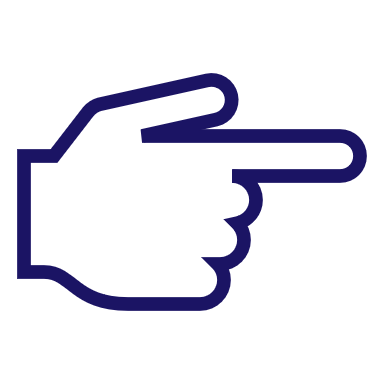 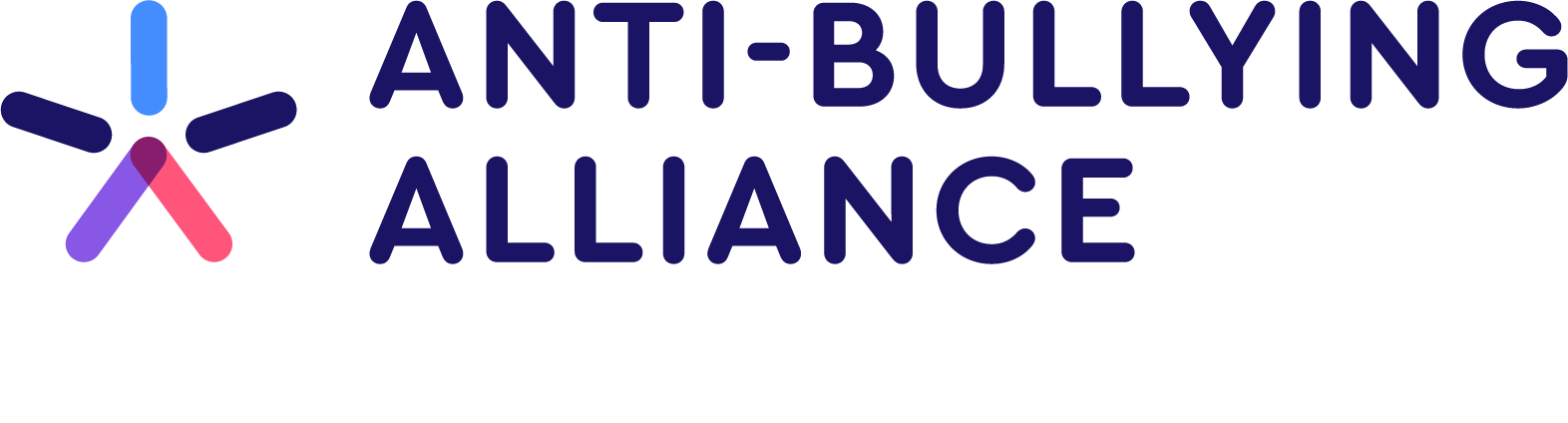 GWEITHGAREDD
Chwarae Rhan Parch ar Waith:
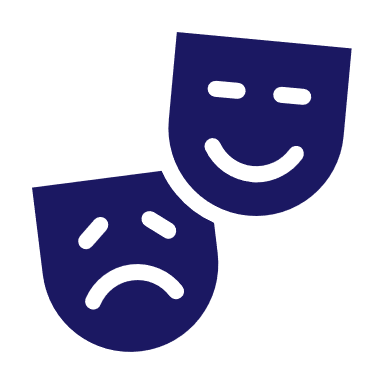 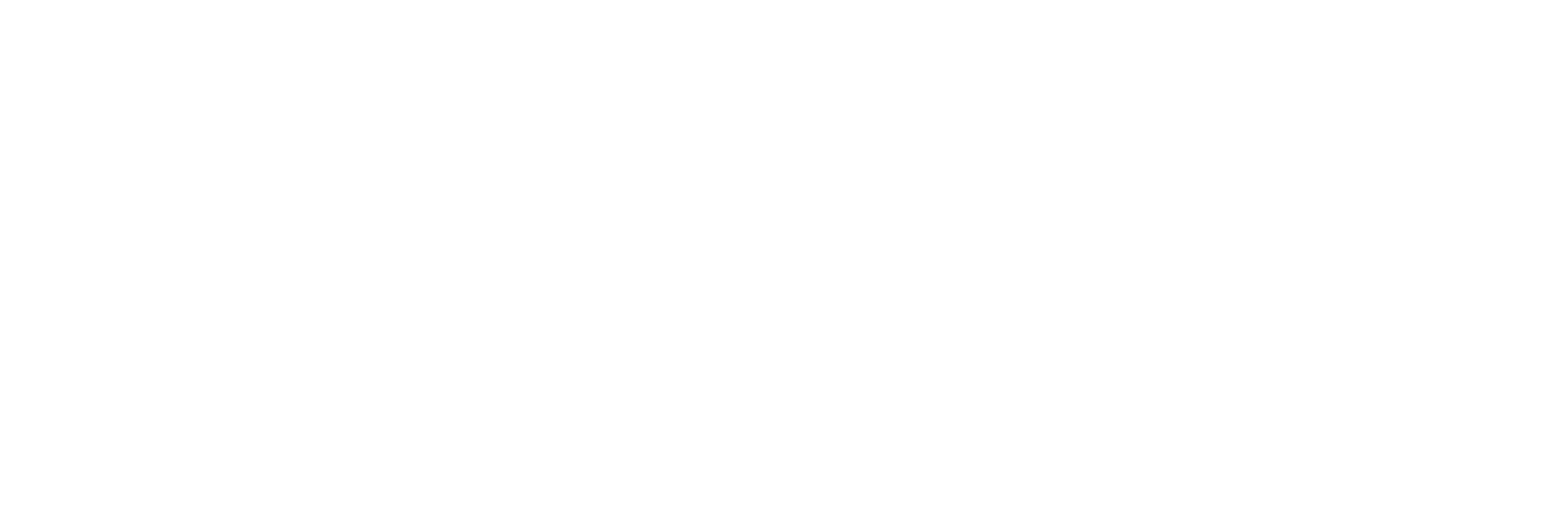 PAM MAE PARCH YN BWYSIG
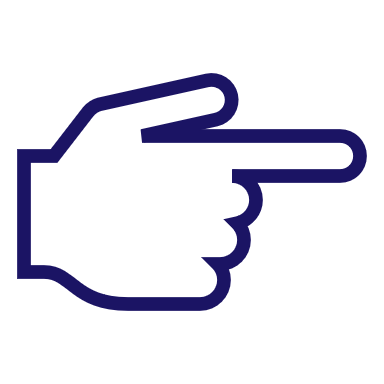 Pam mae’n bwysig parchu’r naill a’r llall?
Sut mae parch yn ein helpu i wneud ffrindiau a datrys problemau?
Sut mae parch yn creu amgylchedd cadarnhaol yn yr ysgol?
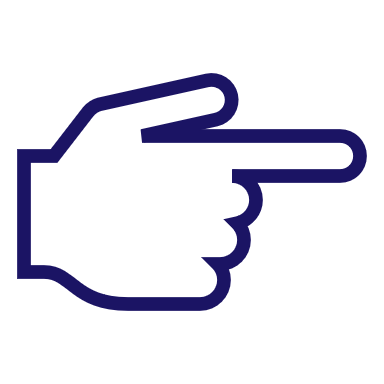 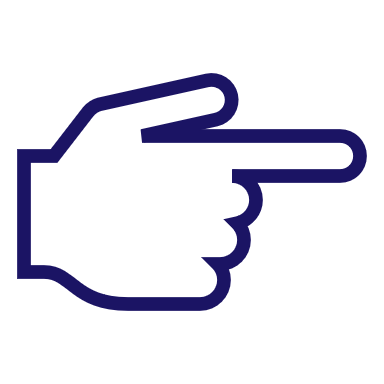 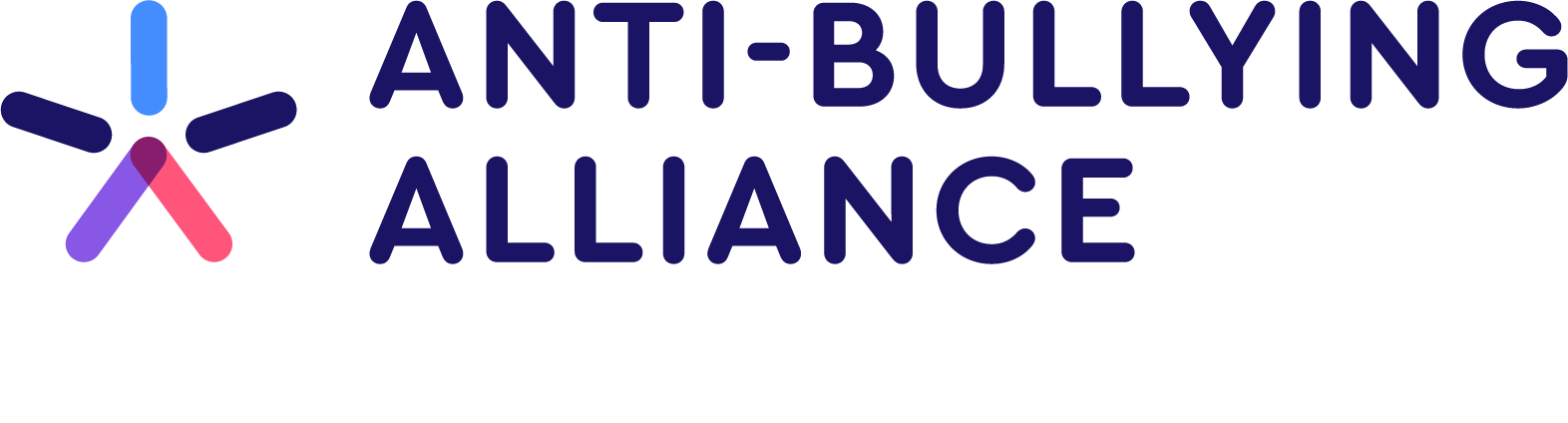 GWEITHGAREDD
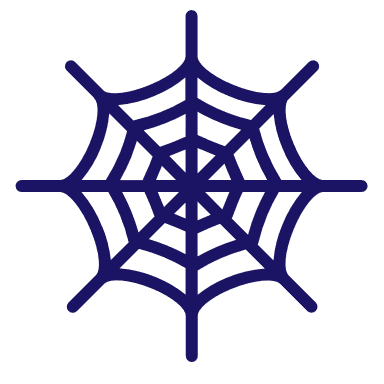 Gwe Parch
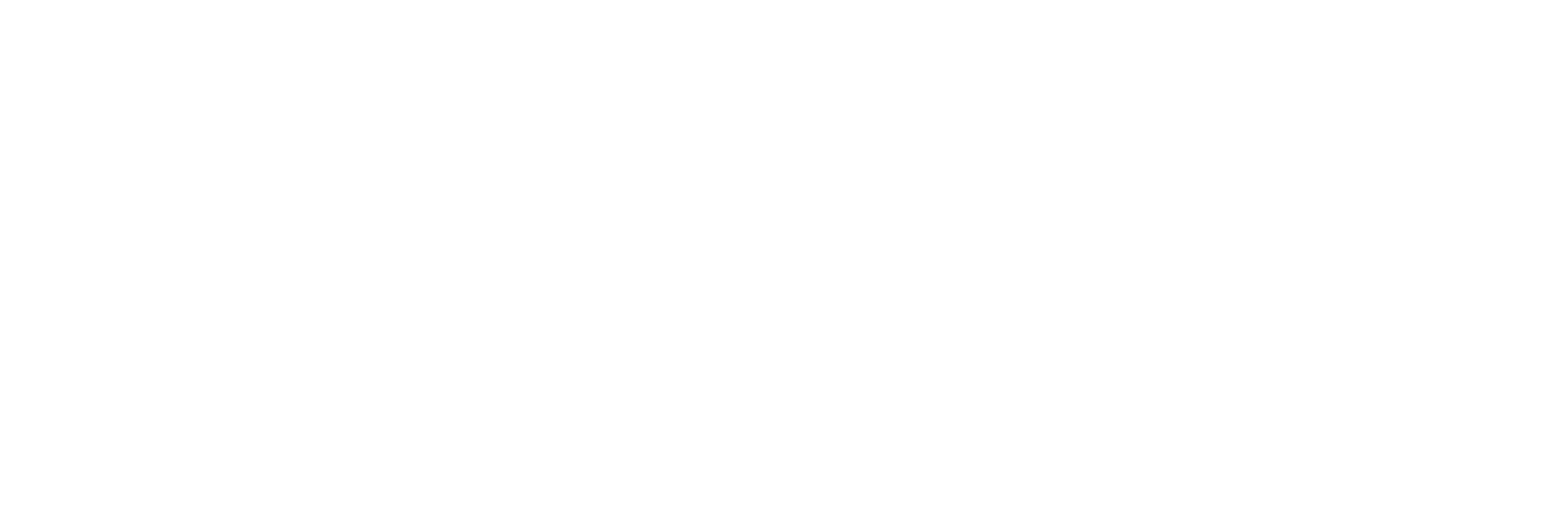 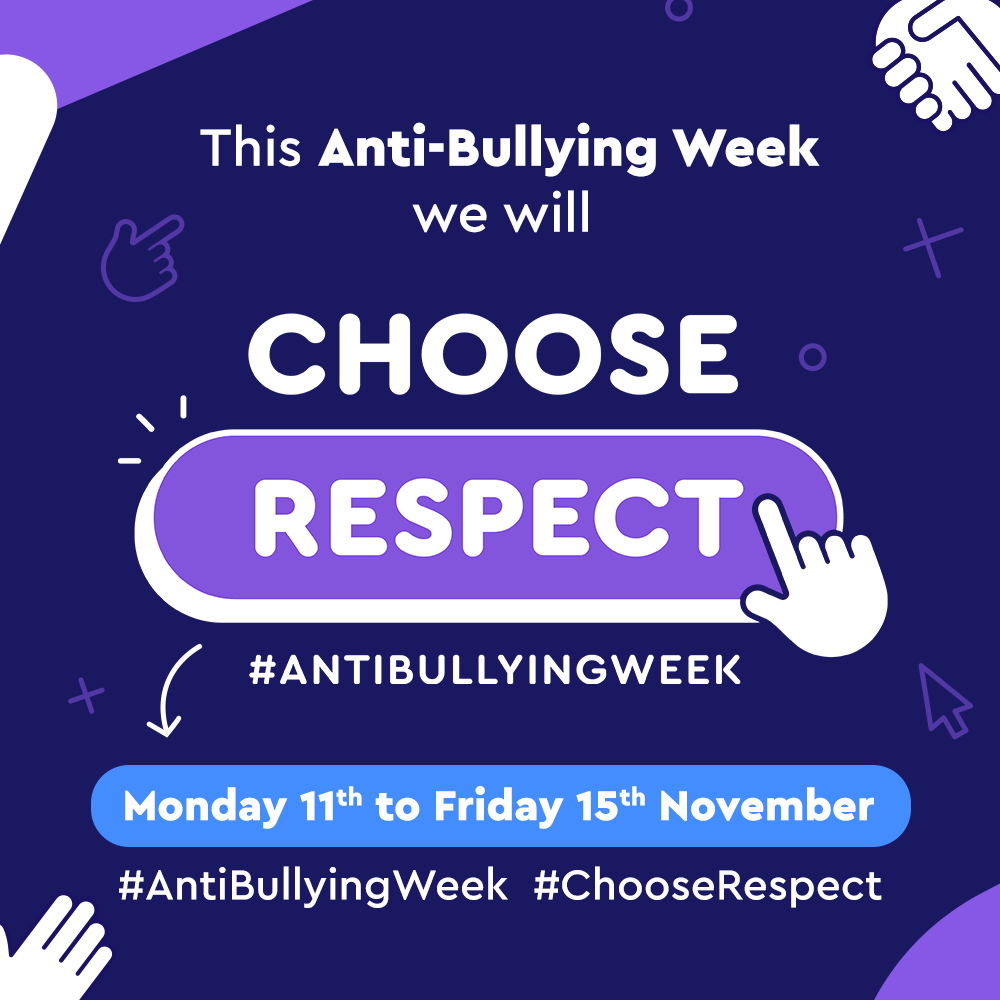 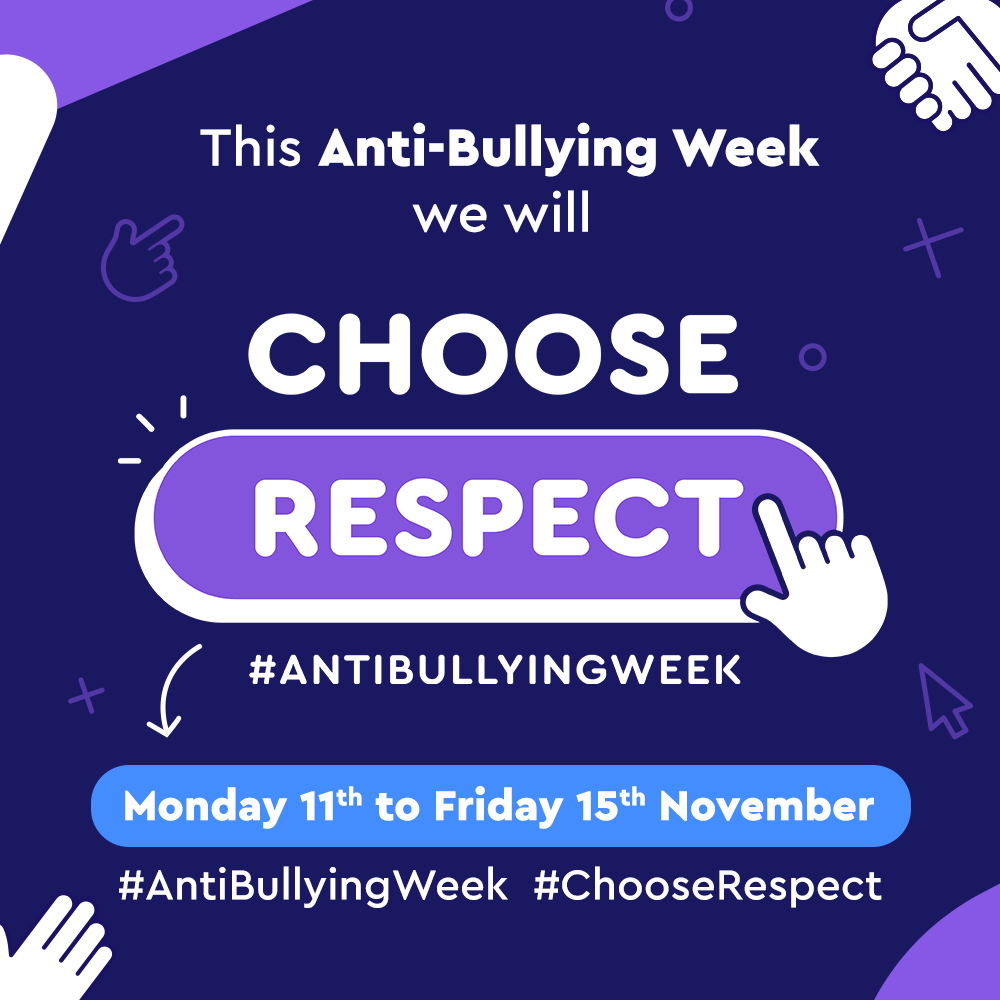 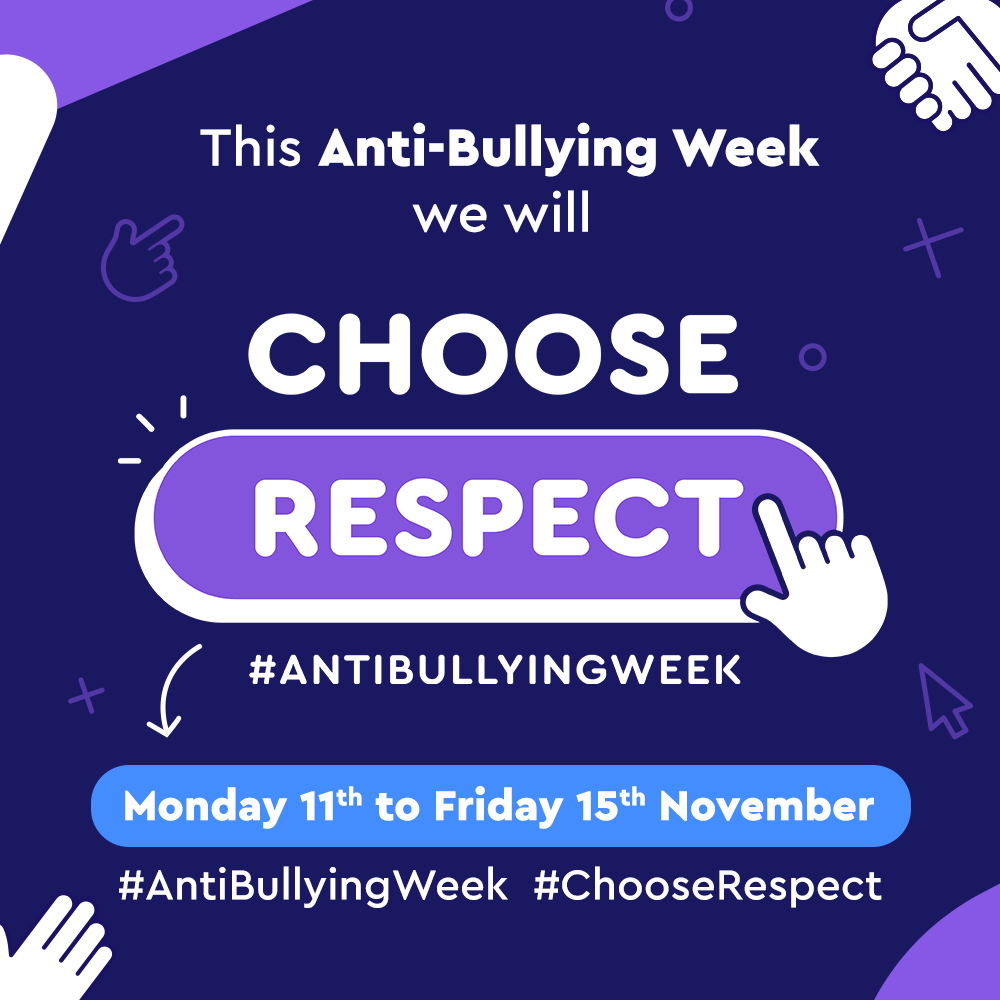 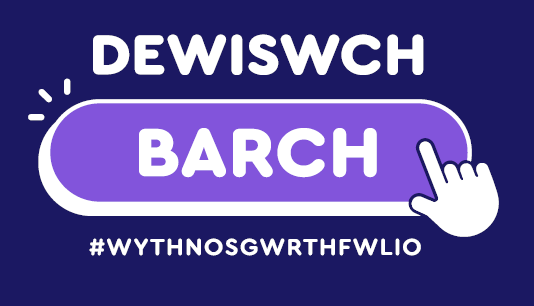 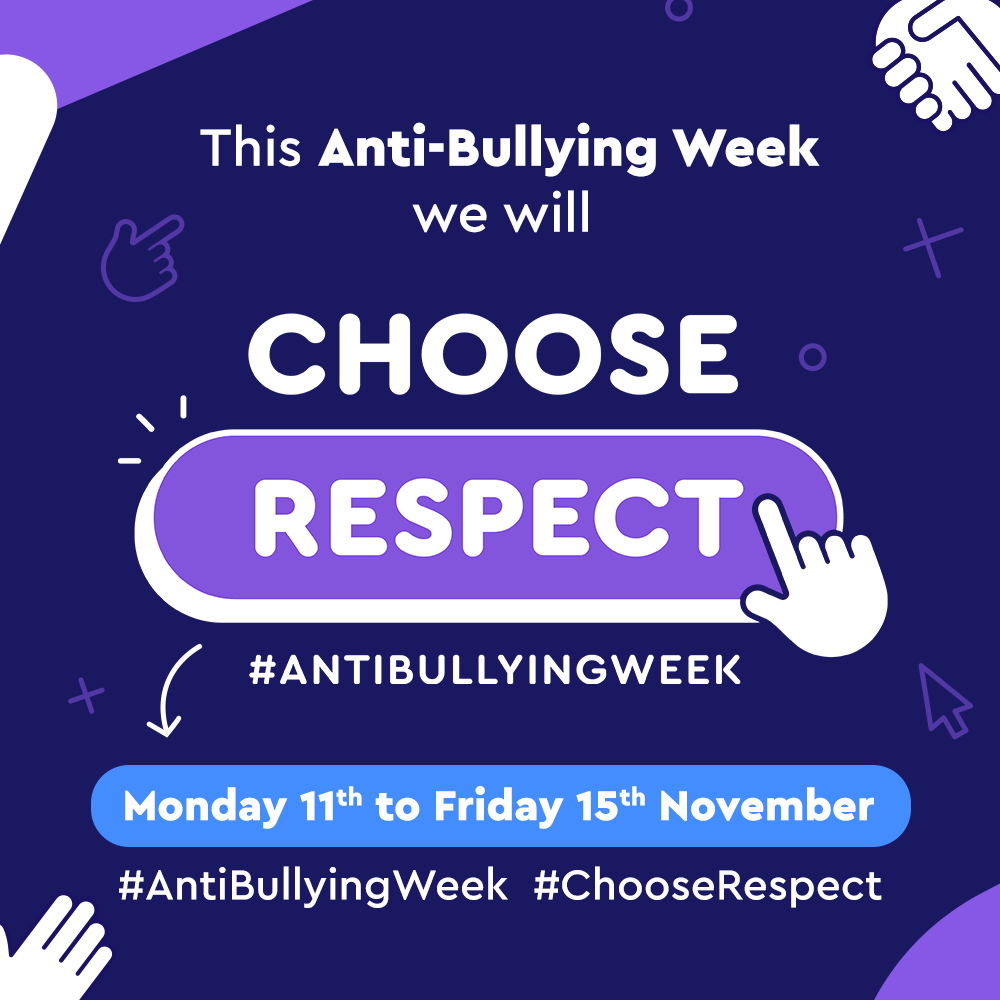 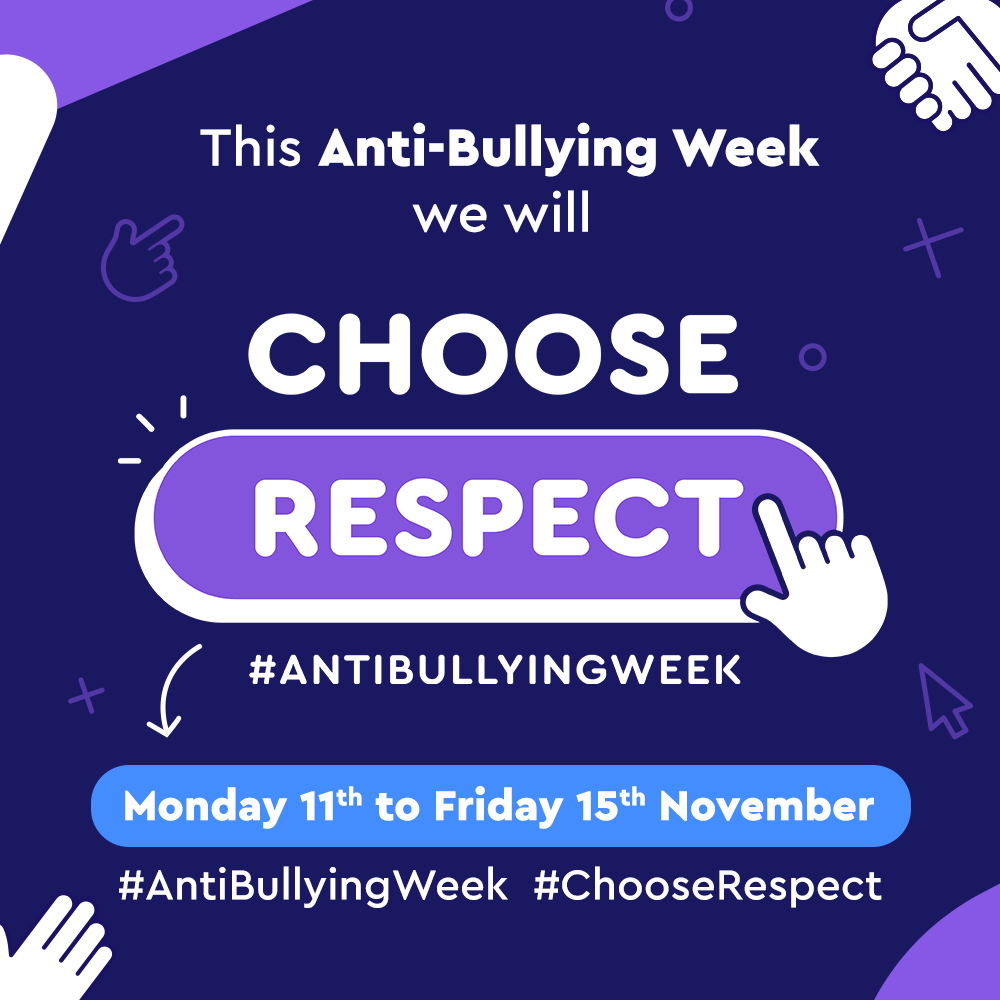 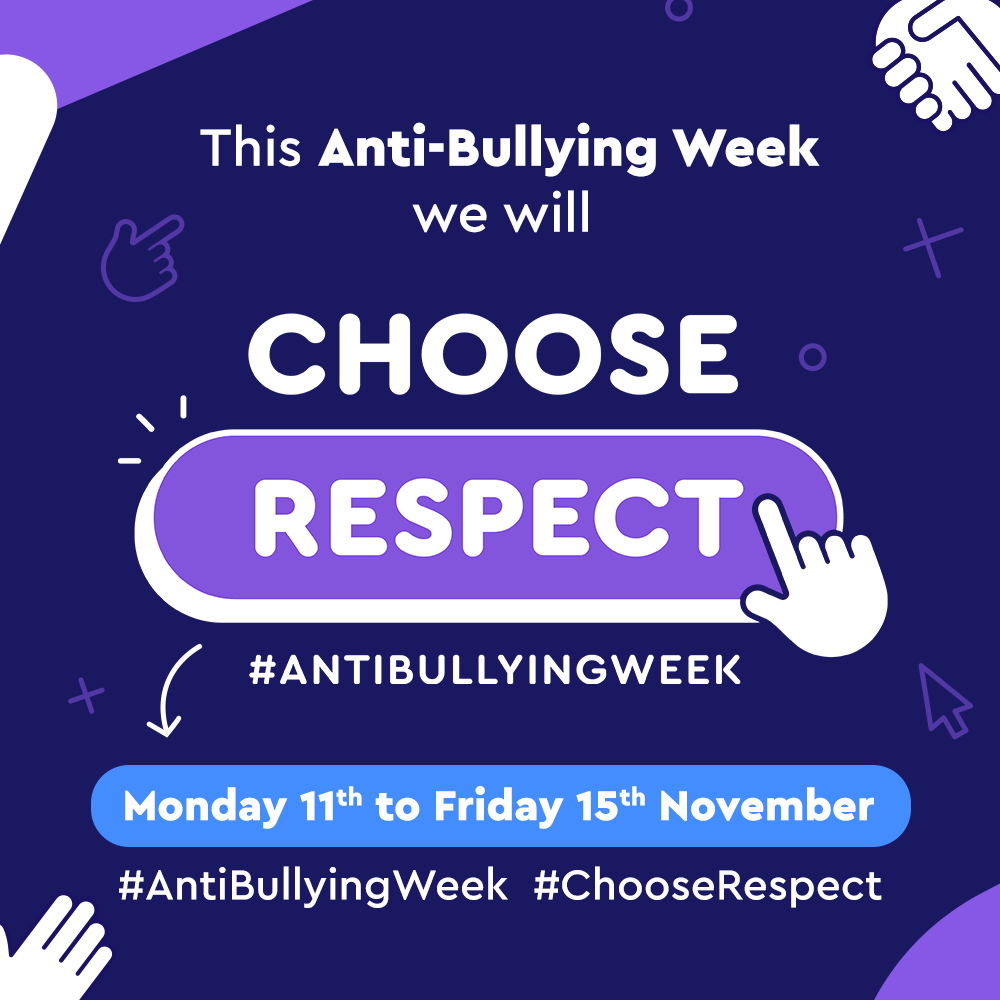 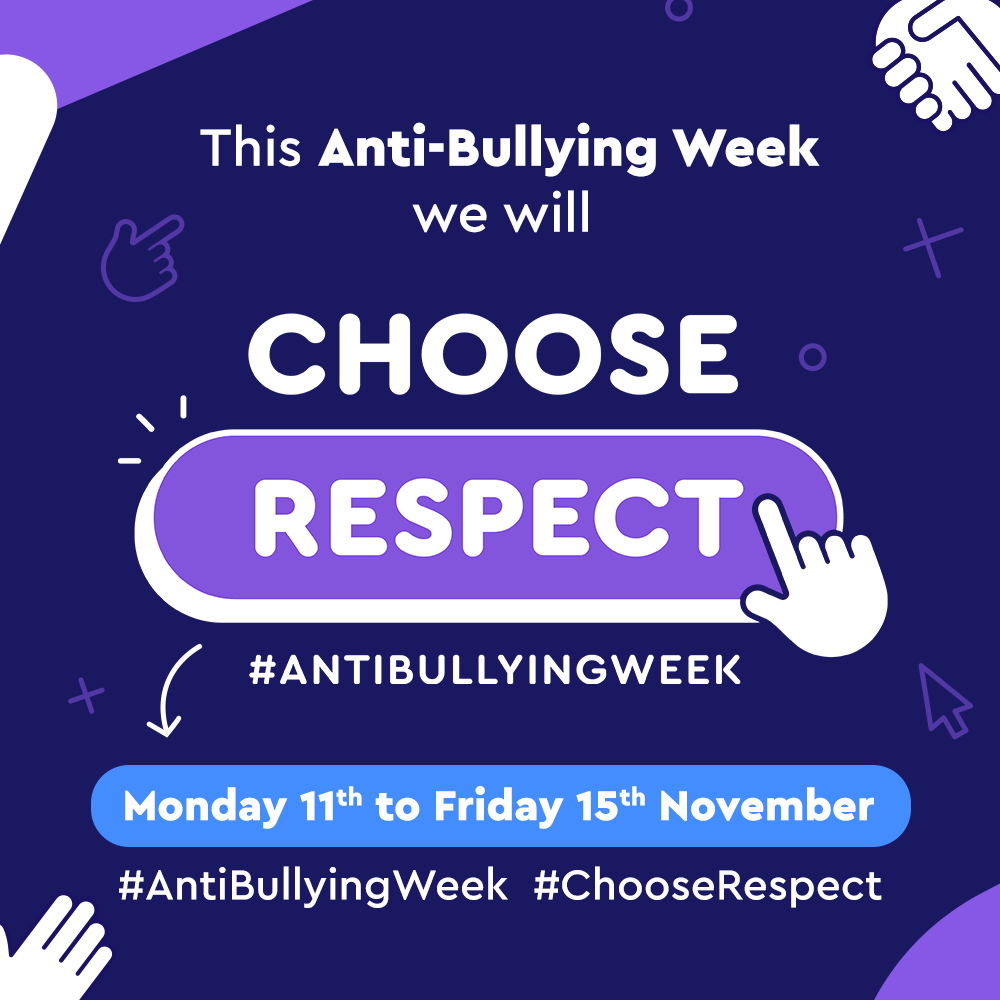 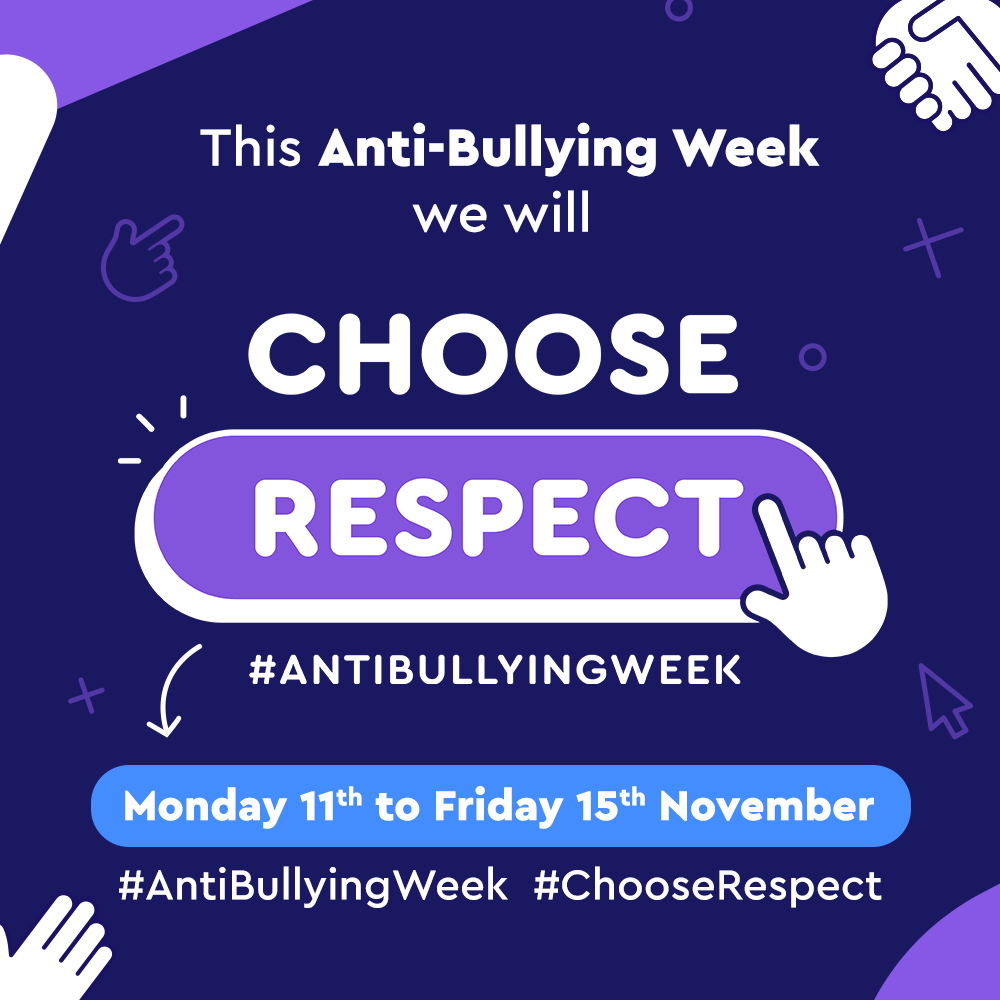 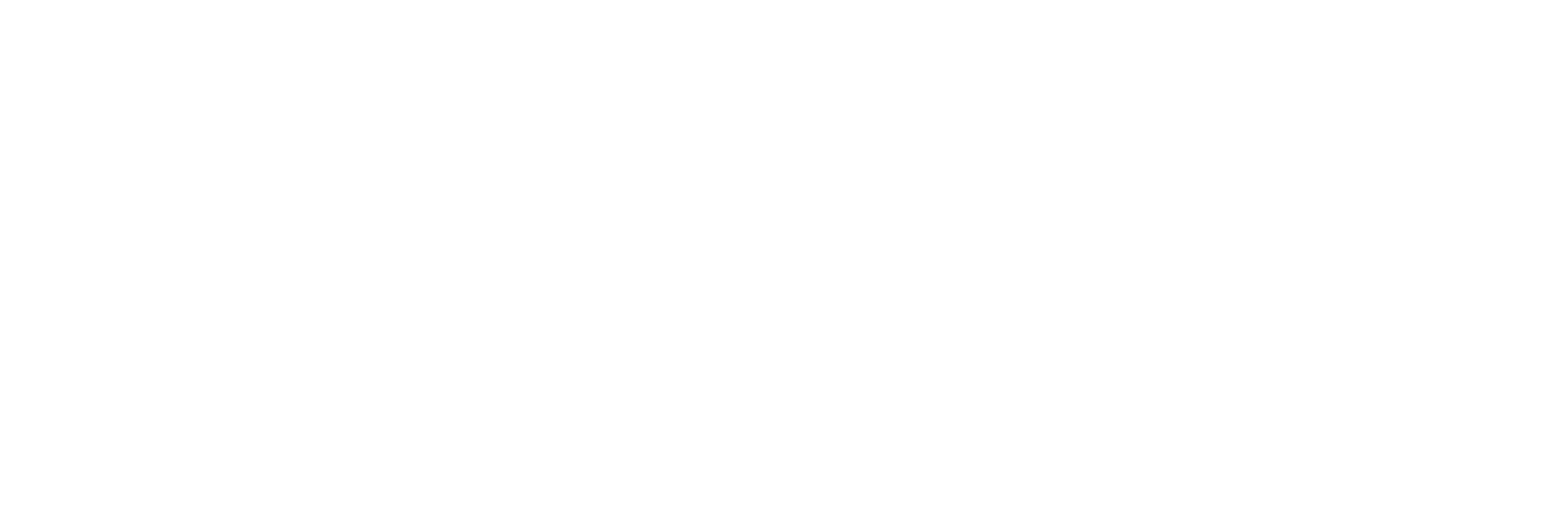 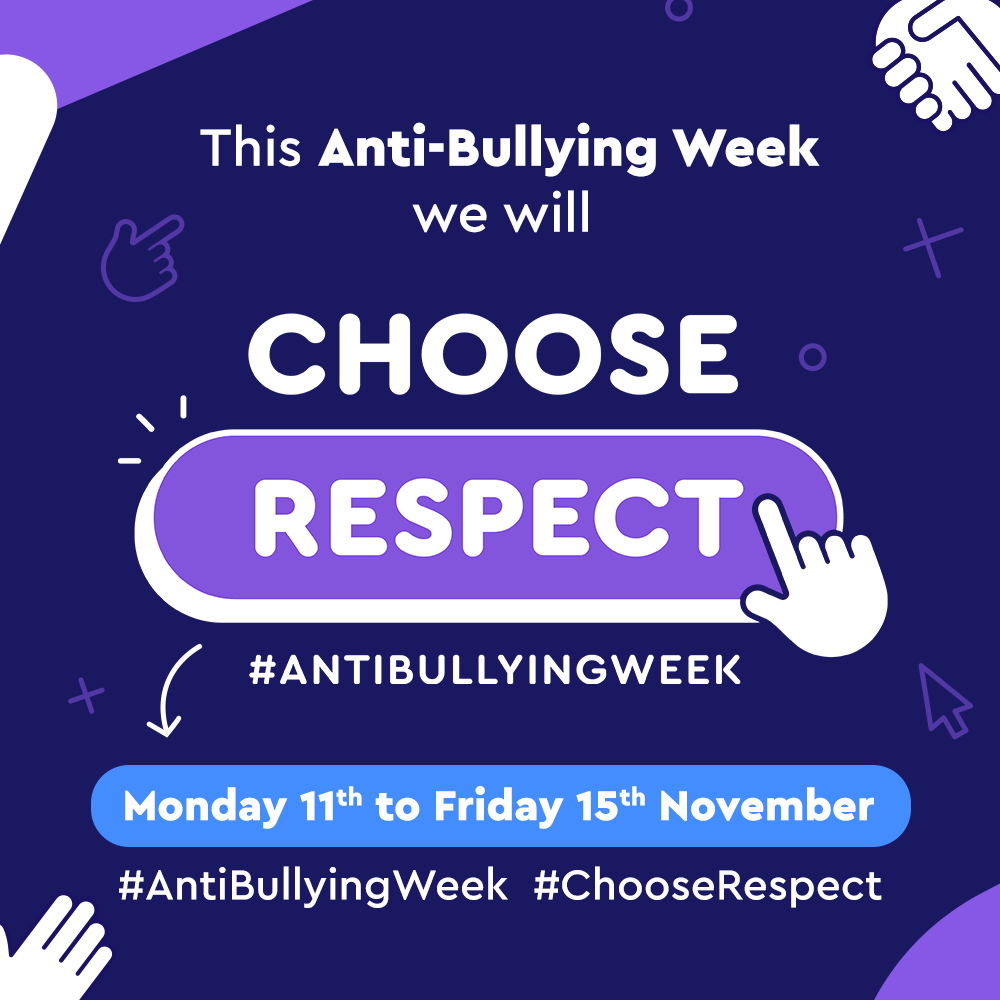 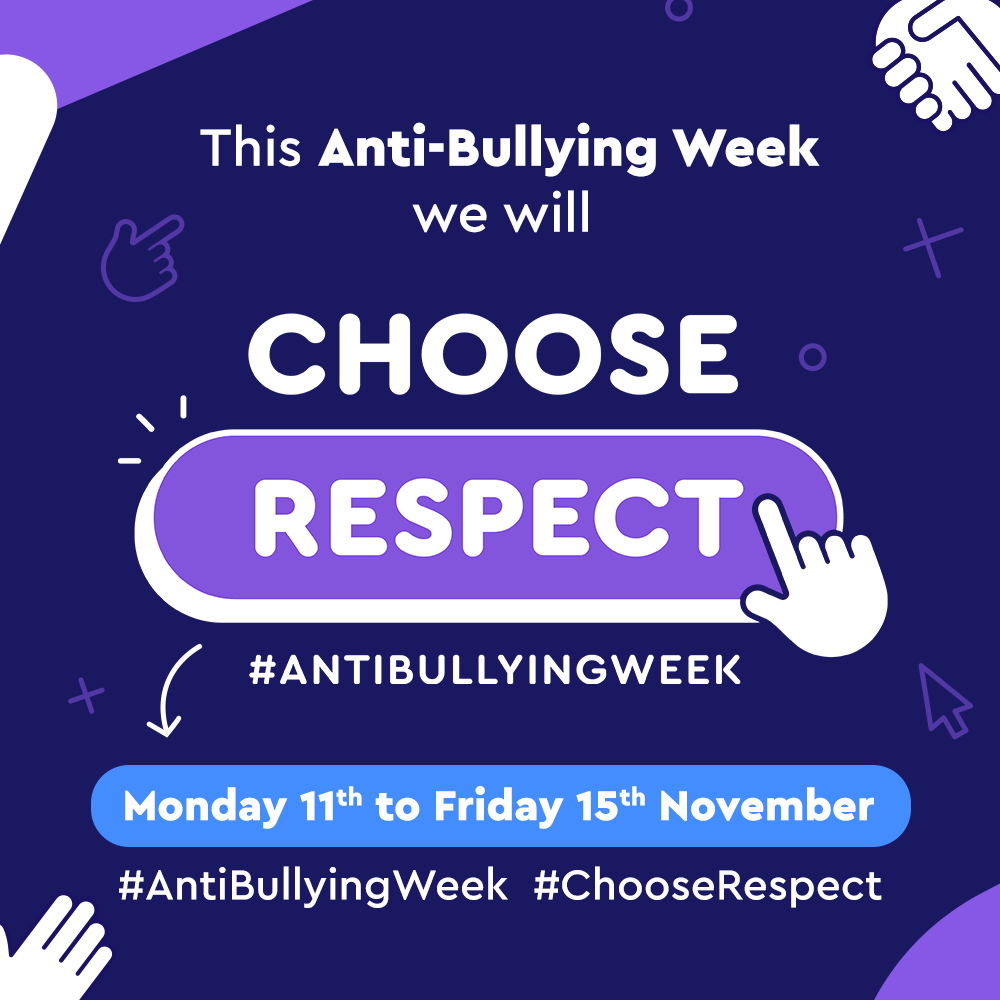 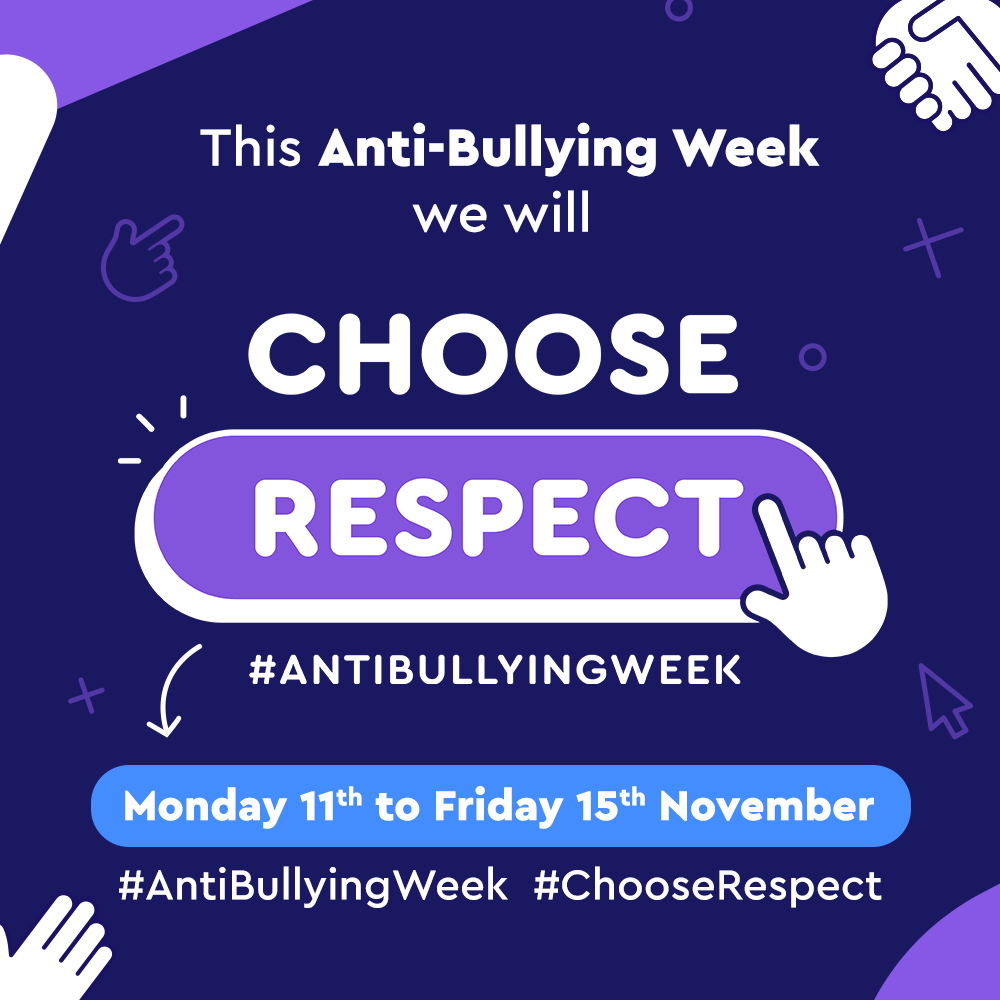 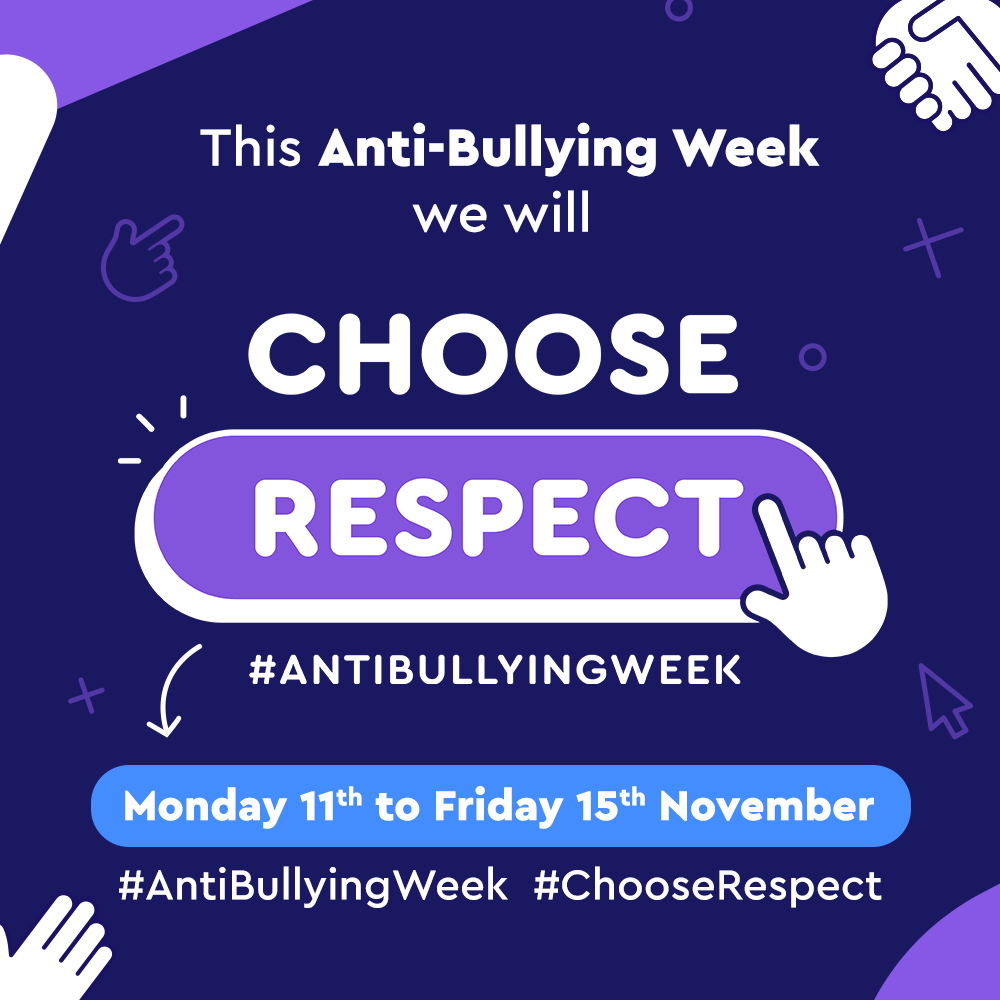 GWEITHGAREDD
Creu Addewid Parch
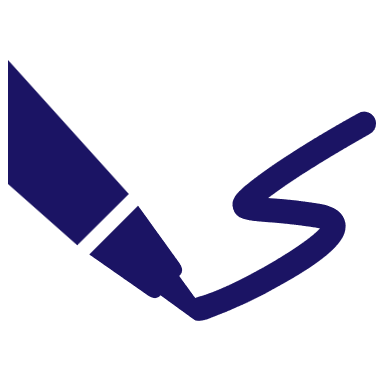 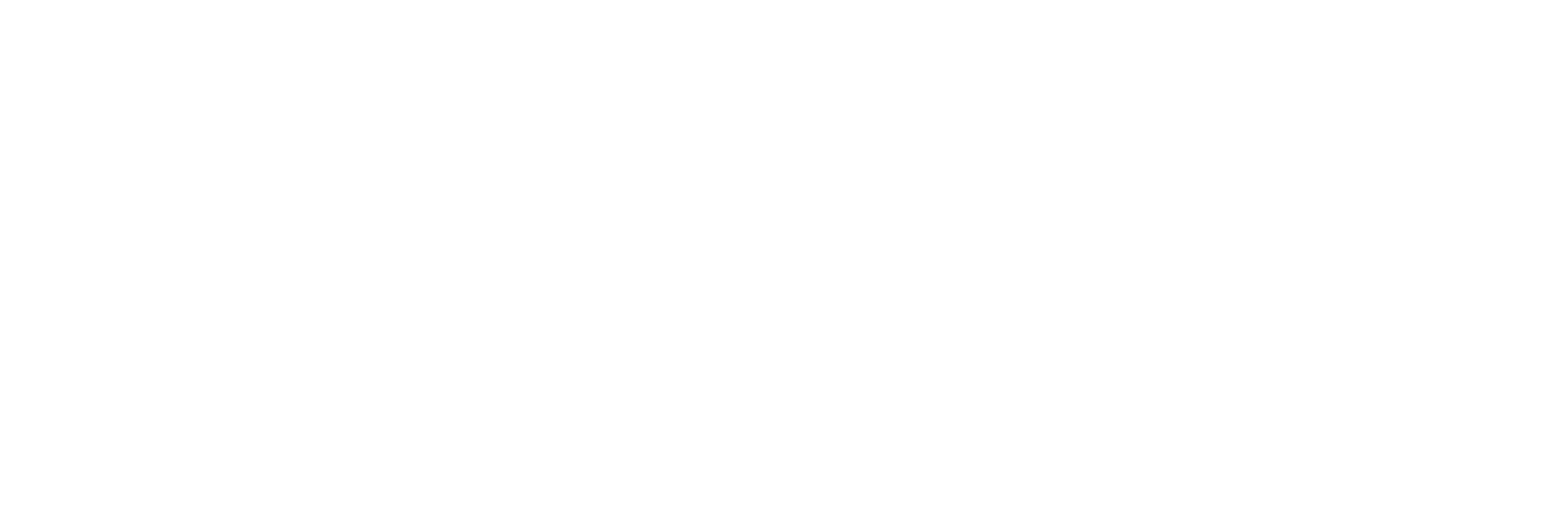 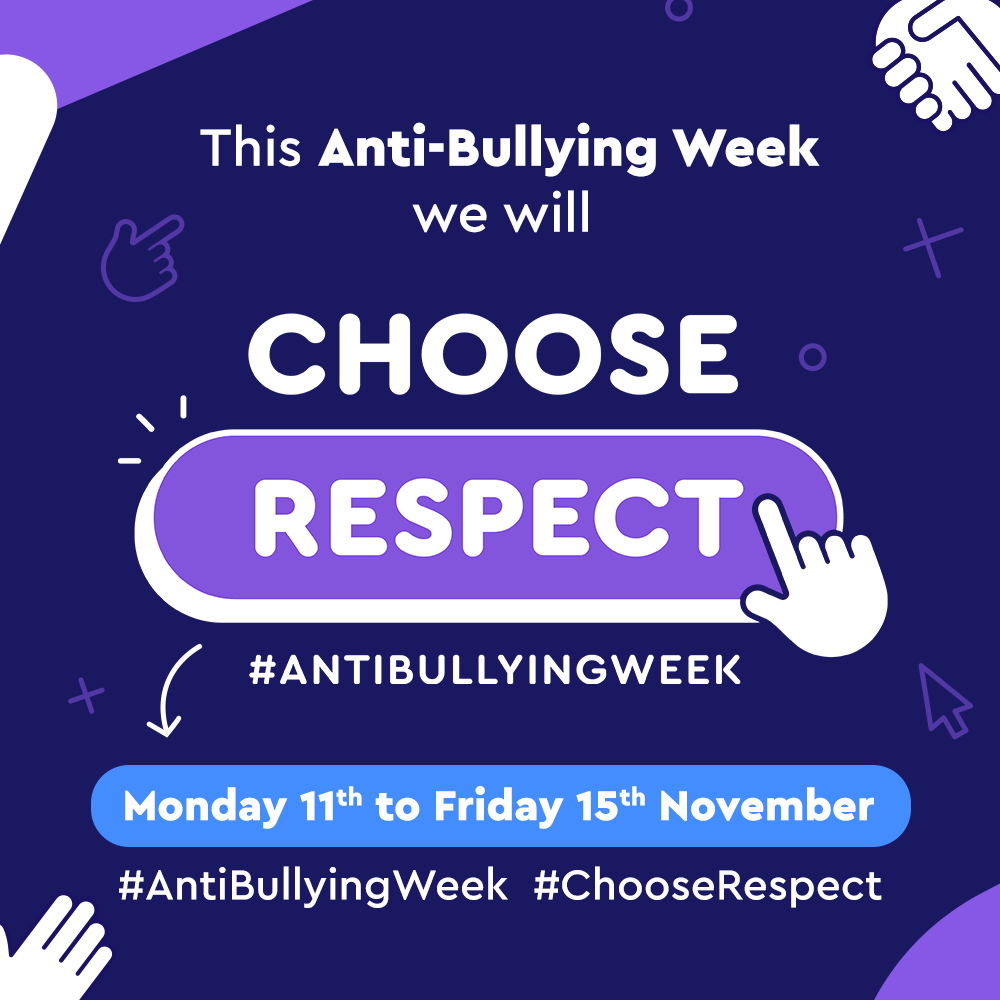 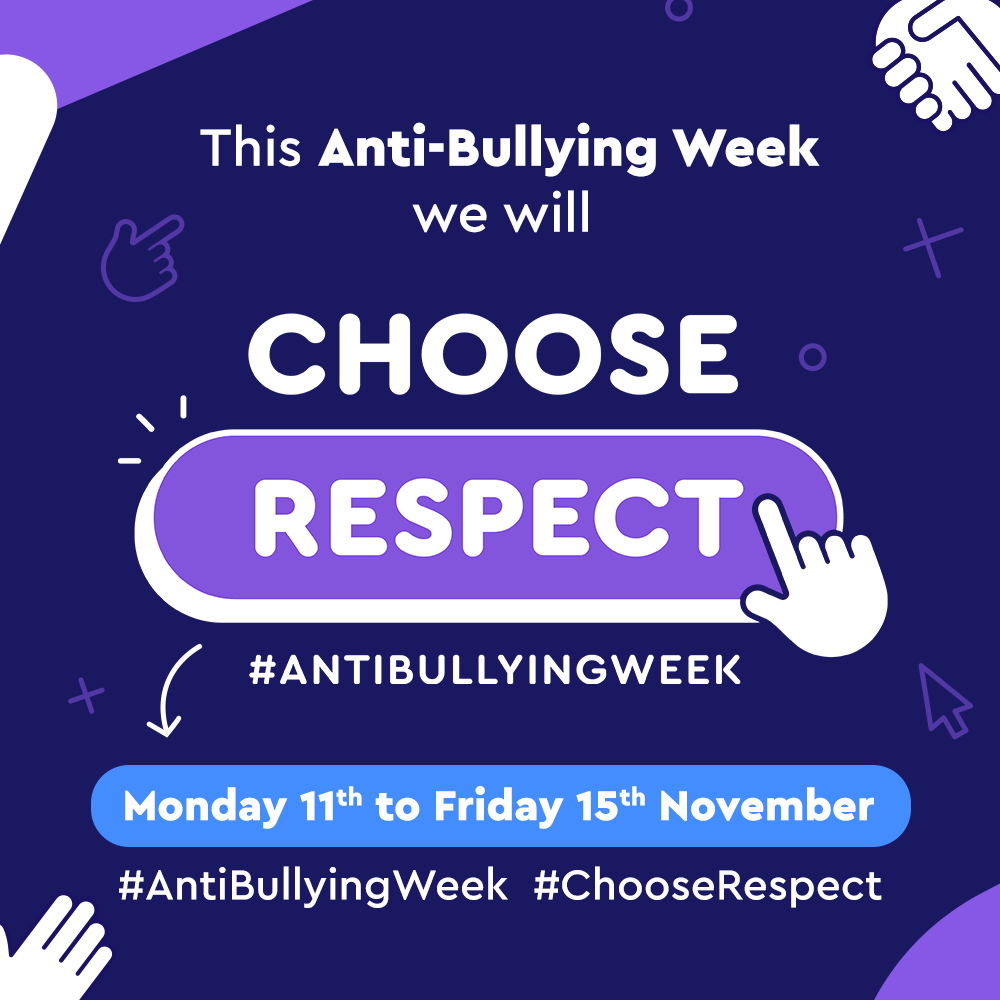 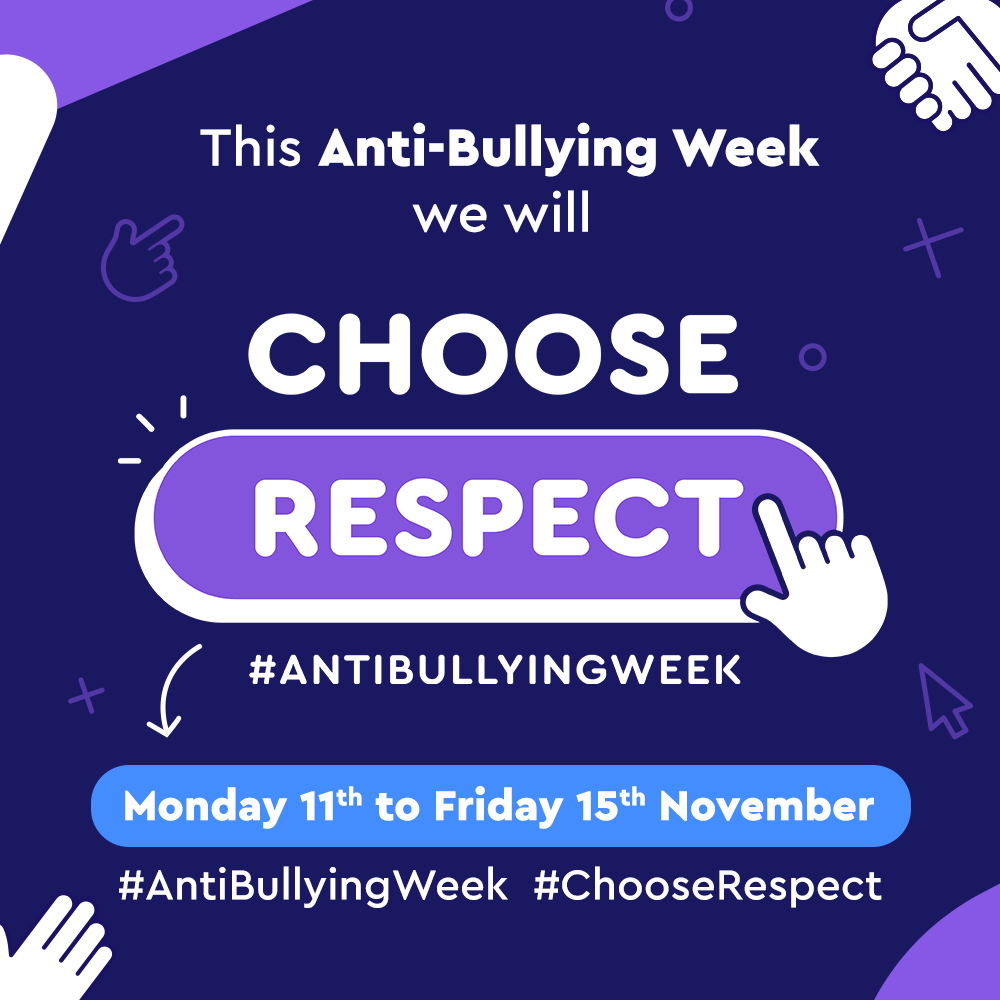 AT BWY ALLWCH CHI DROI I SIARAD YN YSGOL?
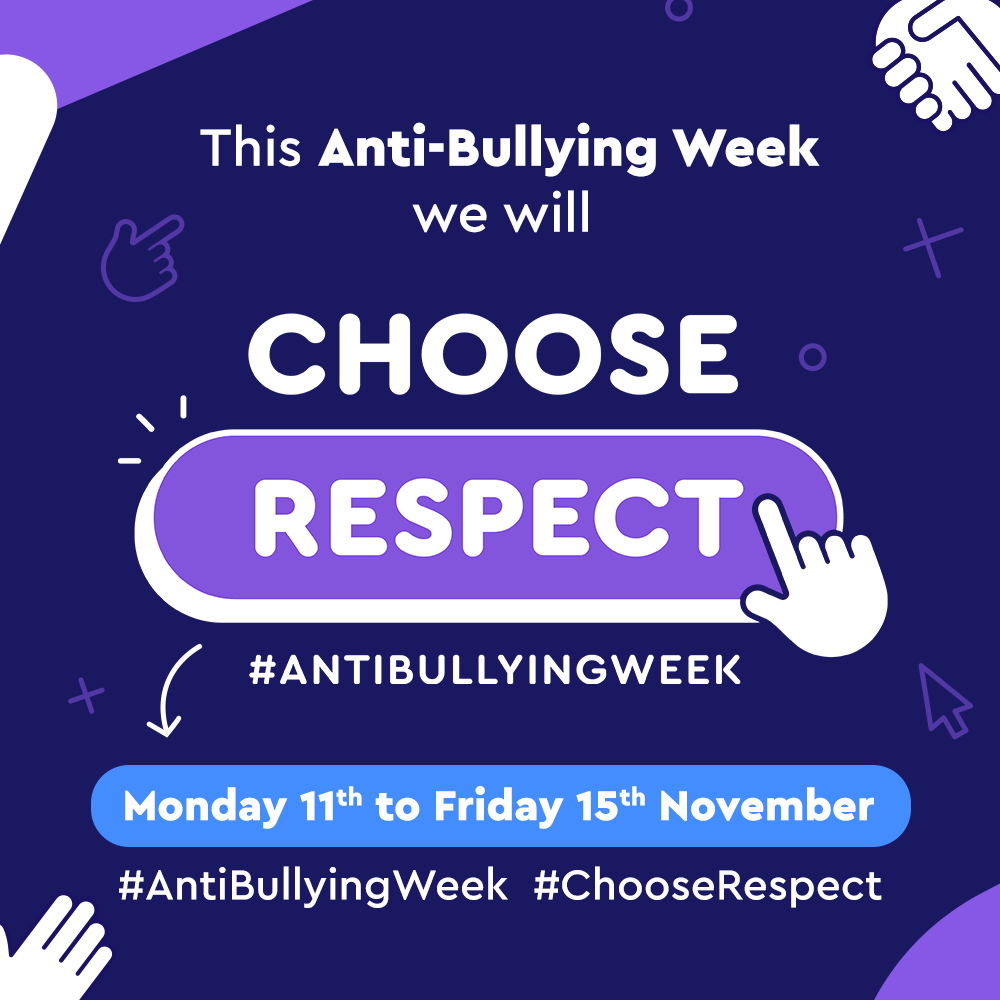 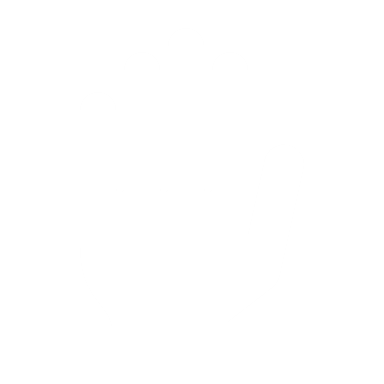 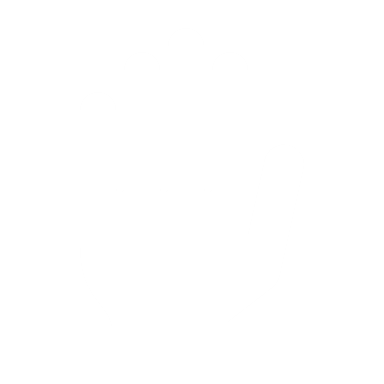 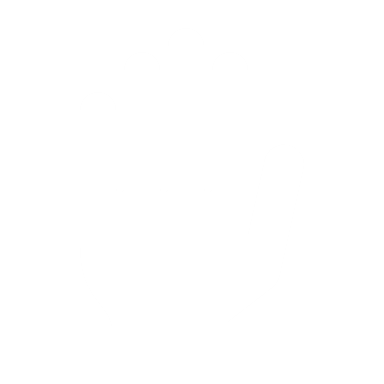 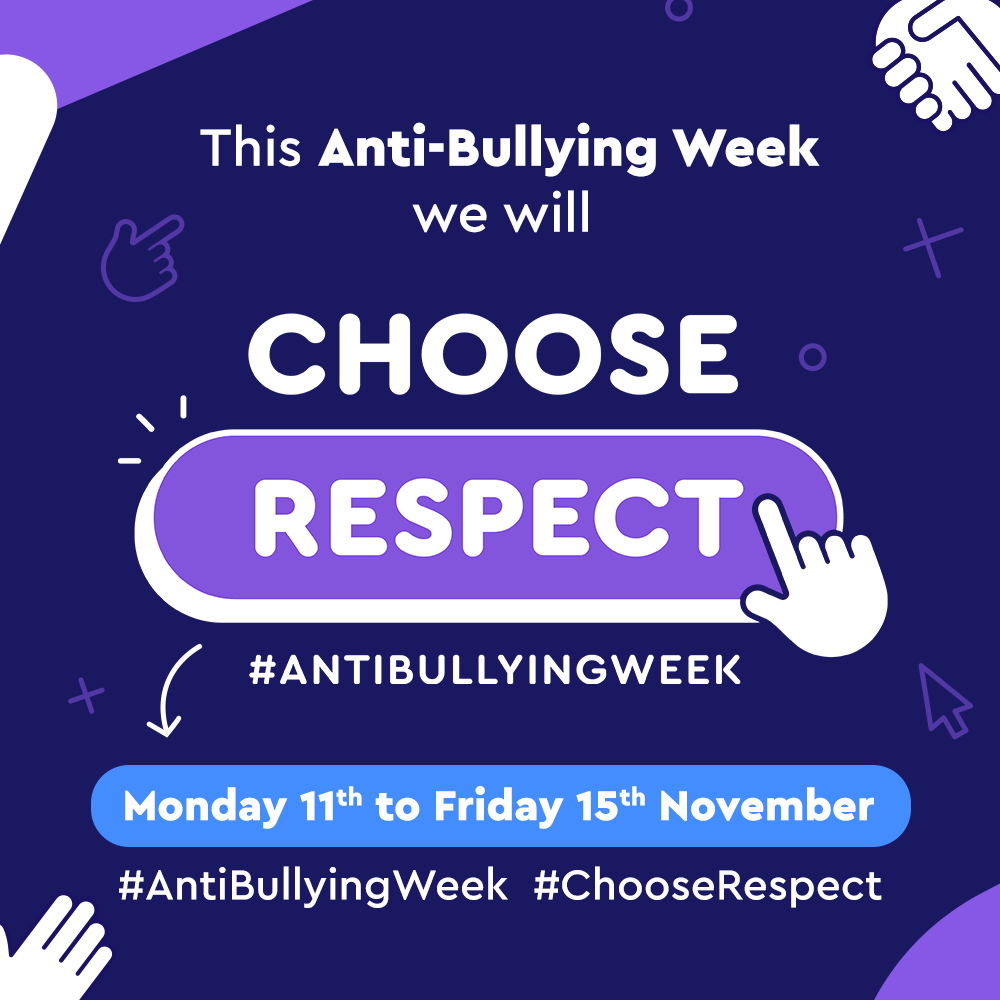 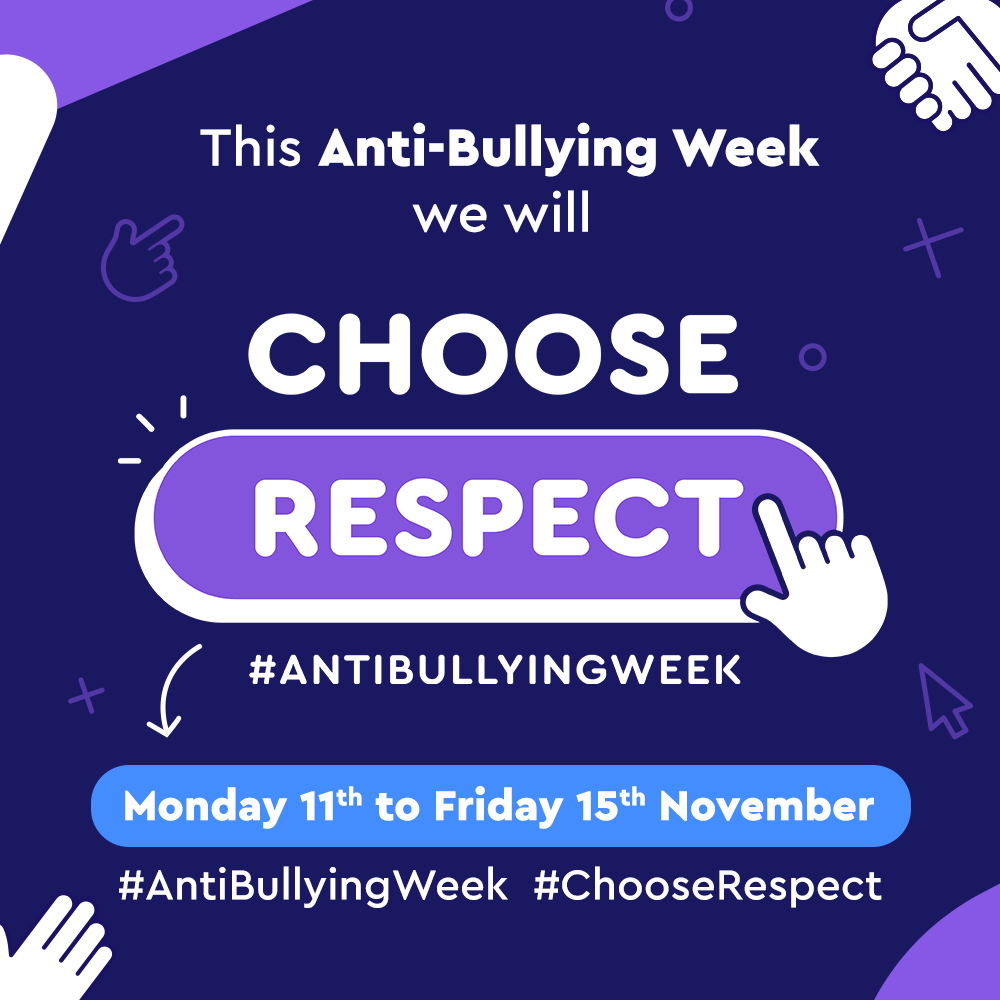 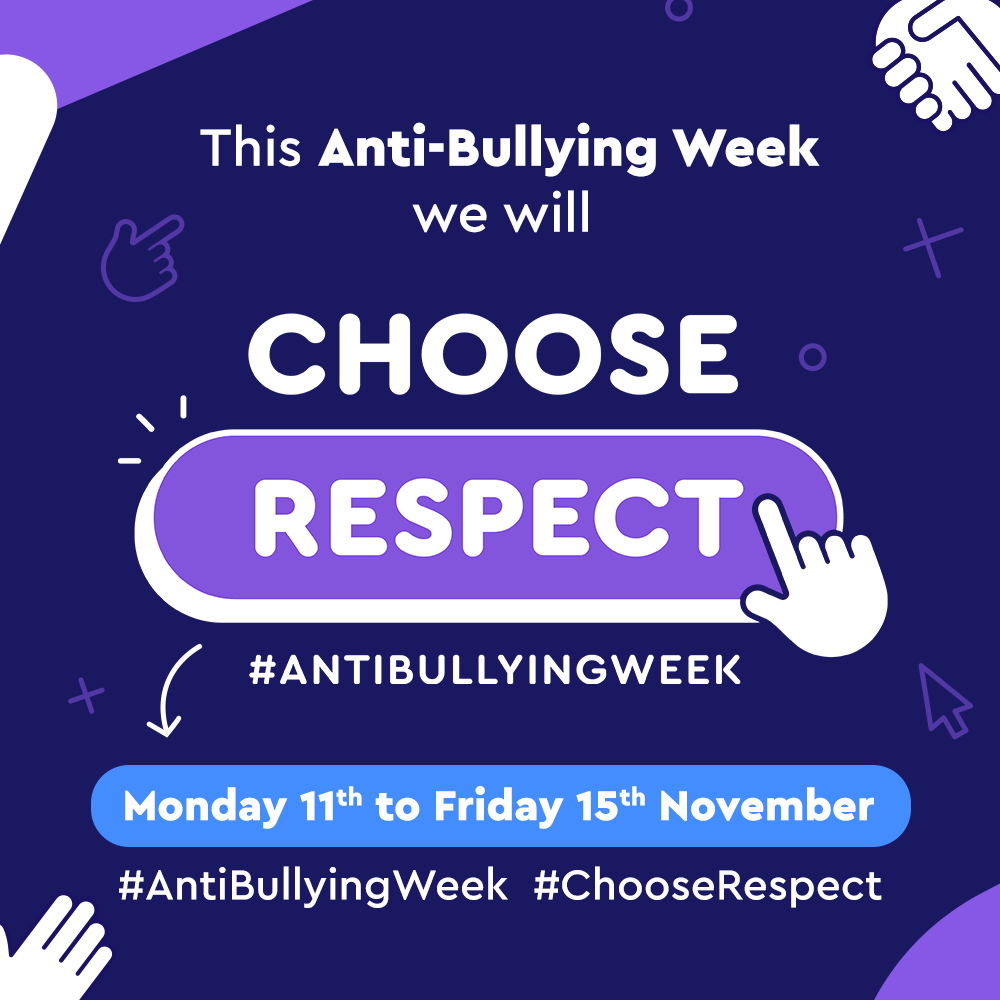 Enw’r aelod o’r staff yma
Enw’r aelod o’r staff yma
Enw’r aelod o’r staff yma
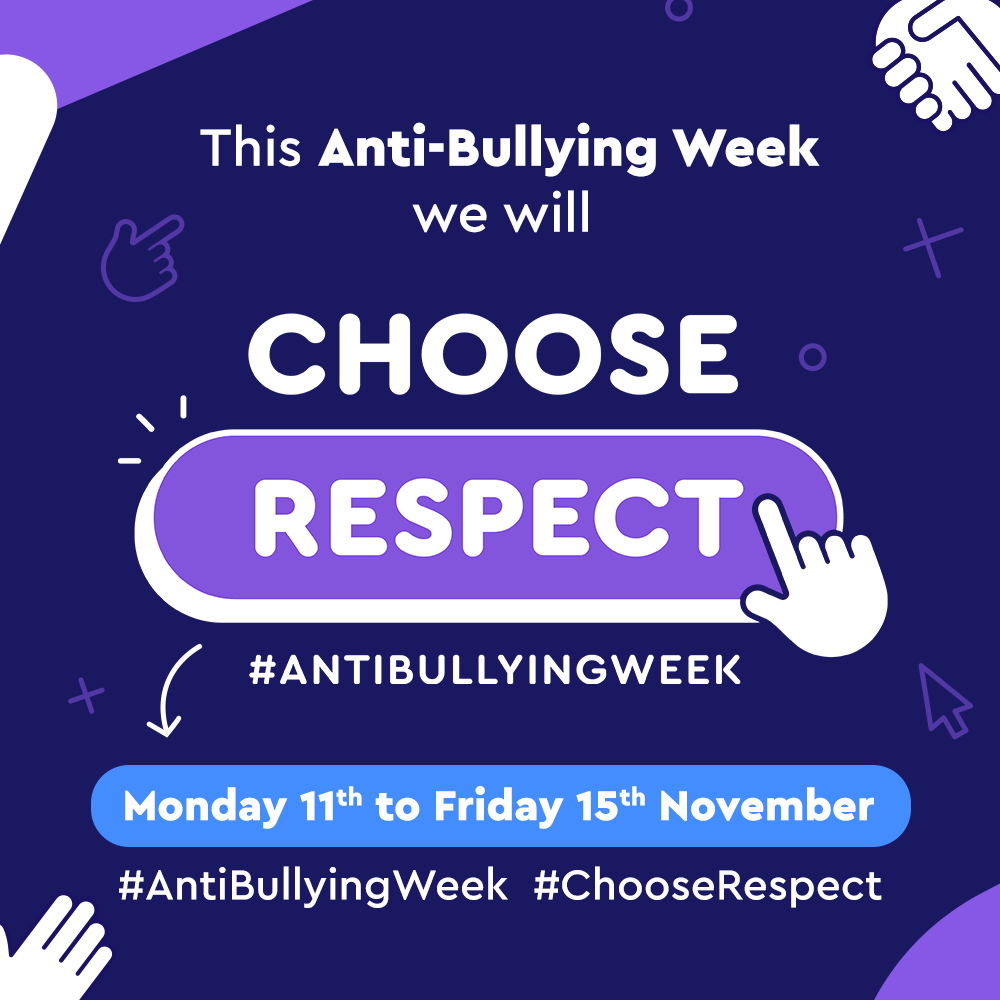 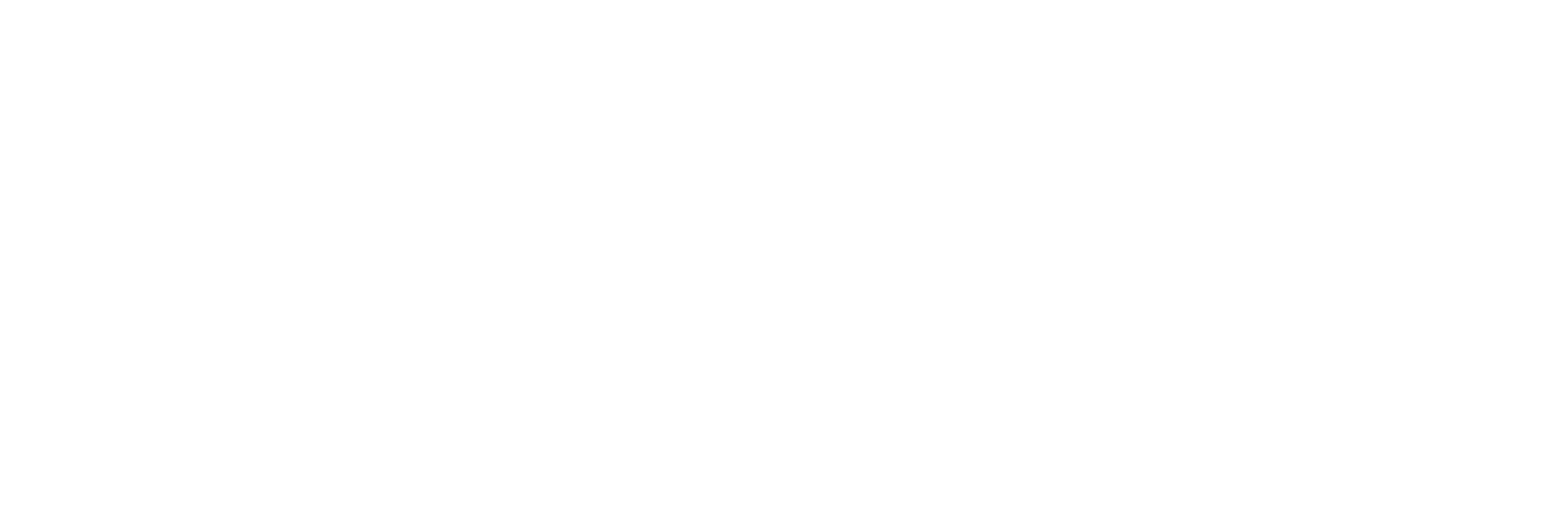 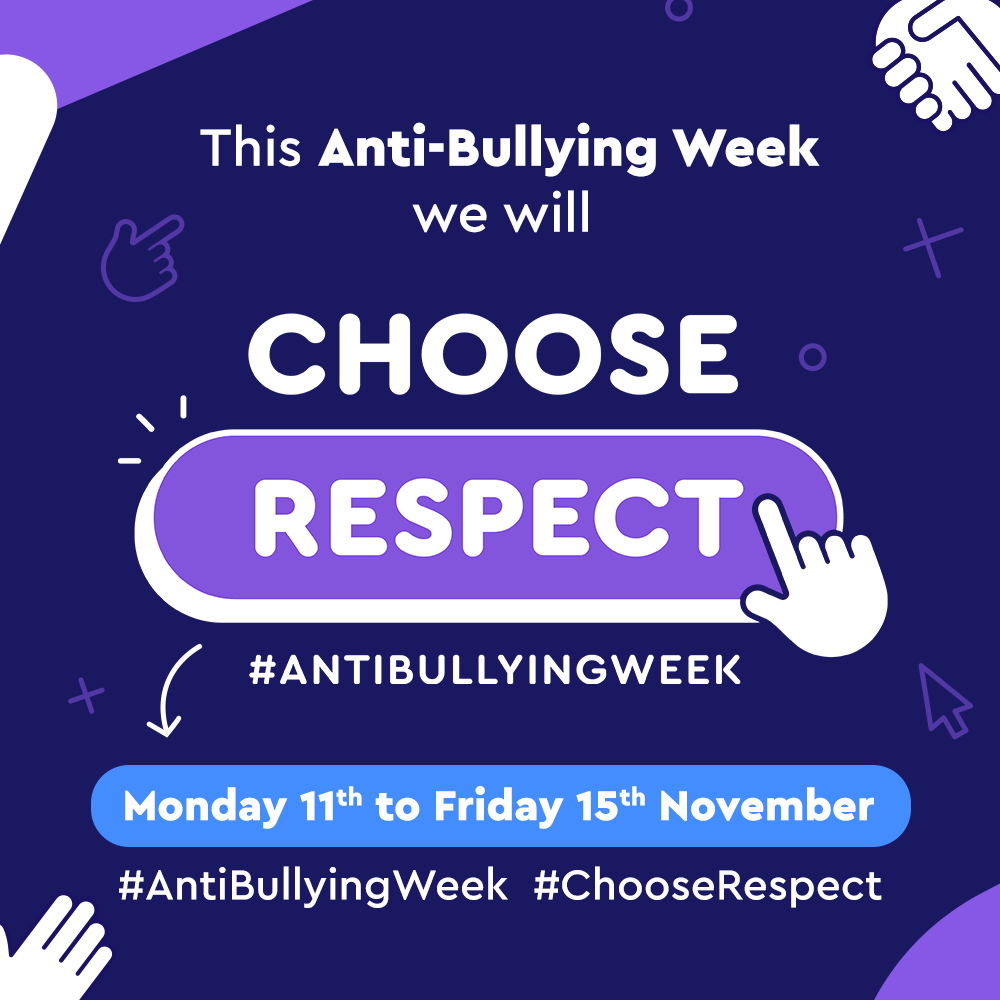 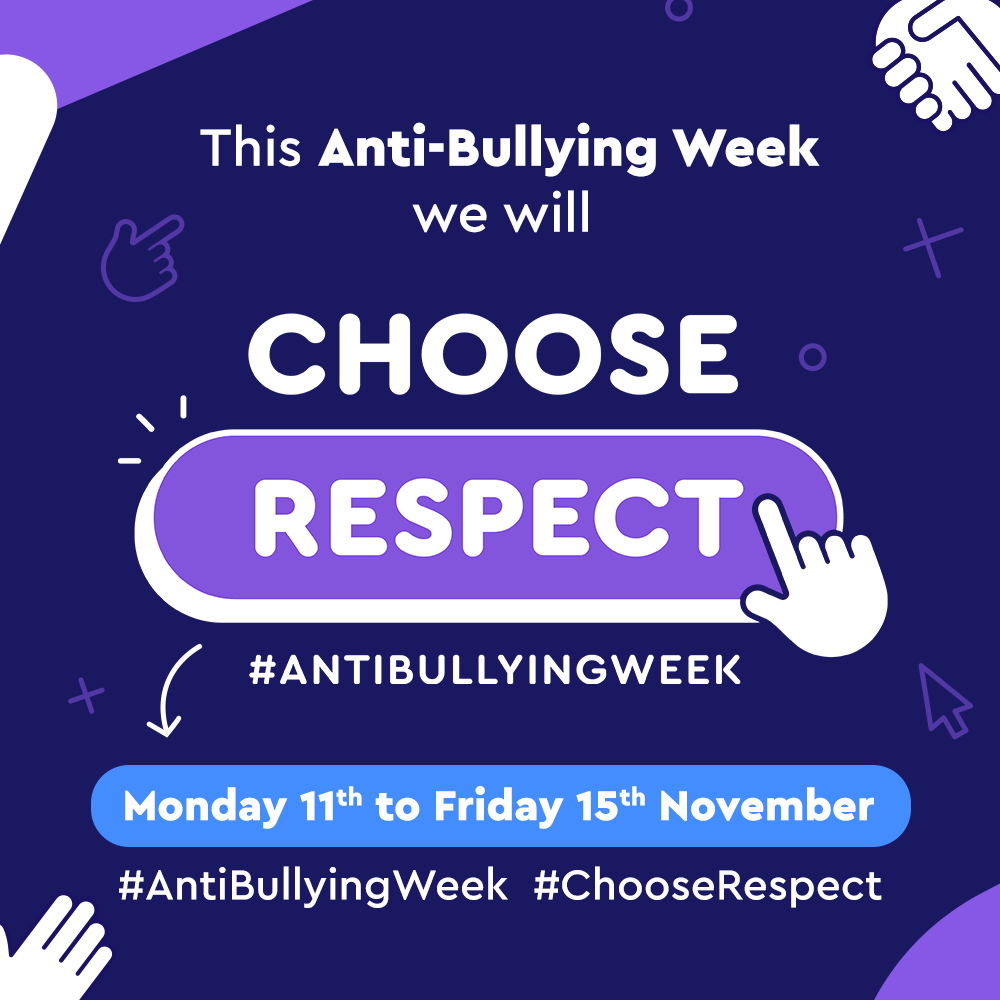 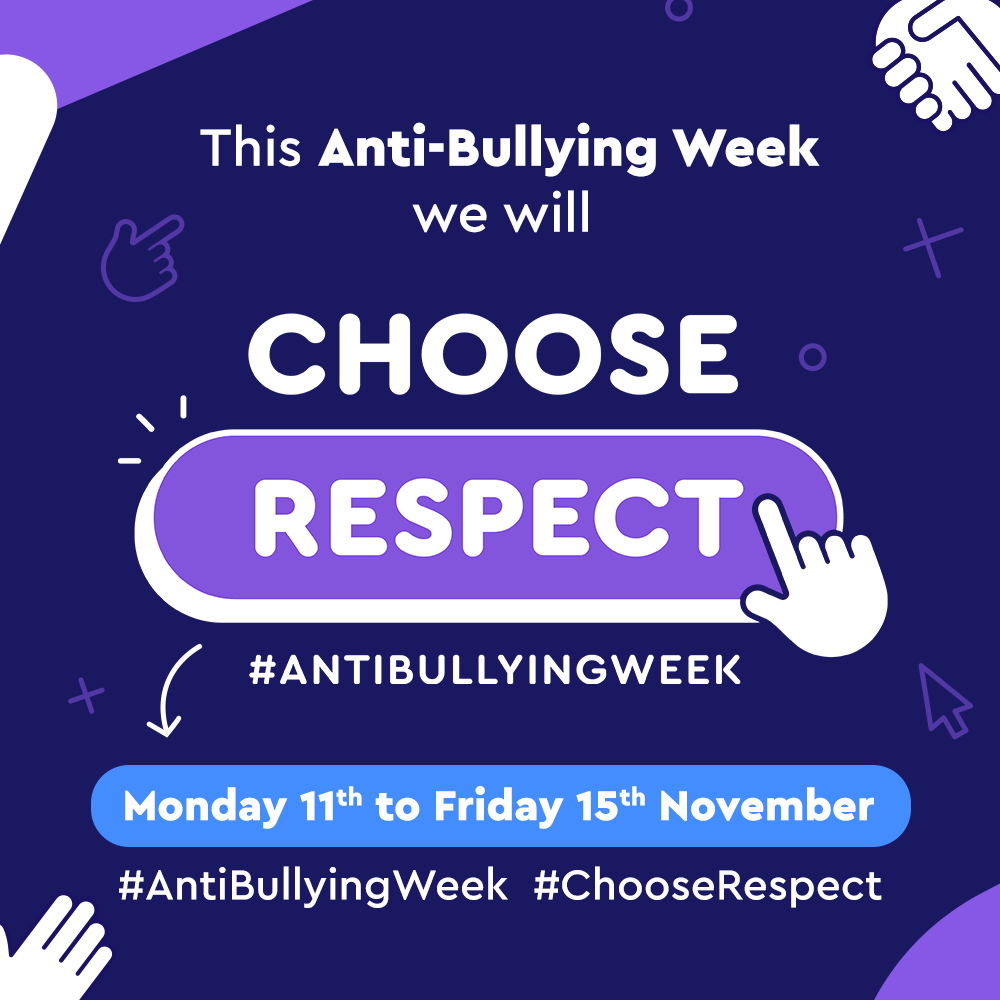 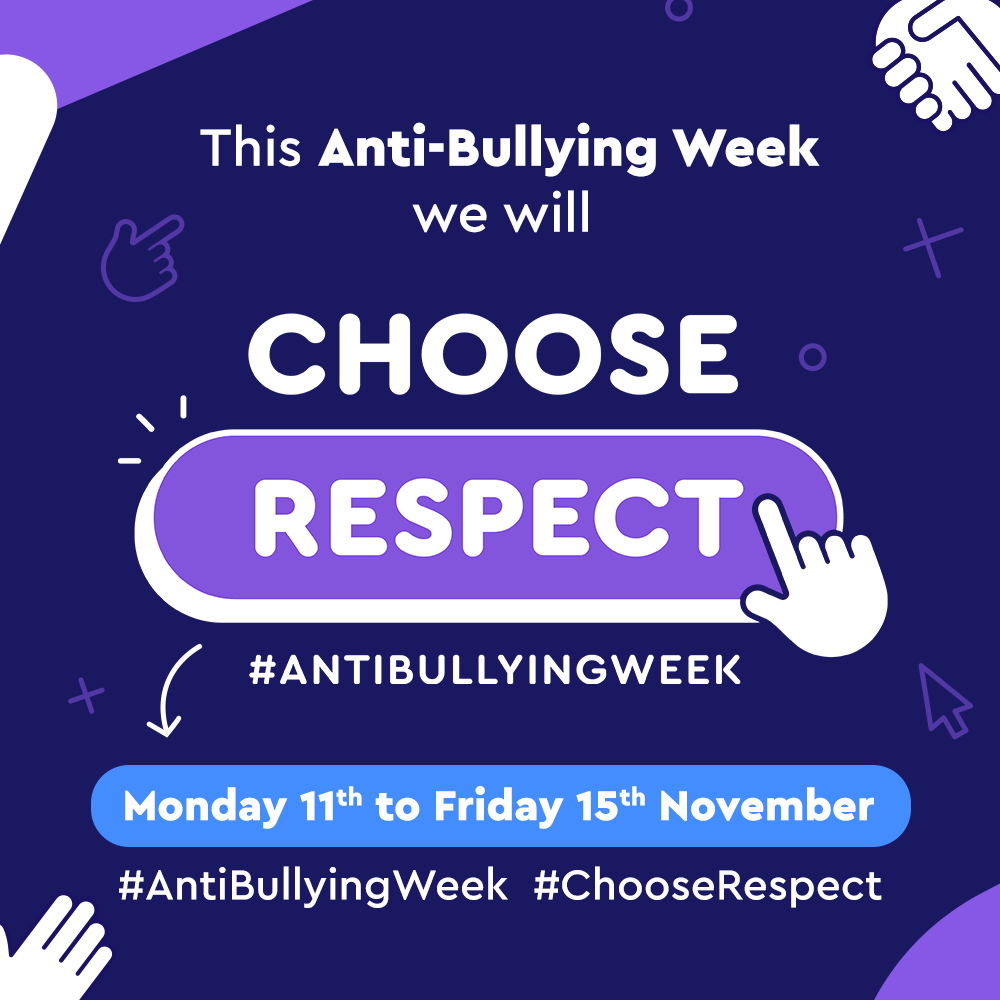 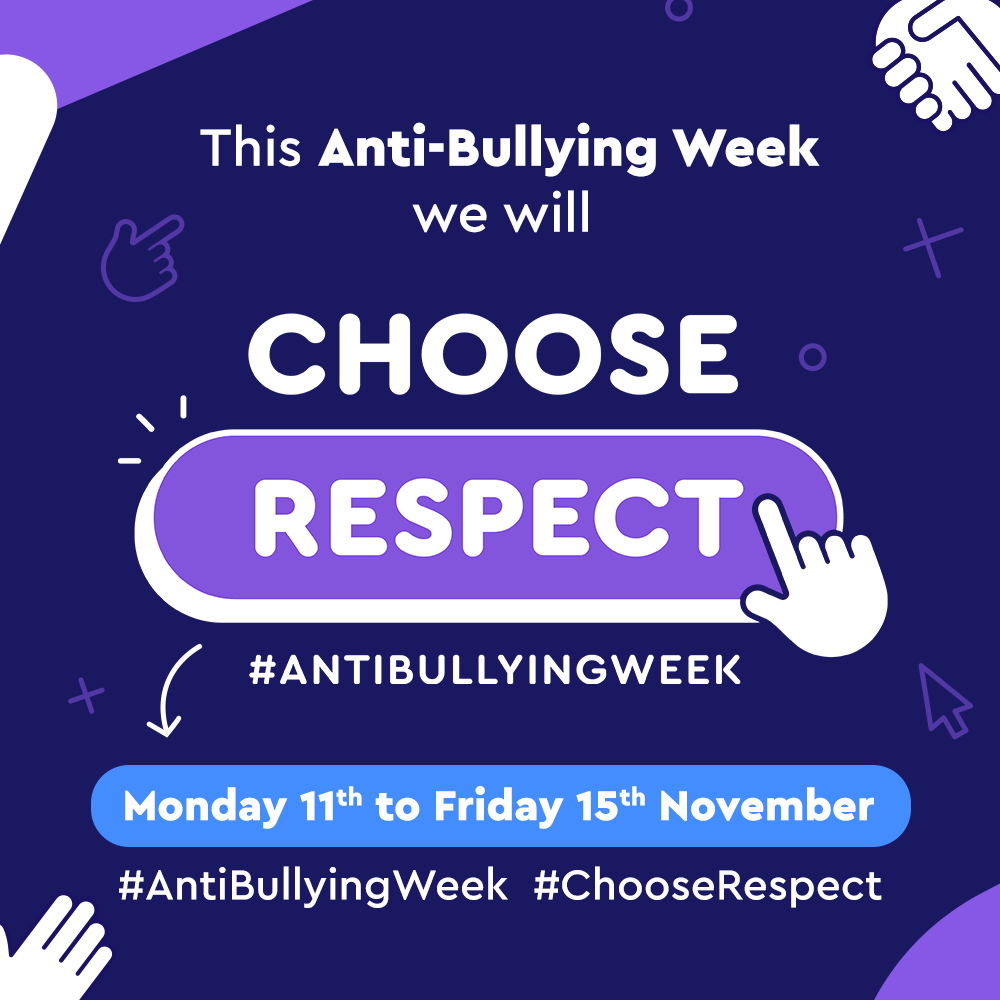 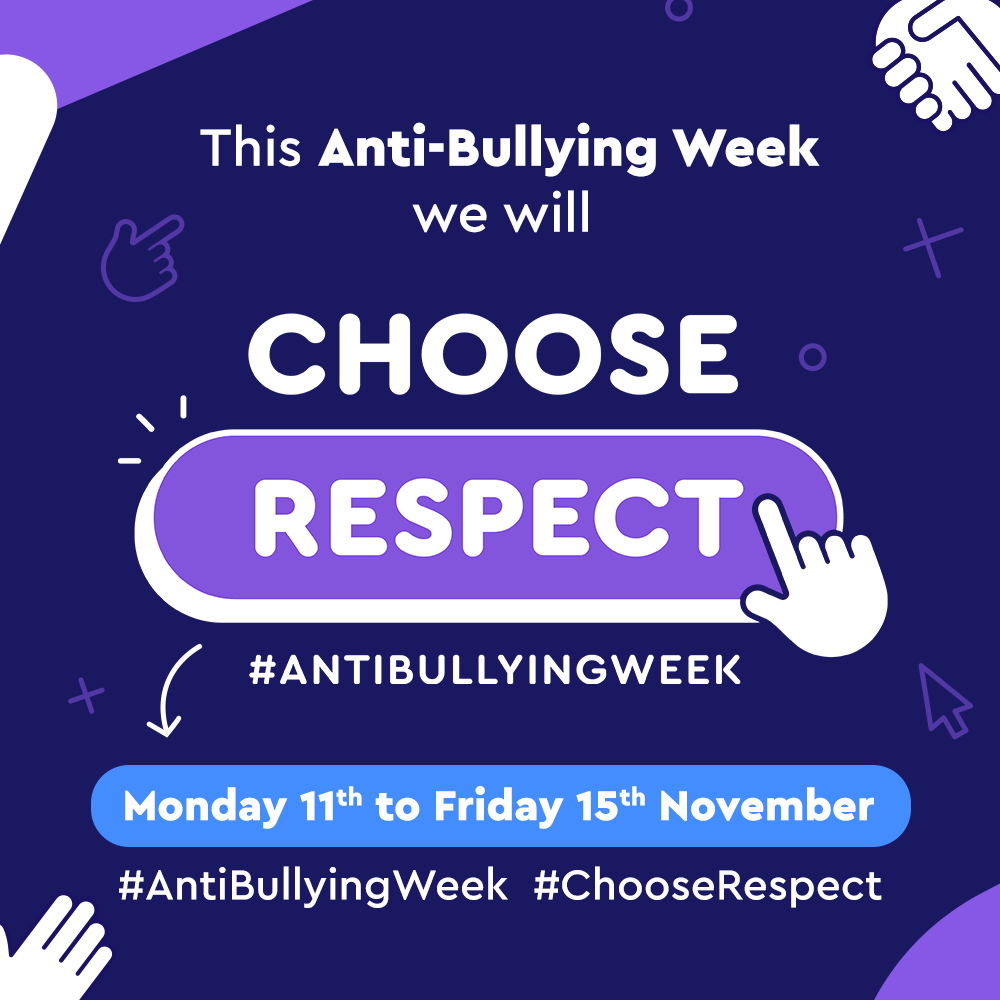 WYTHNOS GWRTH-FWLIO 2024
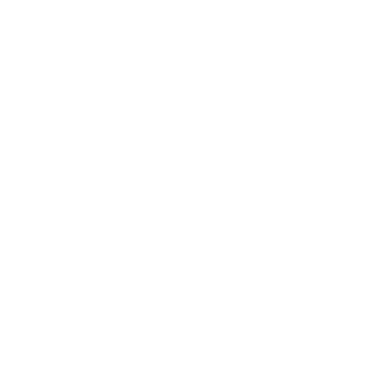 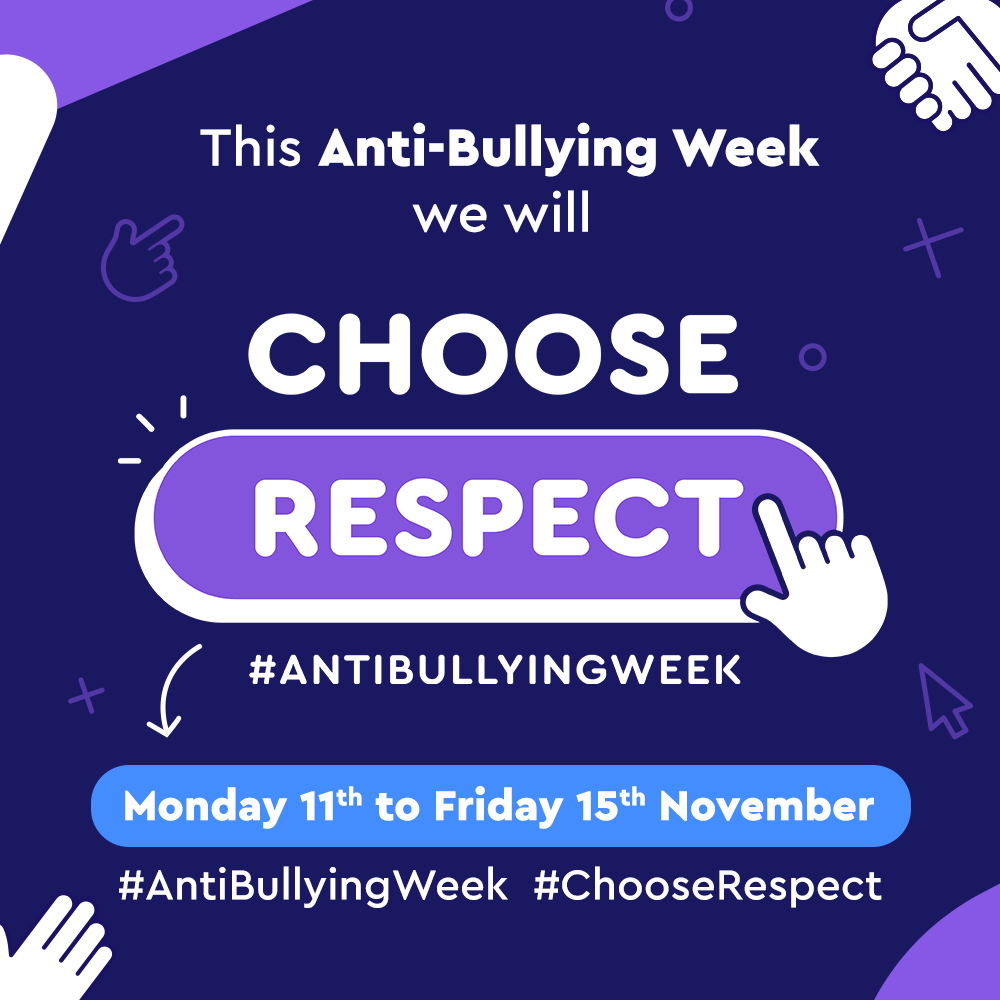 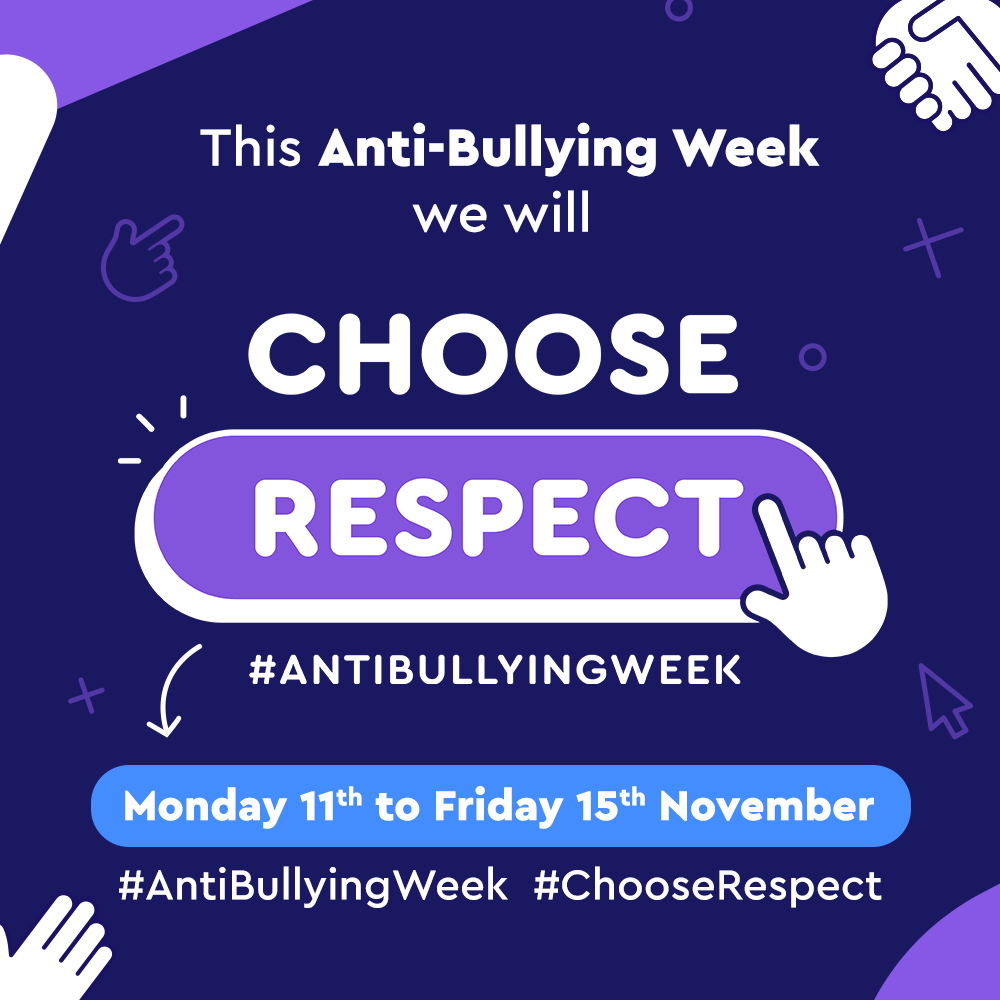 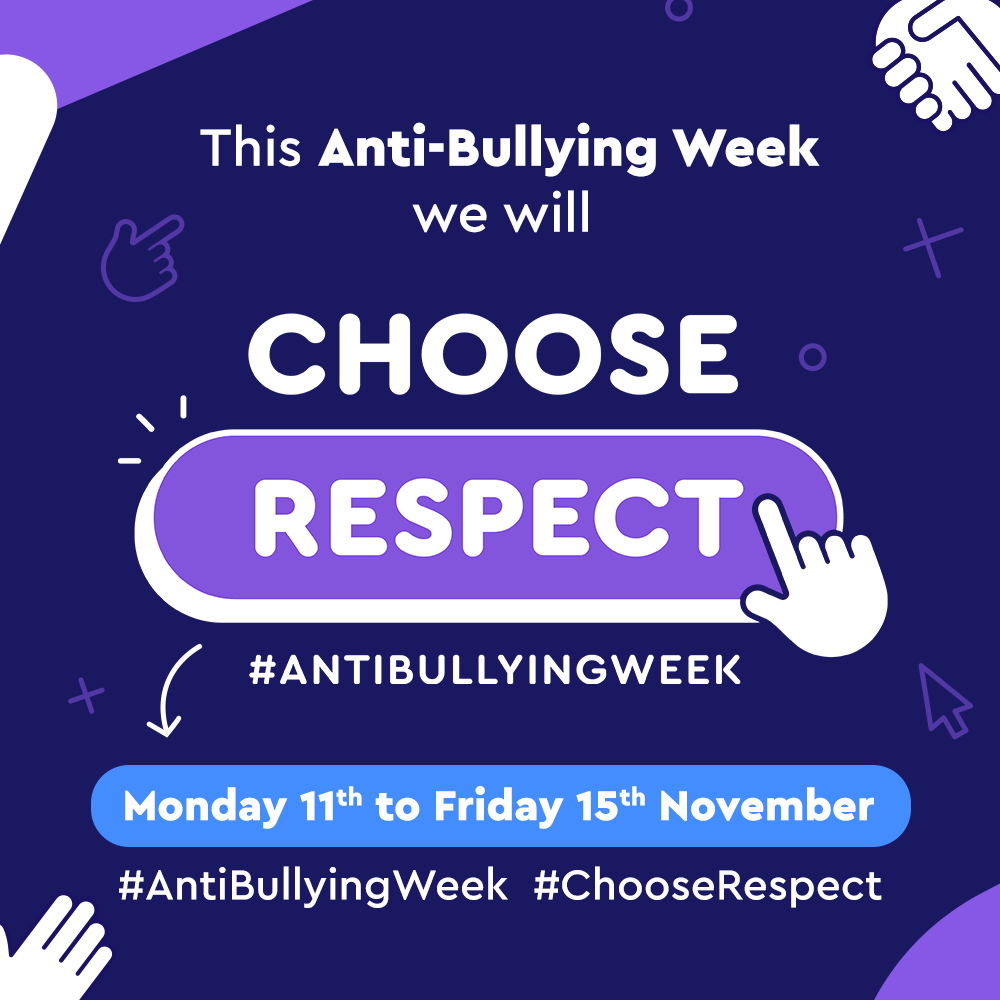 Dydd Llun 11 – Dydd Gwener 15 Tachwedd
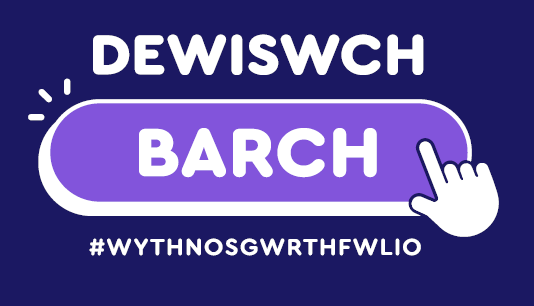 Diwrnod Sanau Od 2024
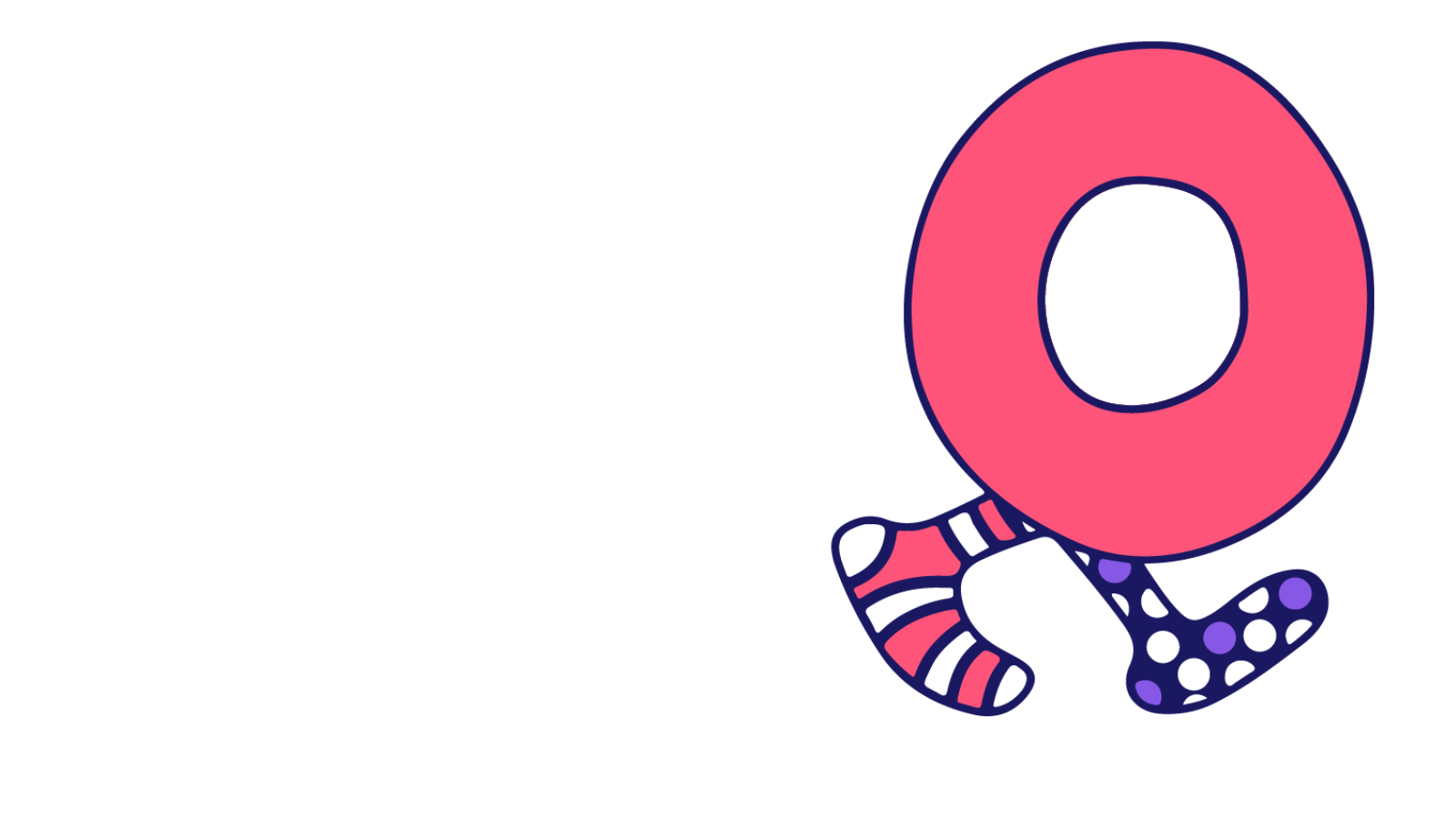 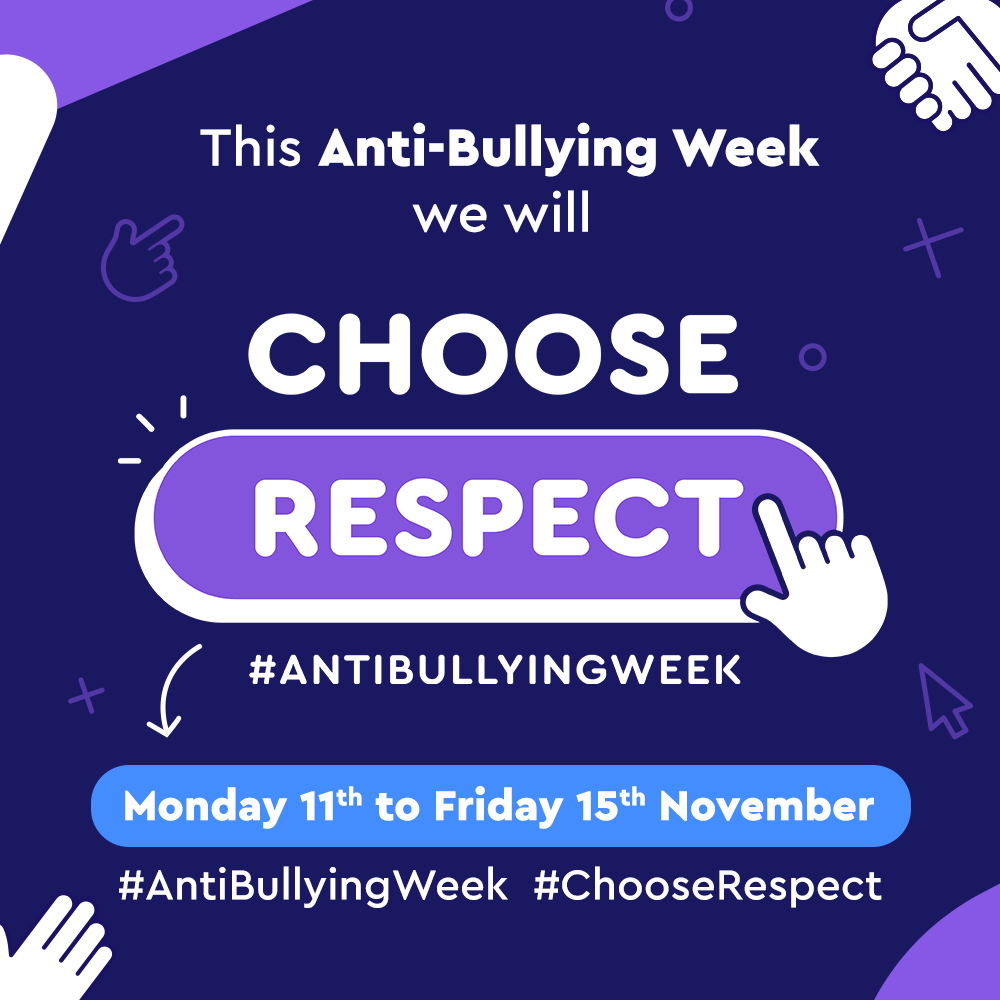 Dydd Mawrth 12 Tachwedd
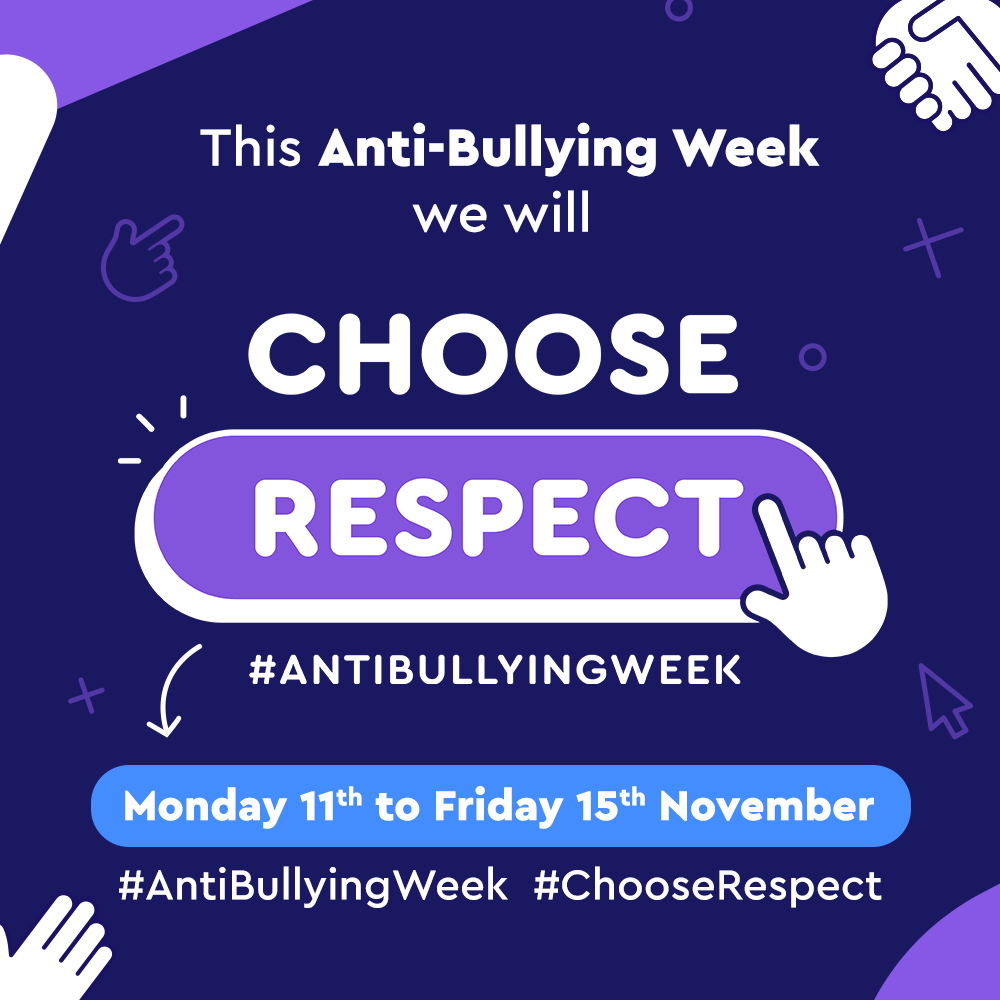 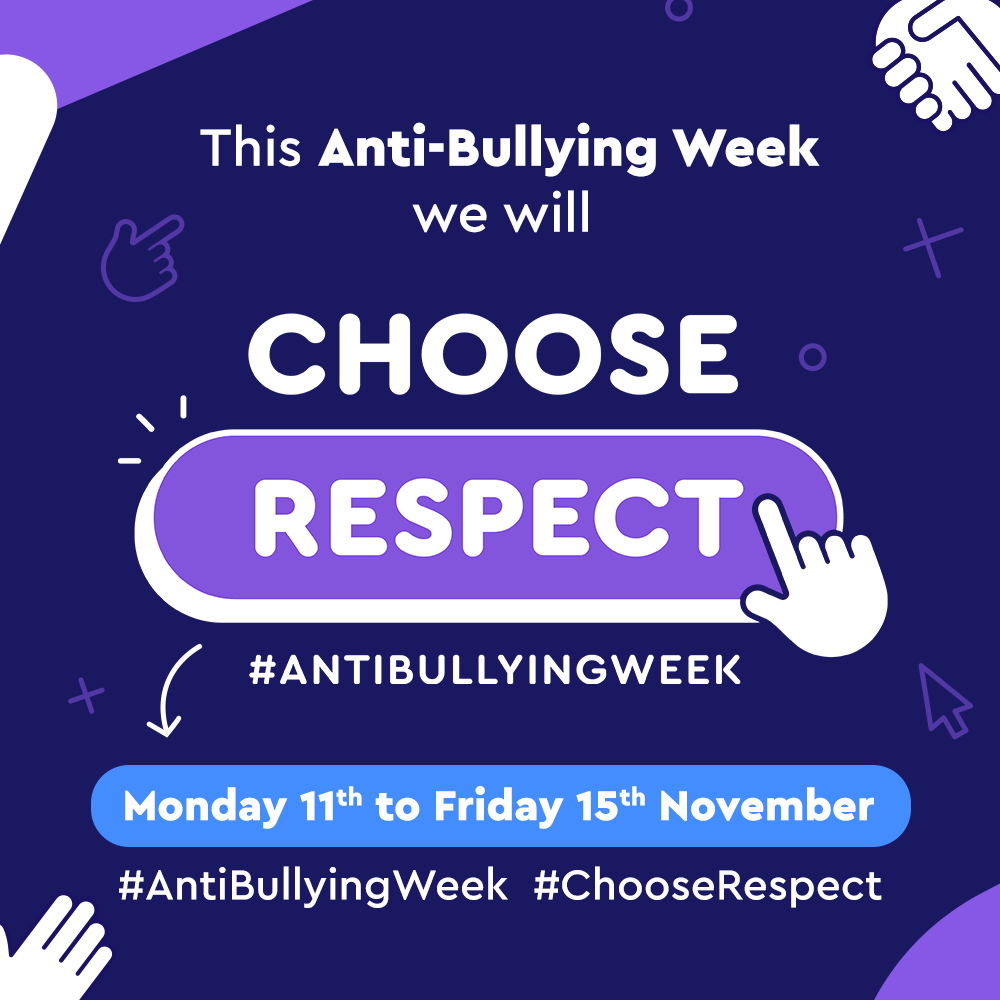 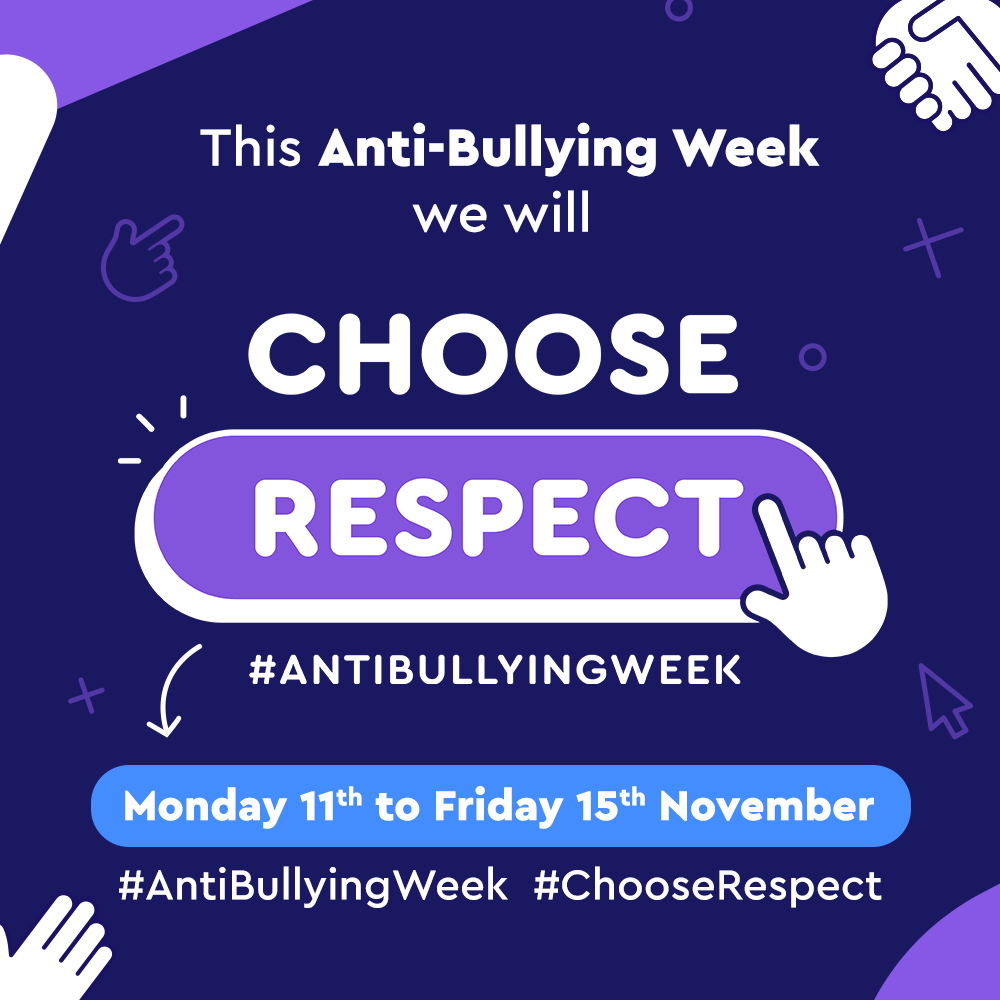 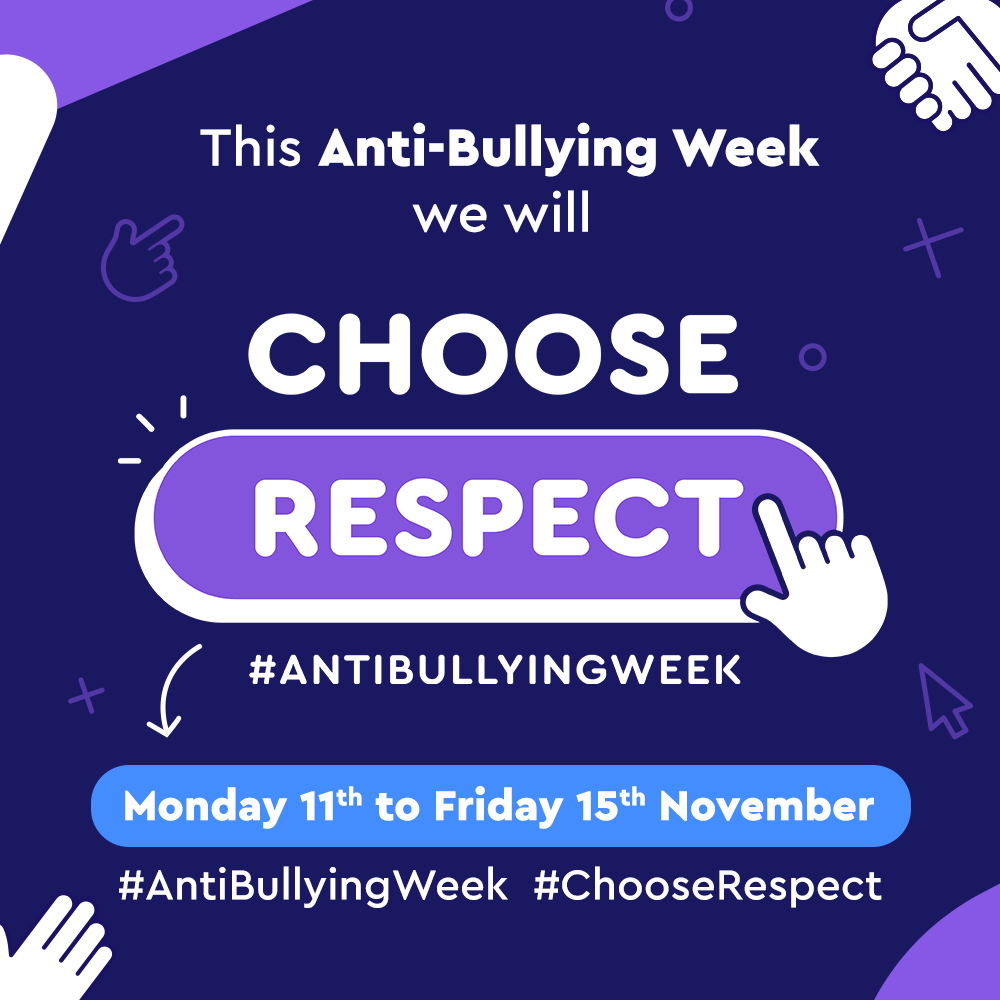 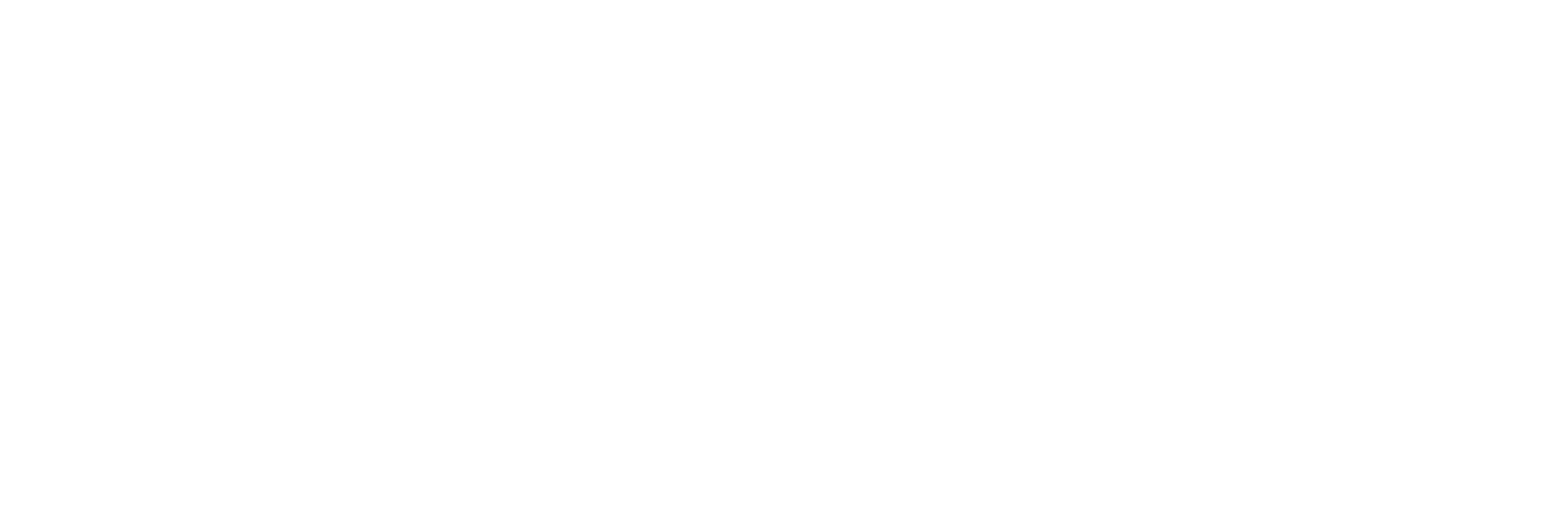 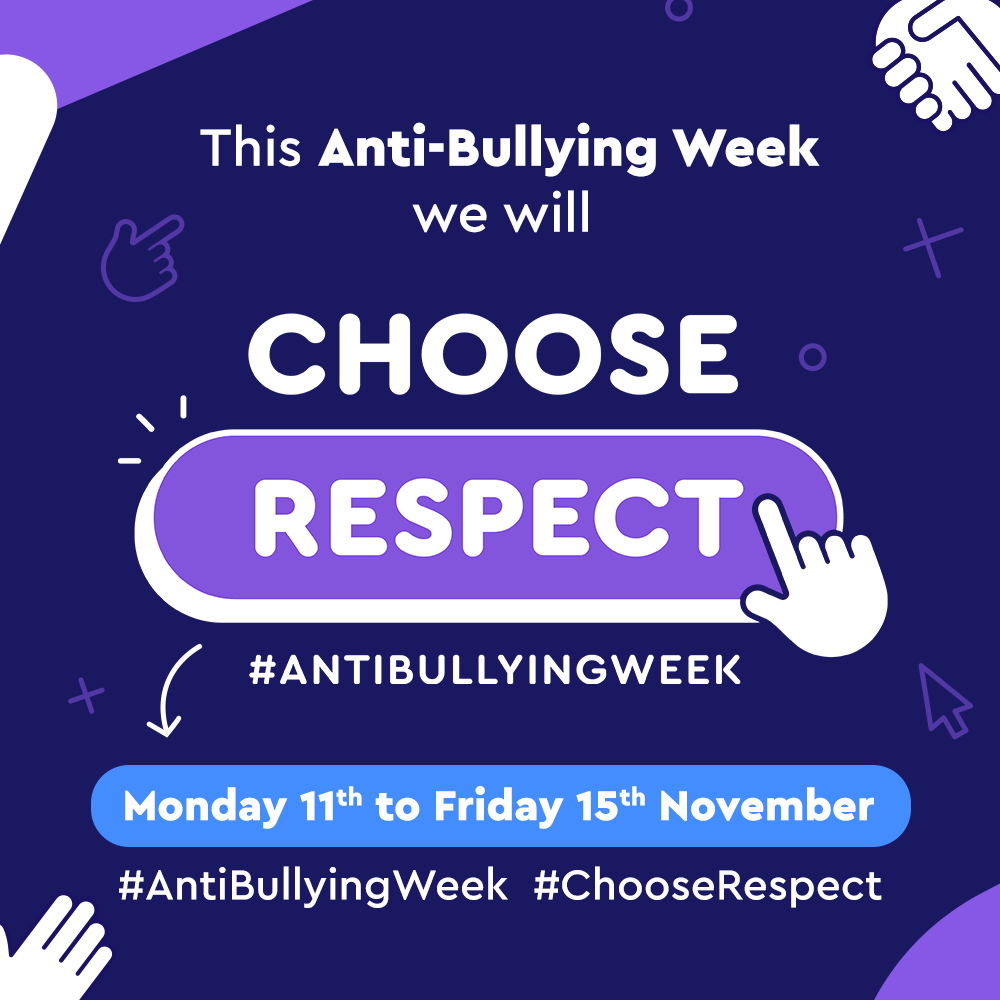 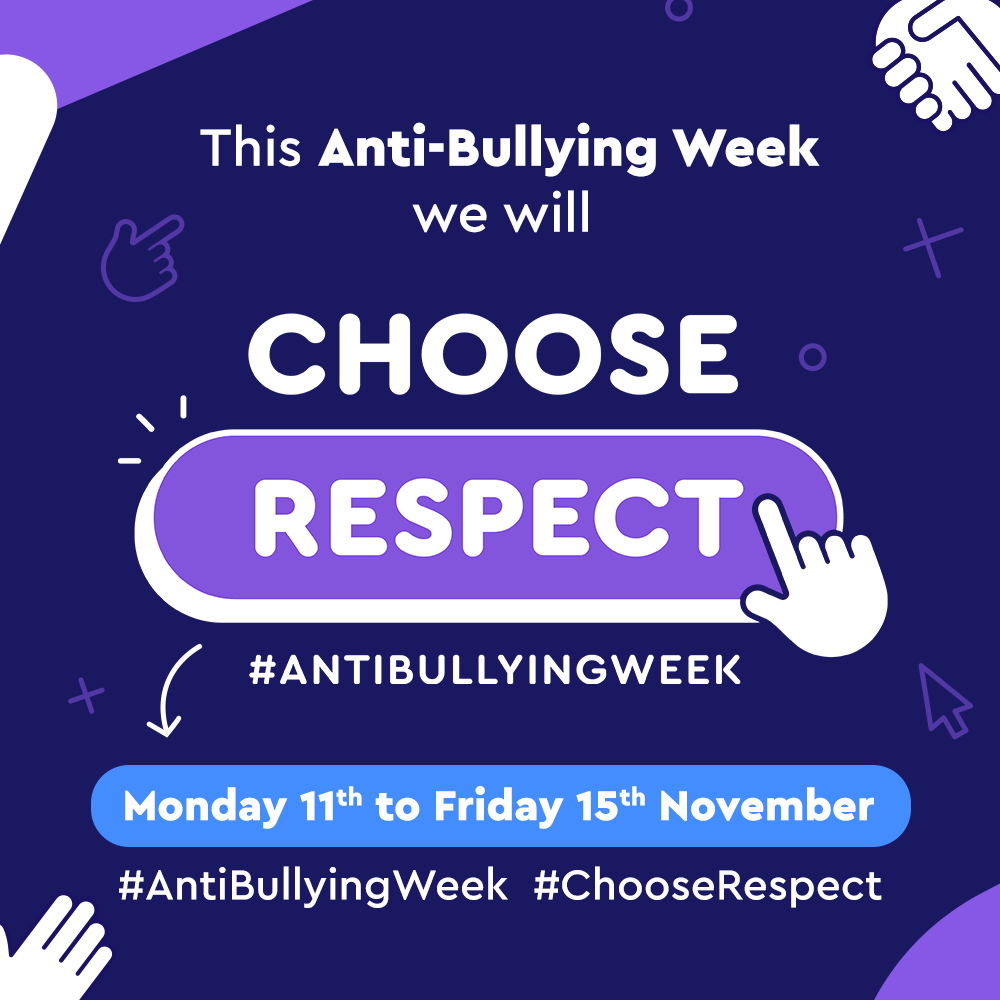